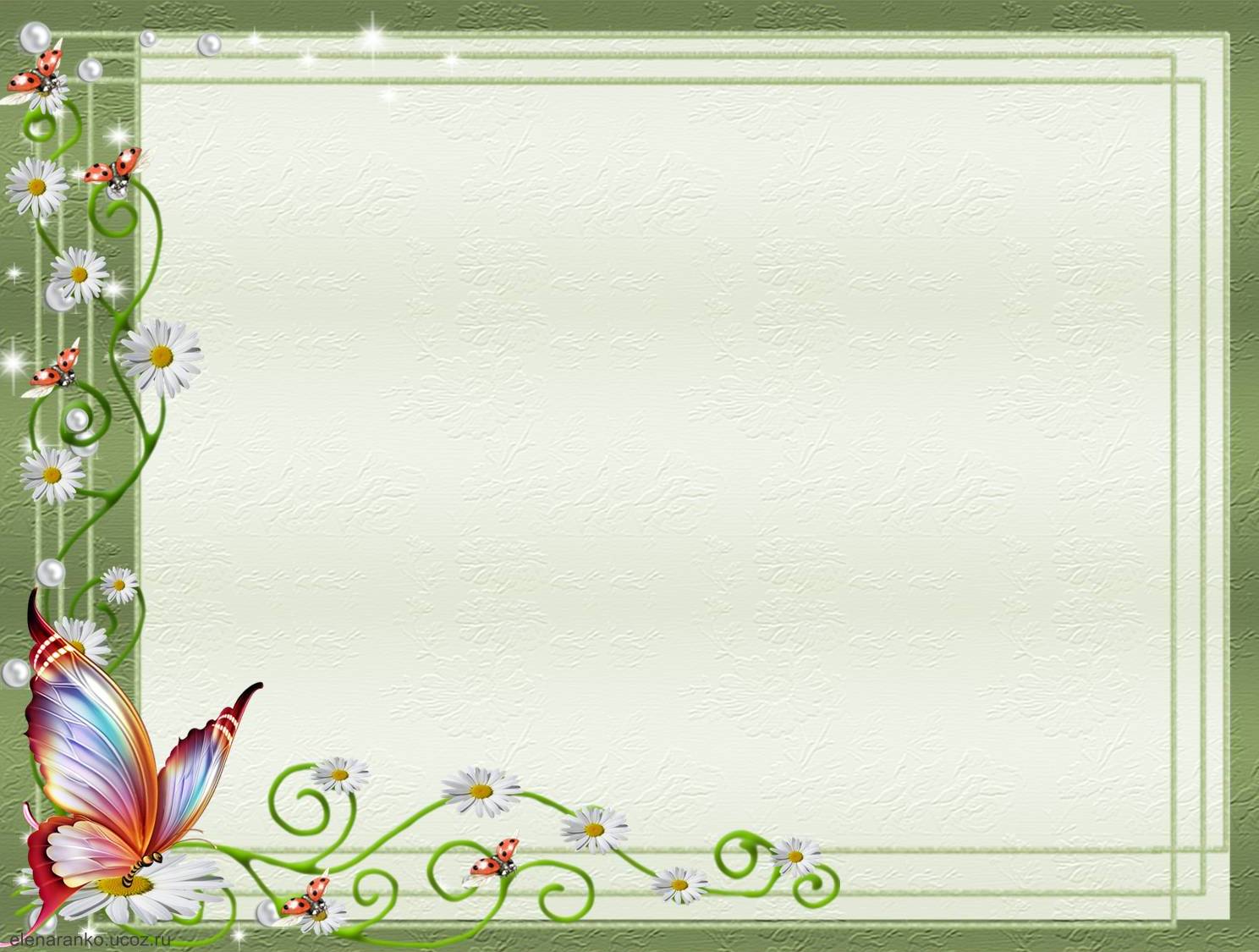 МИНИСТЕРСТВО ОБРАЗОВАНИЯ РМ
ПОРТФОЛИО  
Панкратовой Натальи Александровны,                  воспитателя МАДОУ                                    «Центр развития ребенка –                         детский сад №58», г. о. Саранск
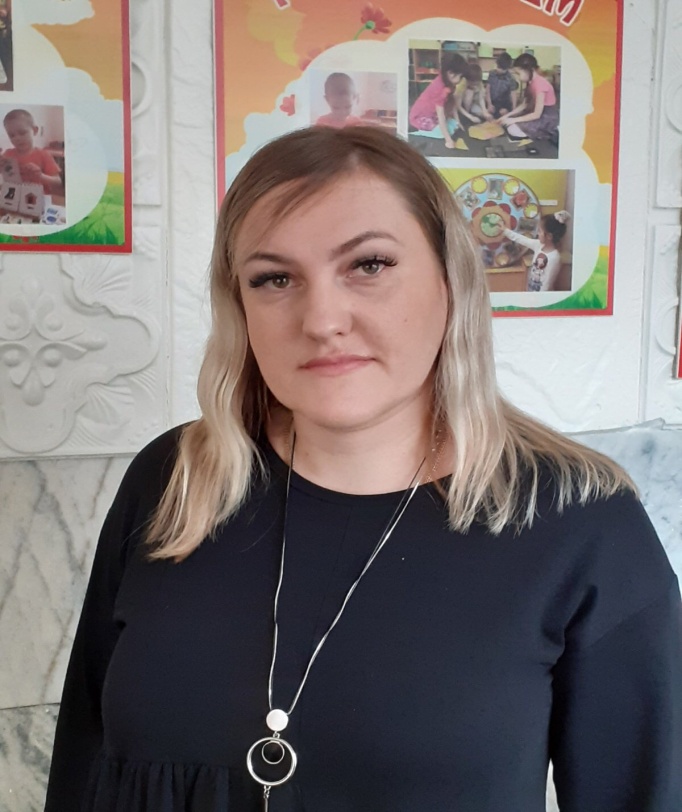 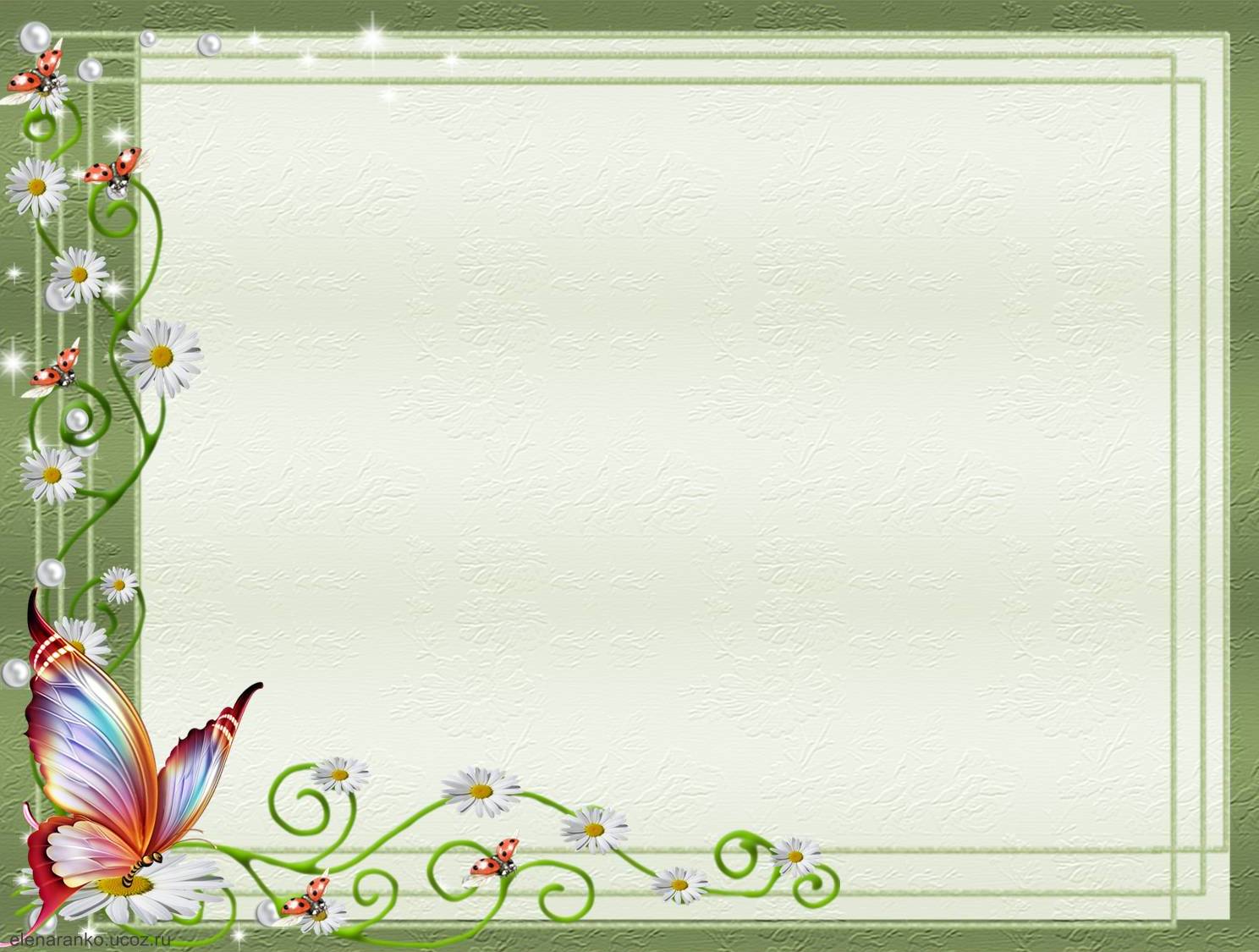 Дата рождения: 08.02.1985 г.
Профессиональное образование: «Мордовский государственный педагогический институт им. М. Е. Евсевьева»
Специальность: «Русский язык и литература»
 Квалификация: «Учитель русского языка и литературы»
 Диплом: ВСГ № 0606772		
Дата выдачи:16 июня 2007г.
Переподготовка: «Мордовский государственный педагогический институт им. М. Е. Евсевьева» по программе «Педагог дошкольного образования»
Диплом: 132408230077
Дата выдачи: 16.03.2019 г.
Общий трудовой стаж: 12 лет
Стаж педагогической работы (по специальности): 3 года
Наличие квалификационной категории:-
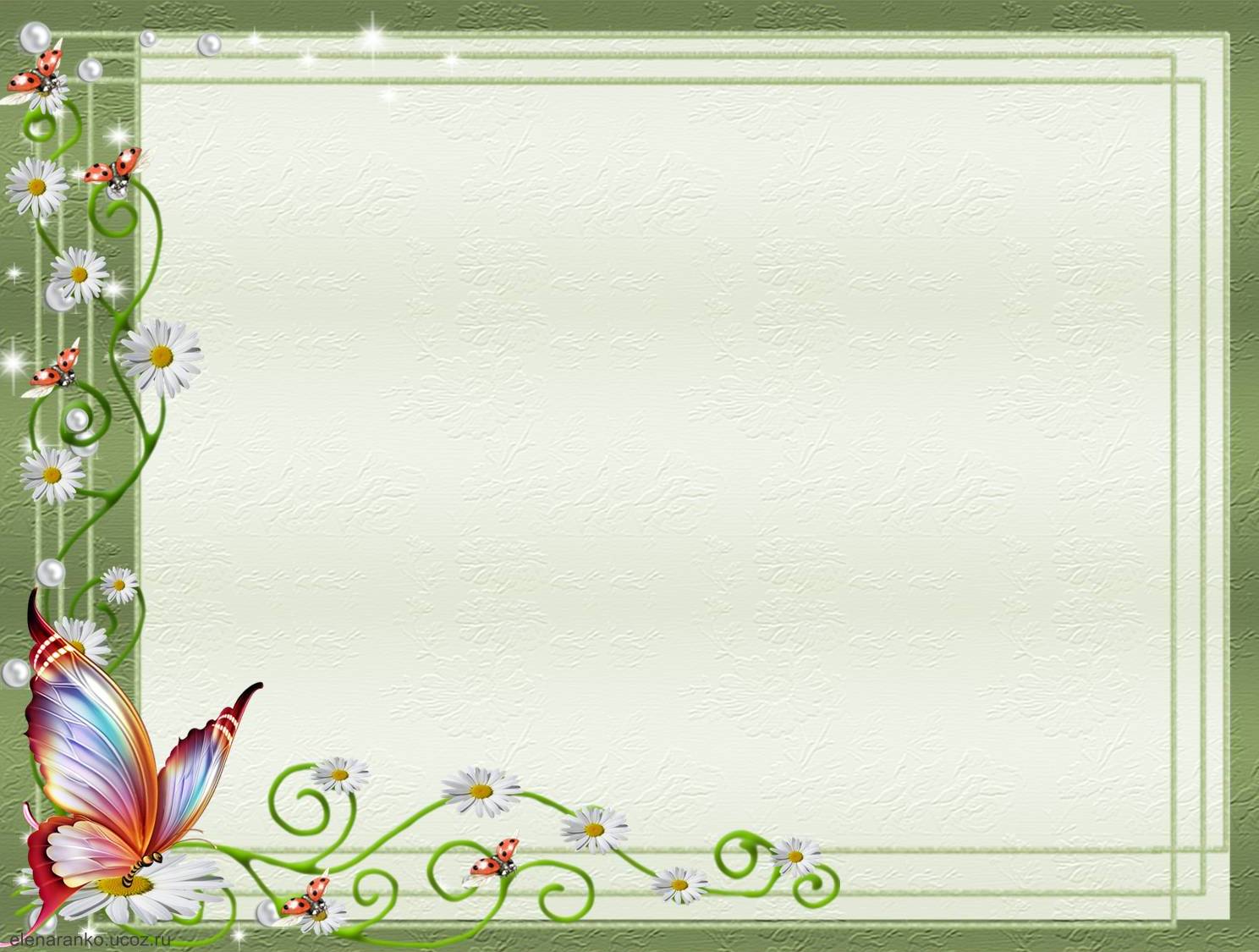 Представление педагогического опыта
https://upload2.schoolrm.ru/iblock/fa8/fa80904f09ed51feb4797b40b78735dc/pedopyt-pankratovoy.pdf
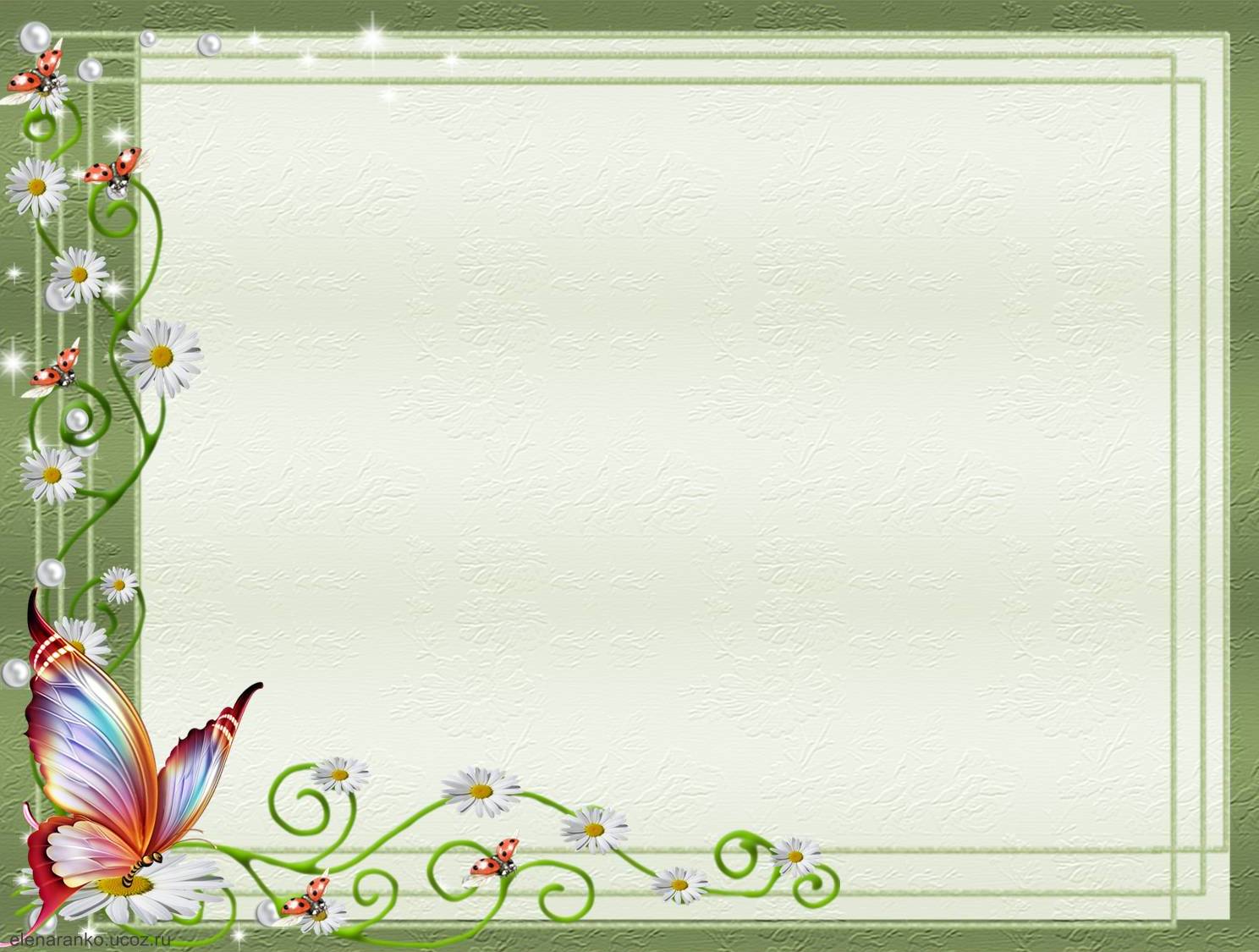 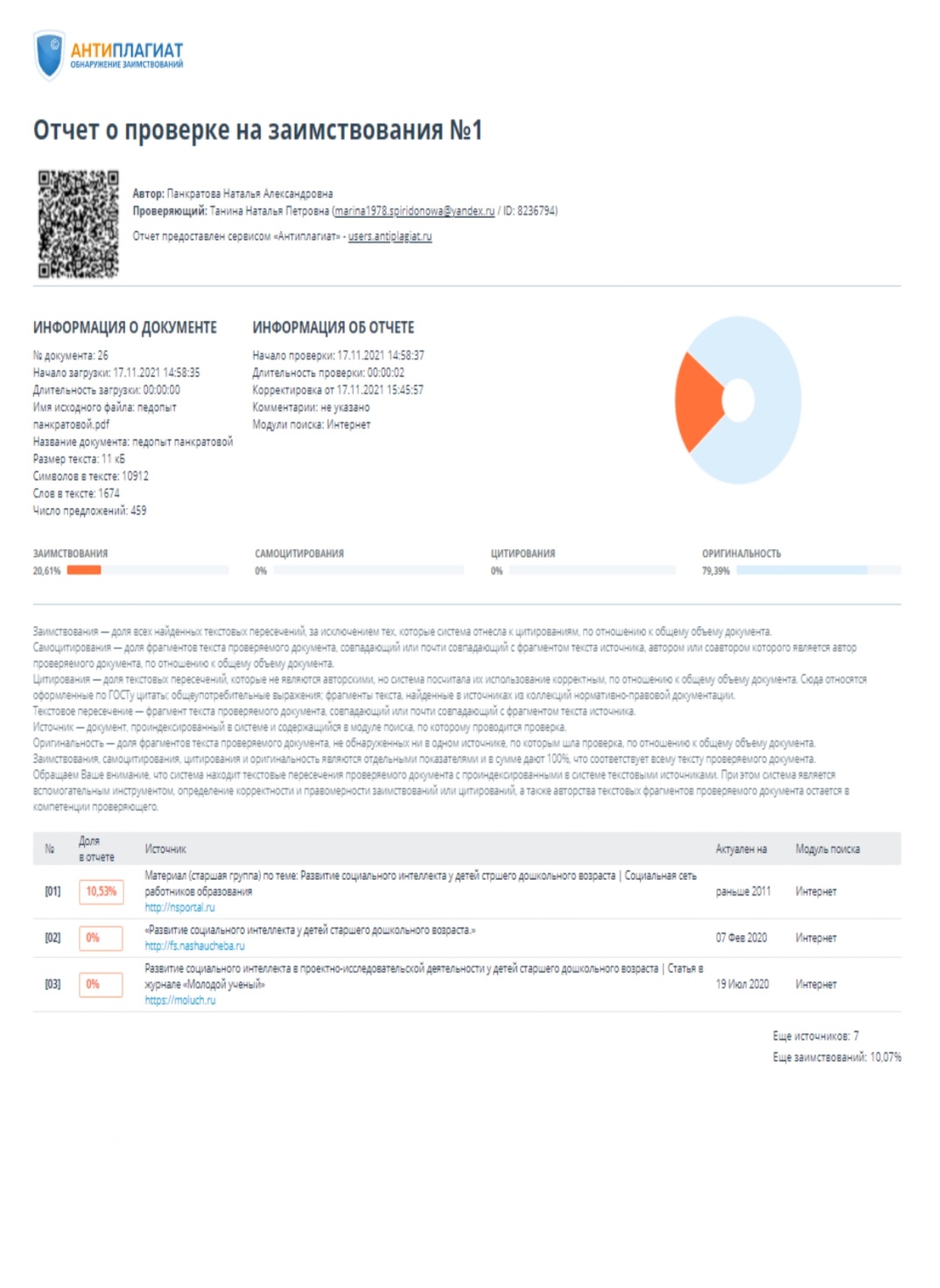 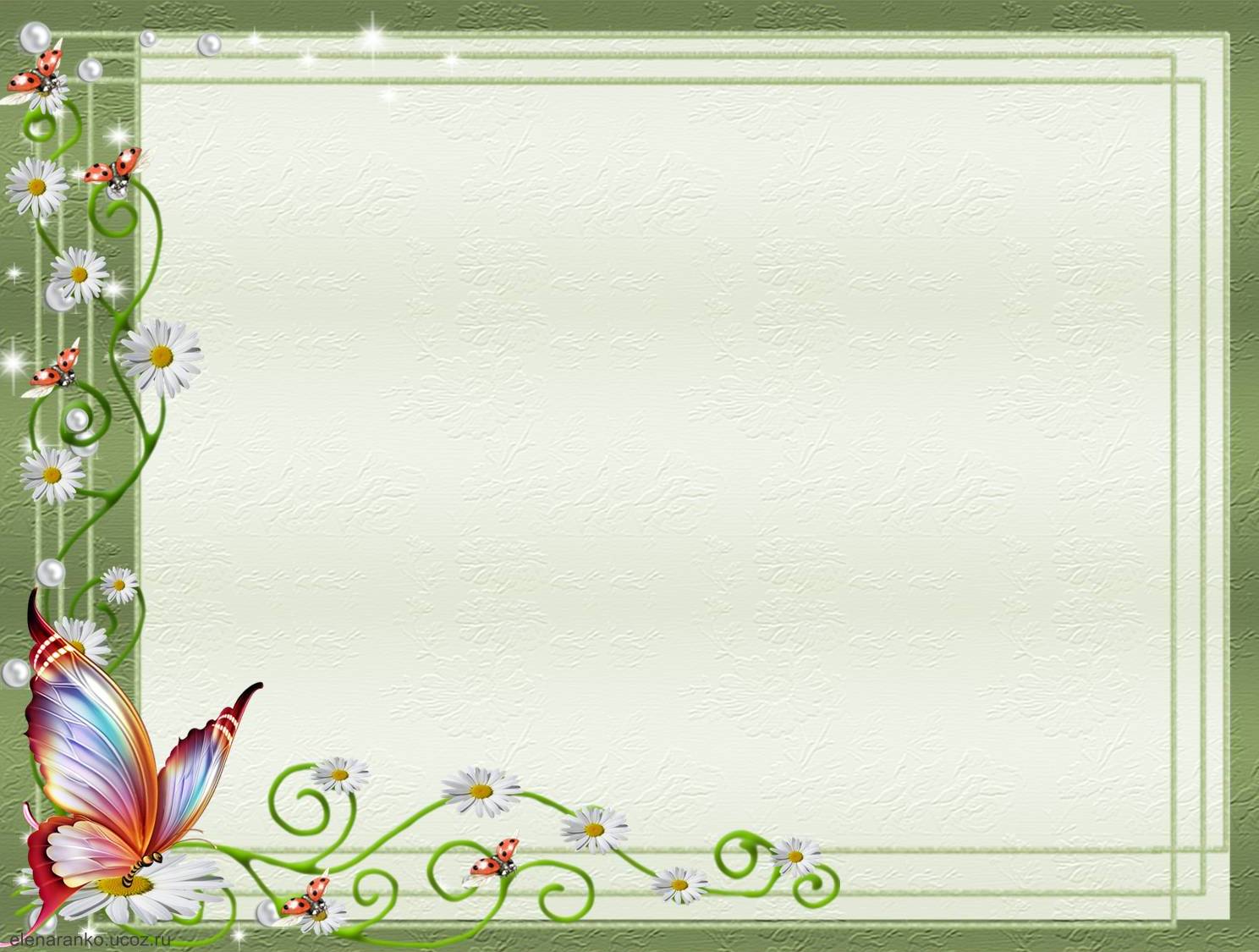 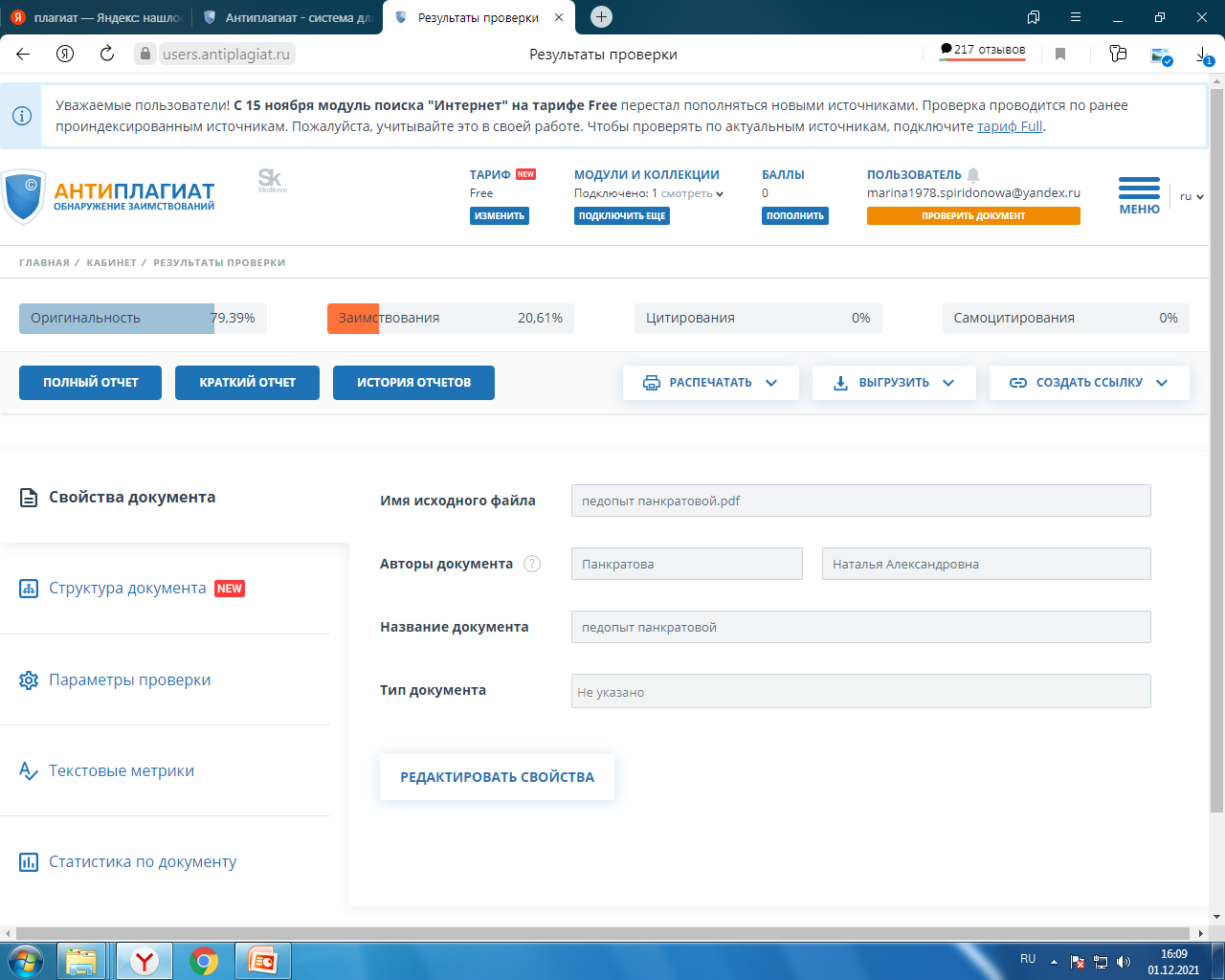 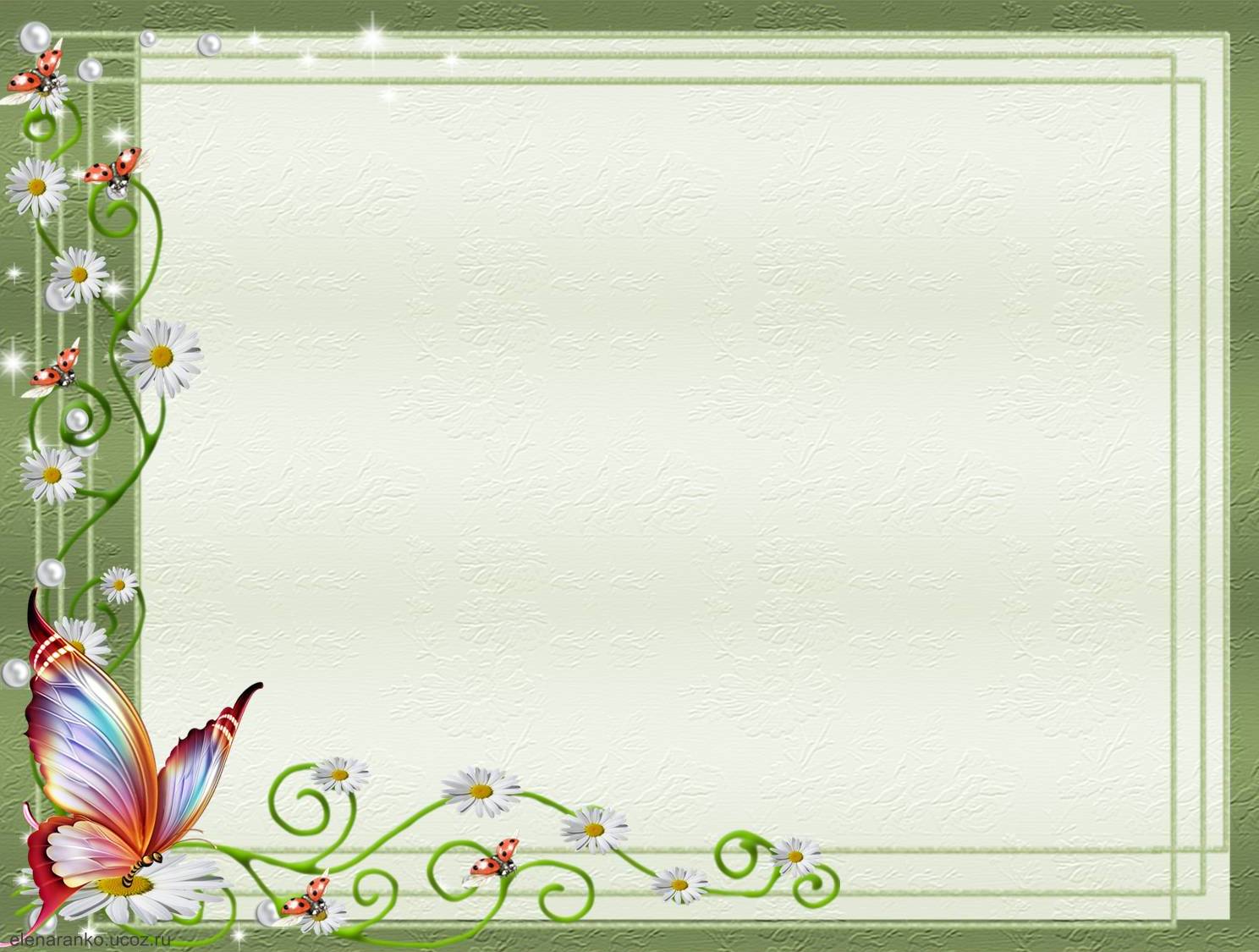 Участие в инновационной (экспериментальной) деятельности
МУНИЦИПАЛЬНЫЙ УРОВЕНЬ:                  «Внедрение в работу ДОО инновационных технологий по укреплению здоровья дошкольников средствами физической культуры и хореографии»
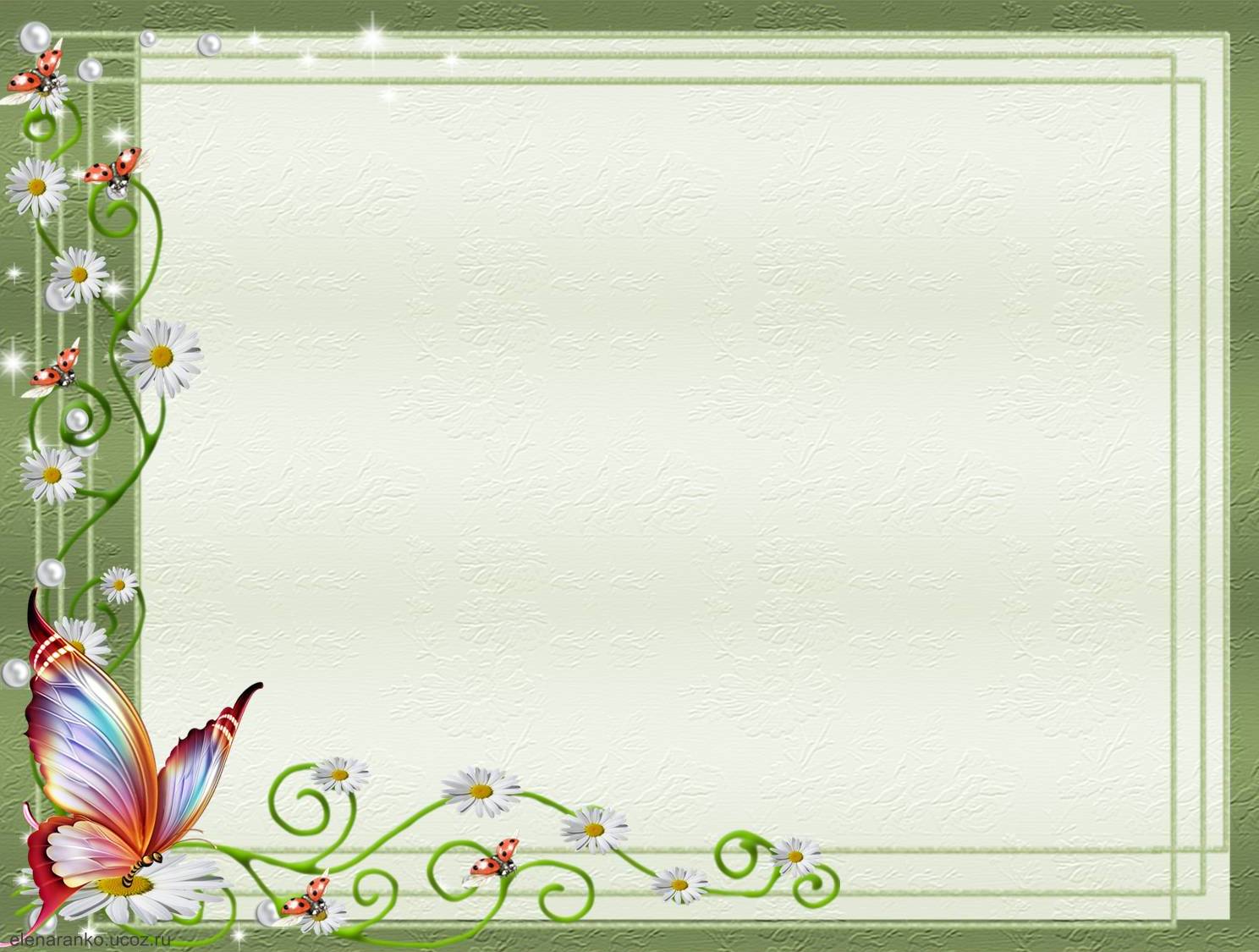 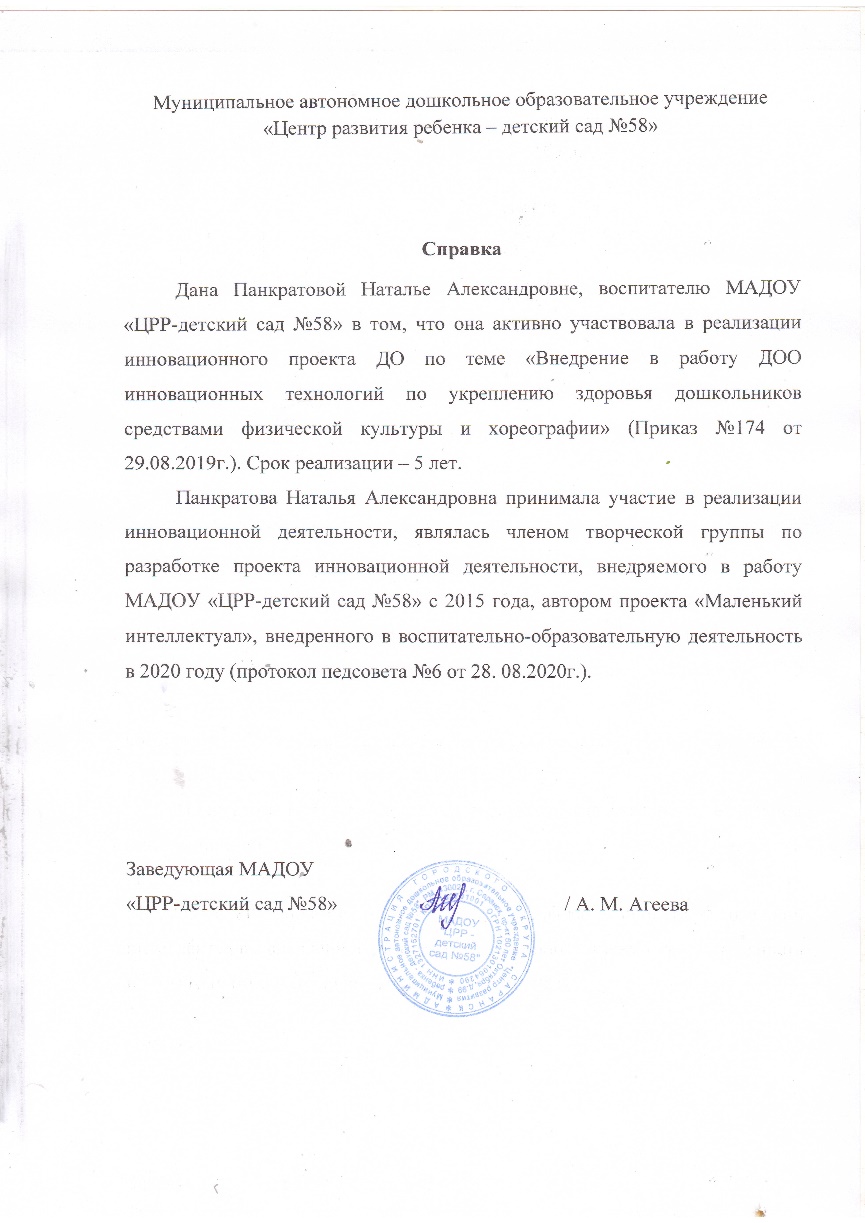 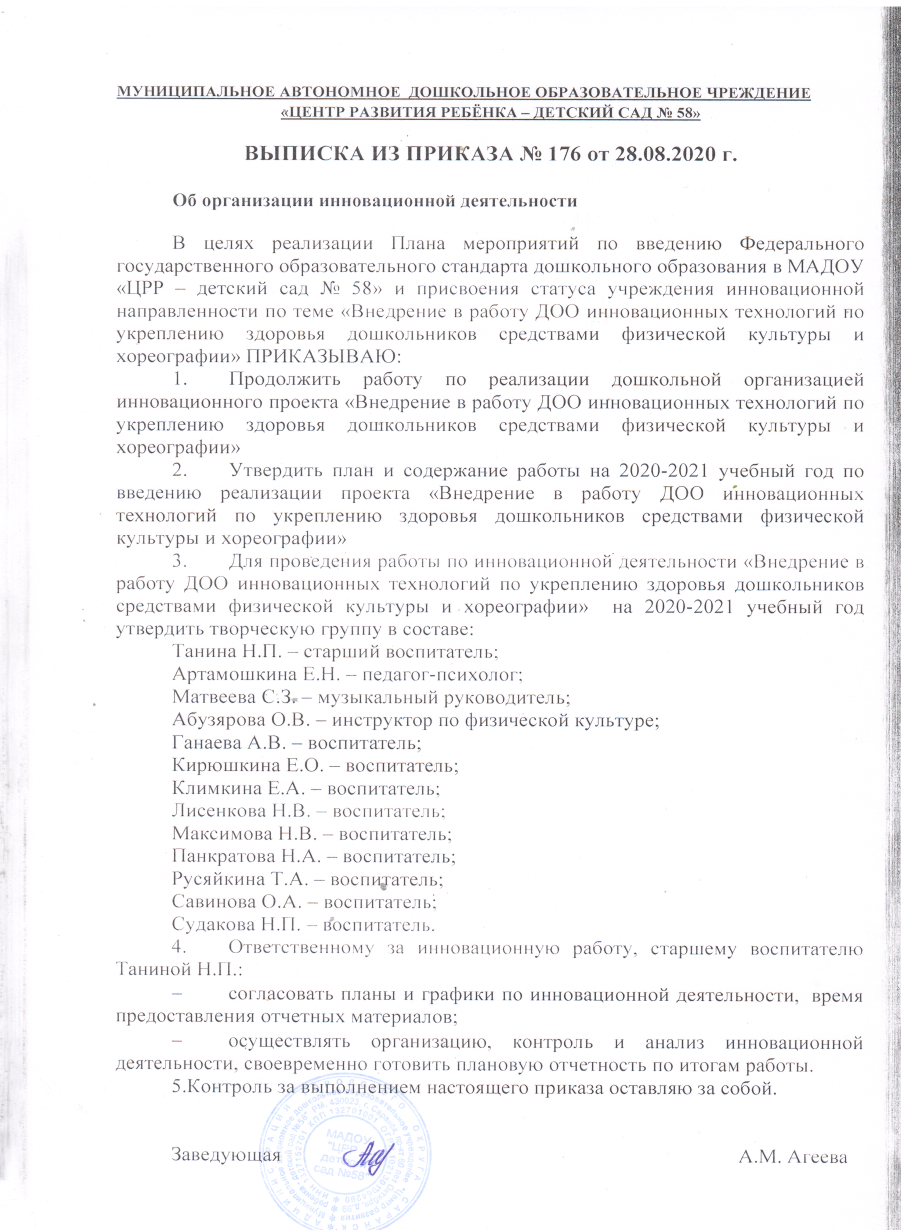 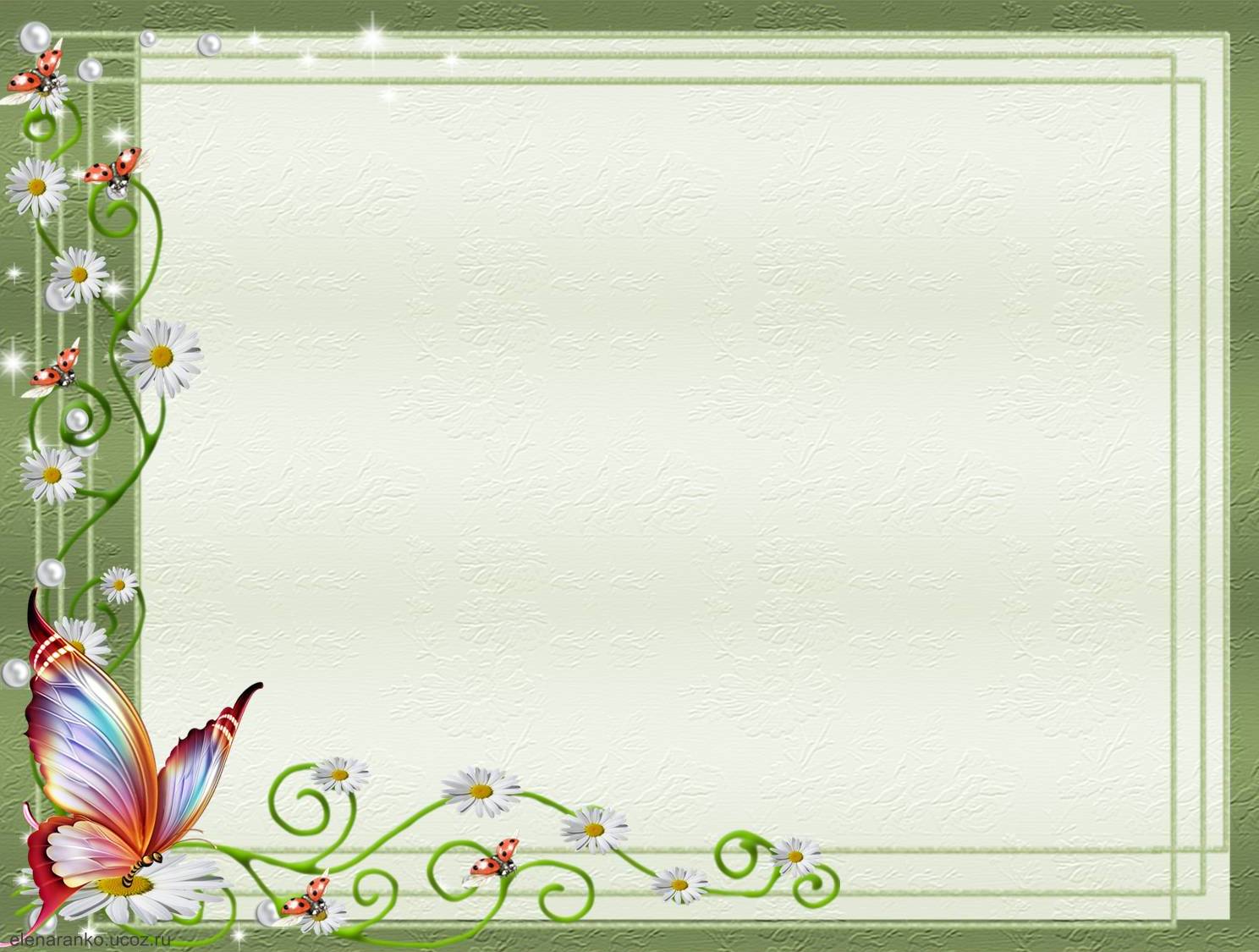 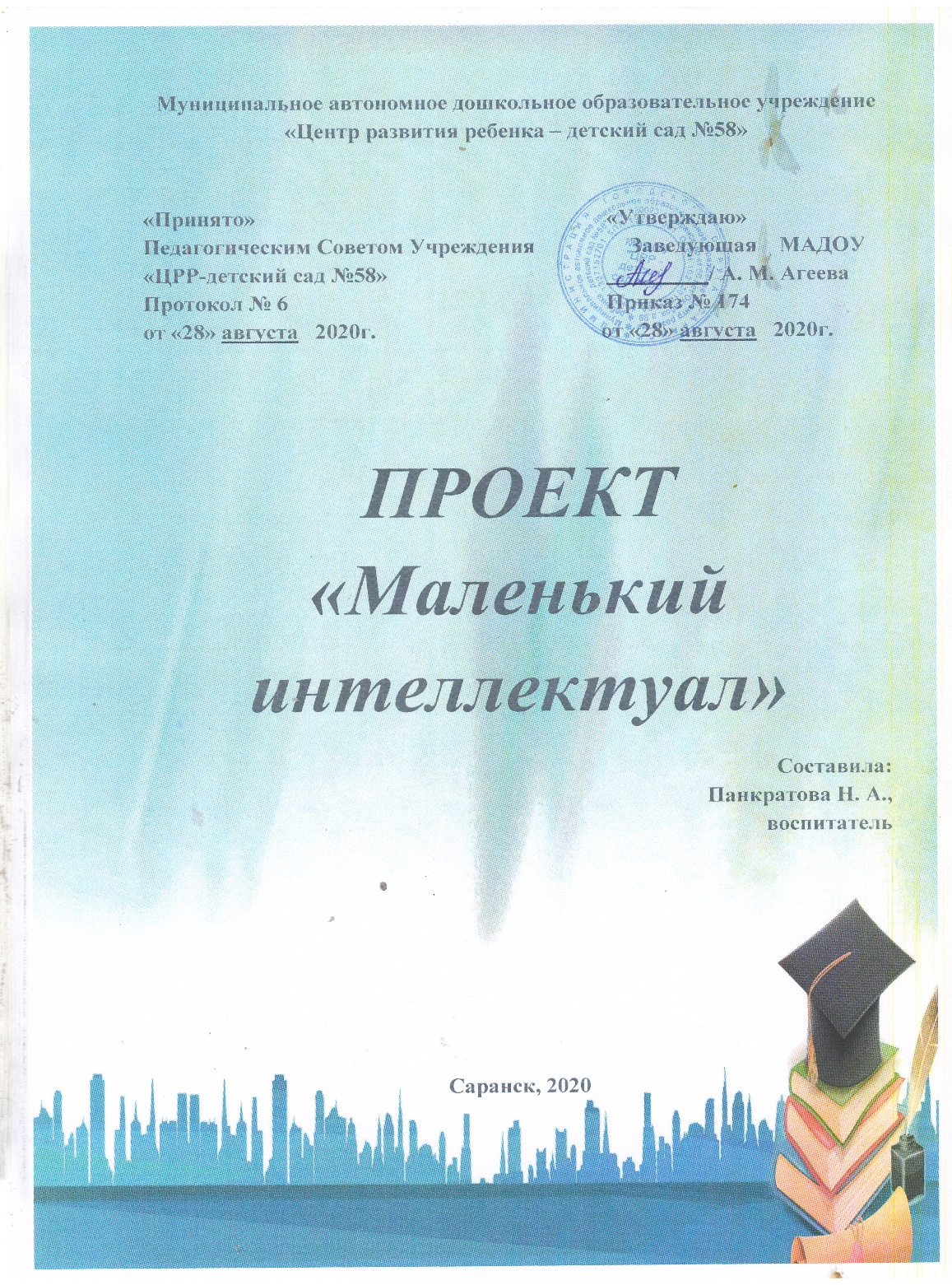 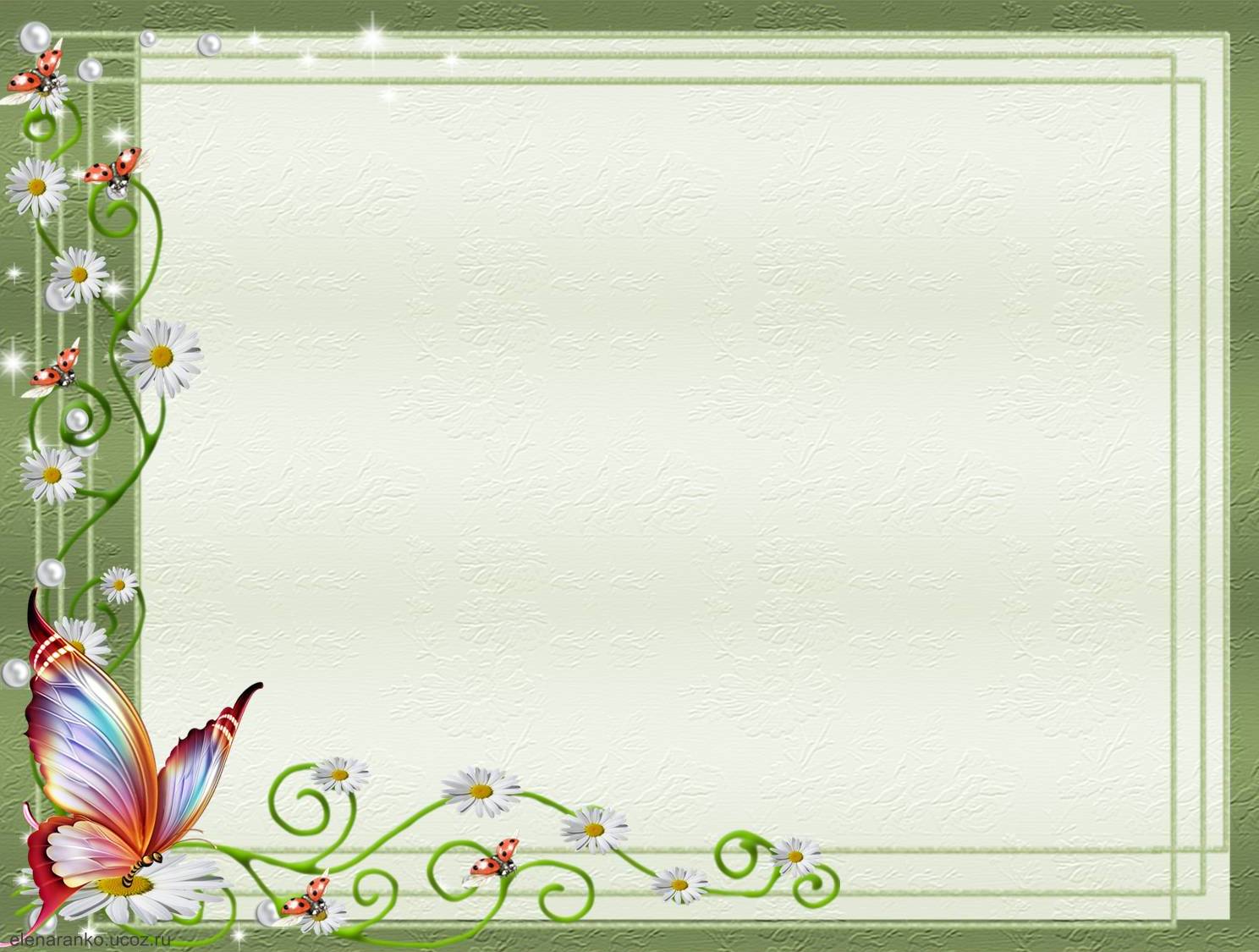 Наставничество
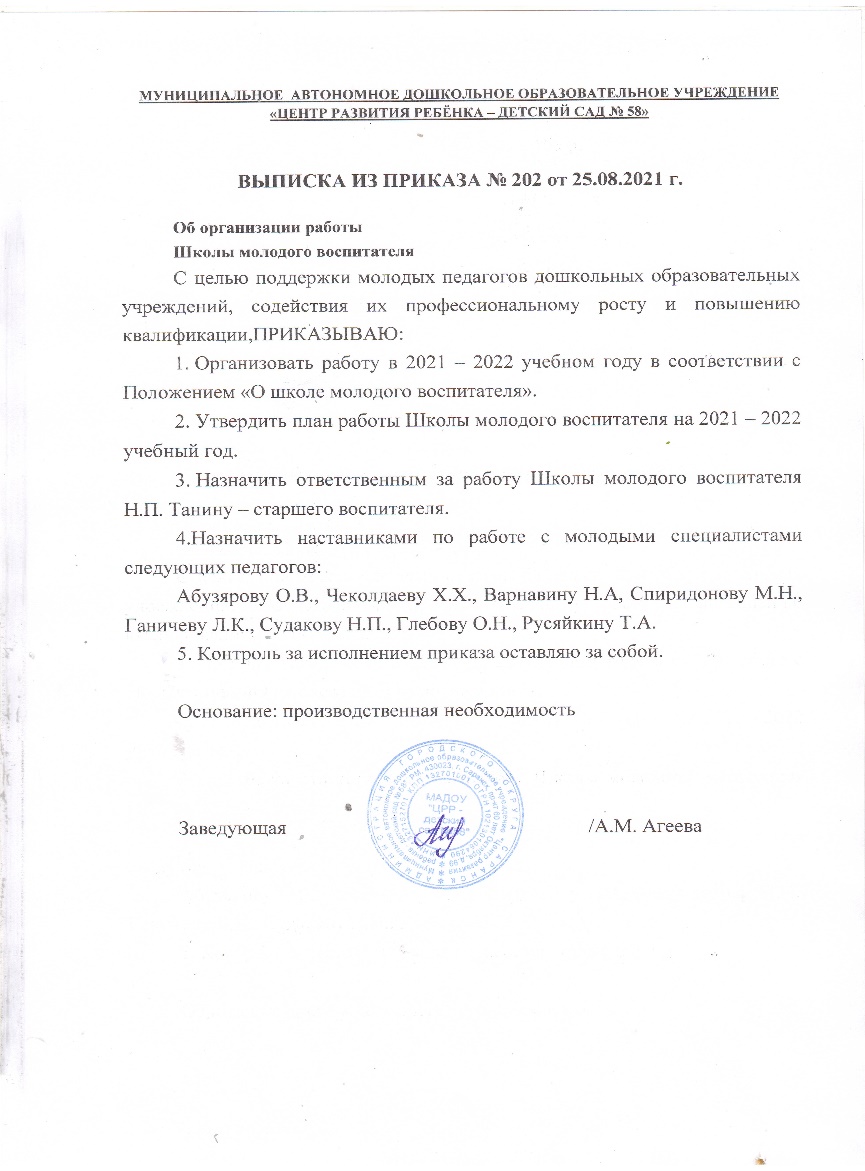 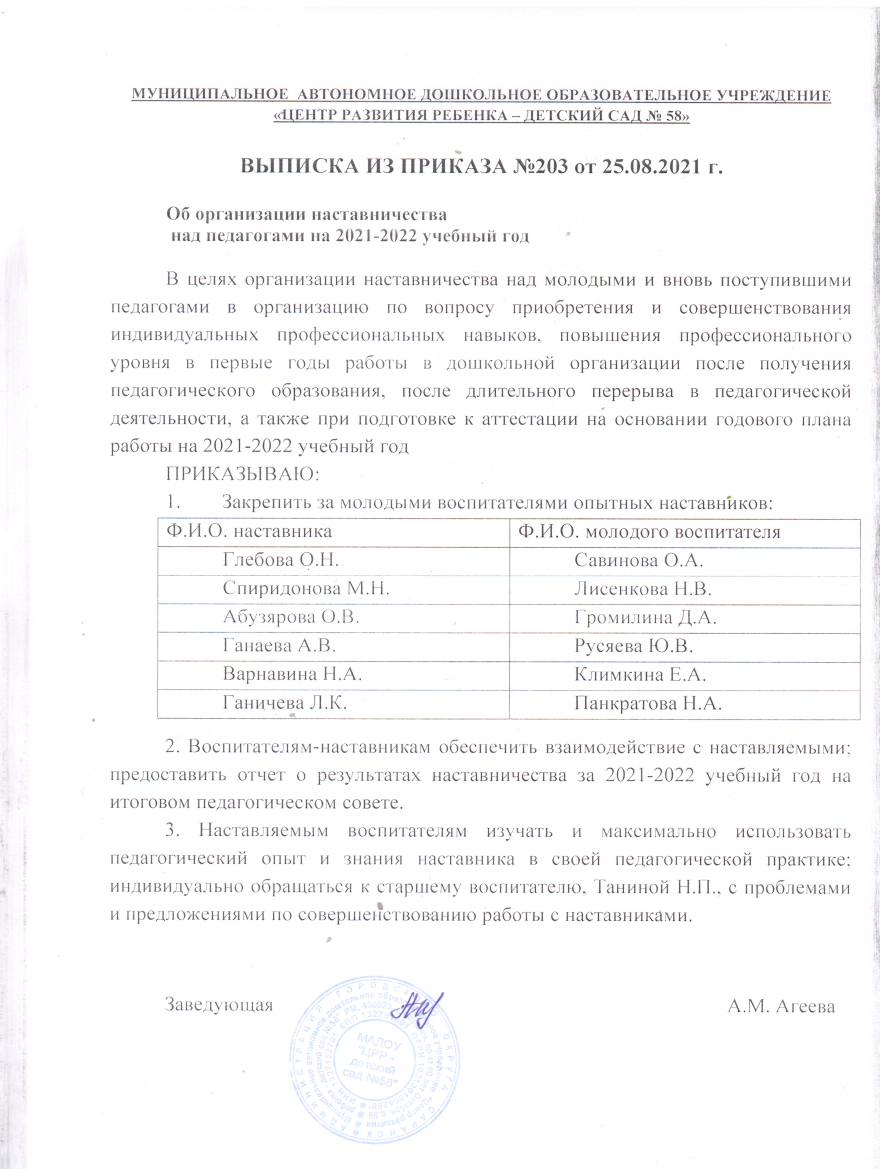 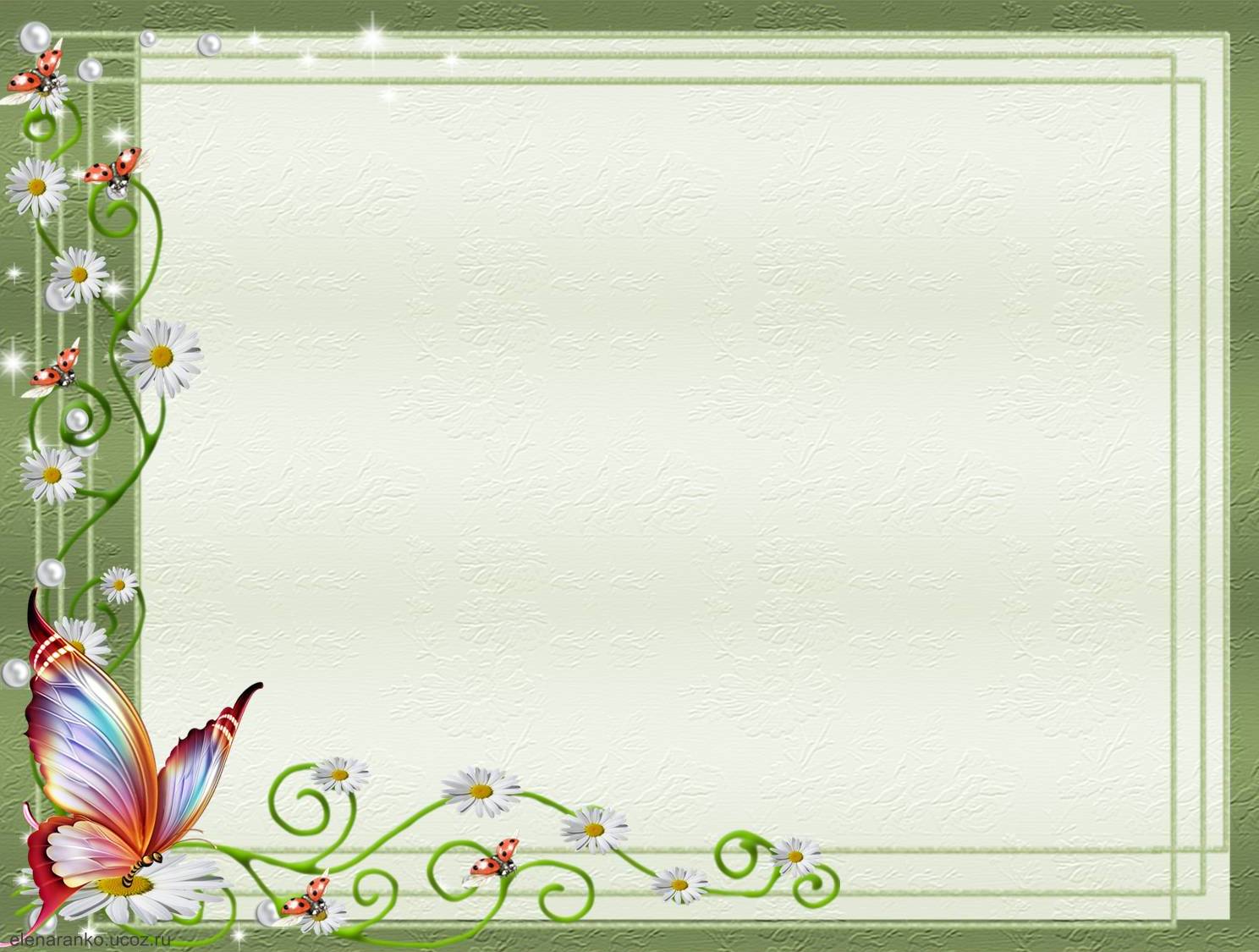 Наличие публикаций
1). Международный образовательный портал Маам, статья « Роль детской книги в речевом развитии ребенка».
2). Международный образовательный портал Маам, конспект ООД «Сказки бабушки-забавушки». 
3). Электронный сборник «Лучшие практики Республики Мордовия», статья «Роль детской книги в речевом развитии ребенка».
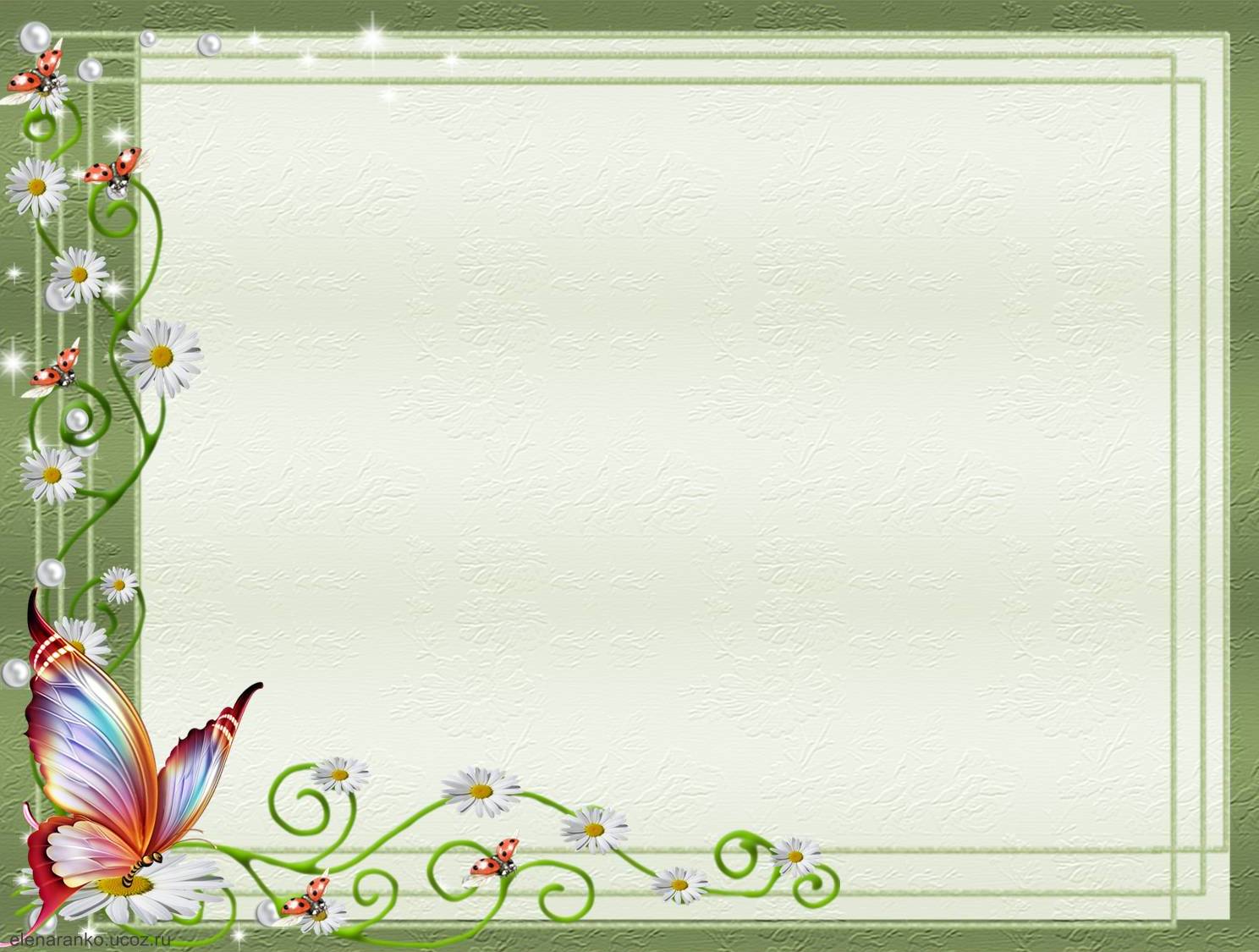 Международный уровень
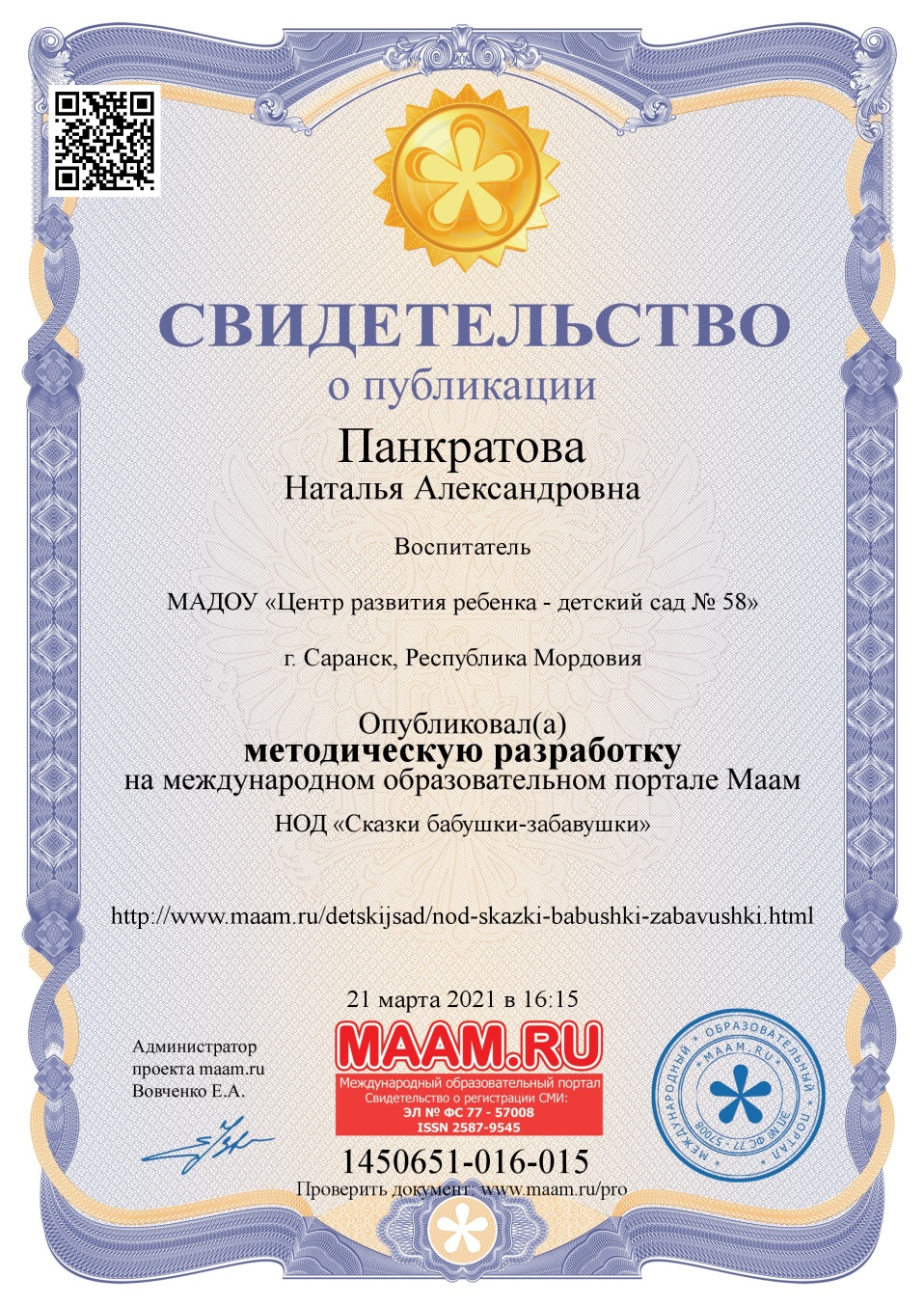 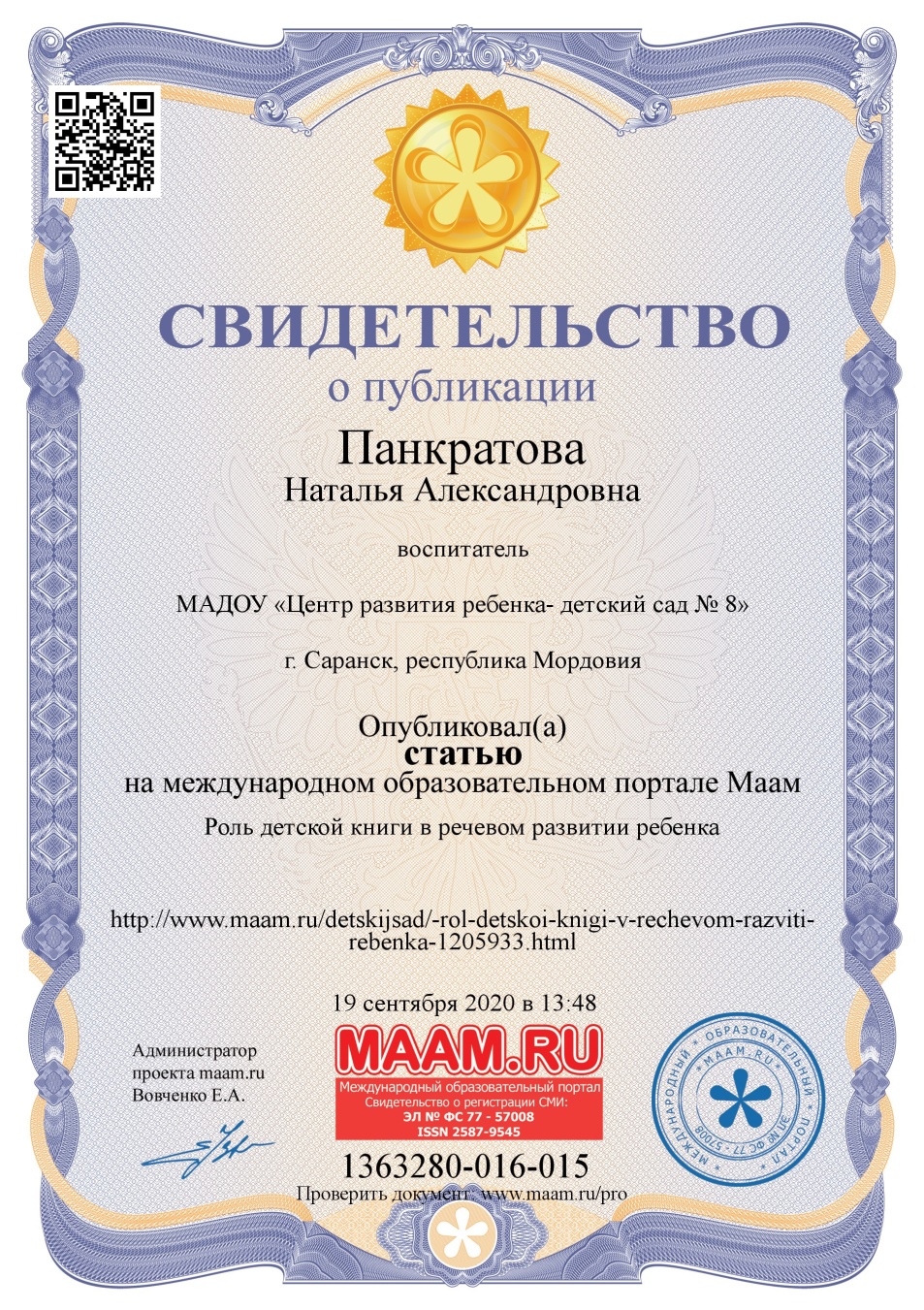 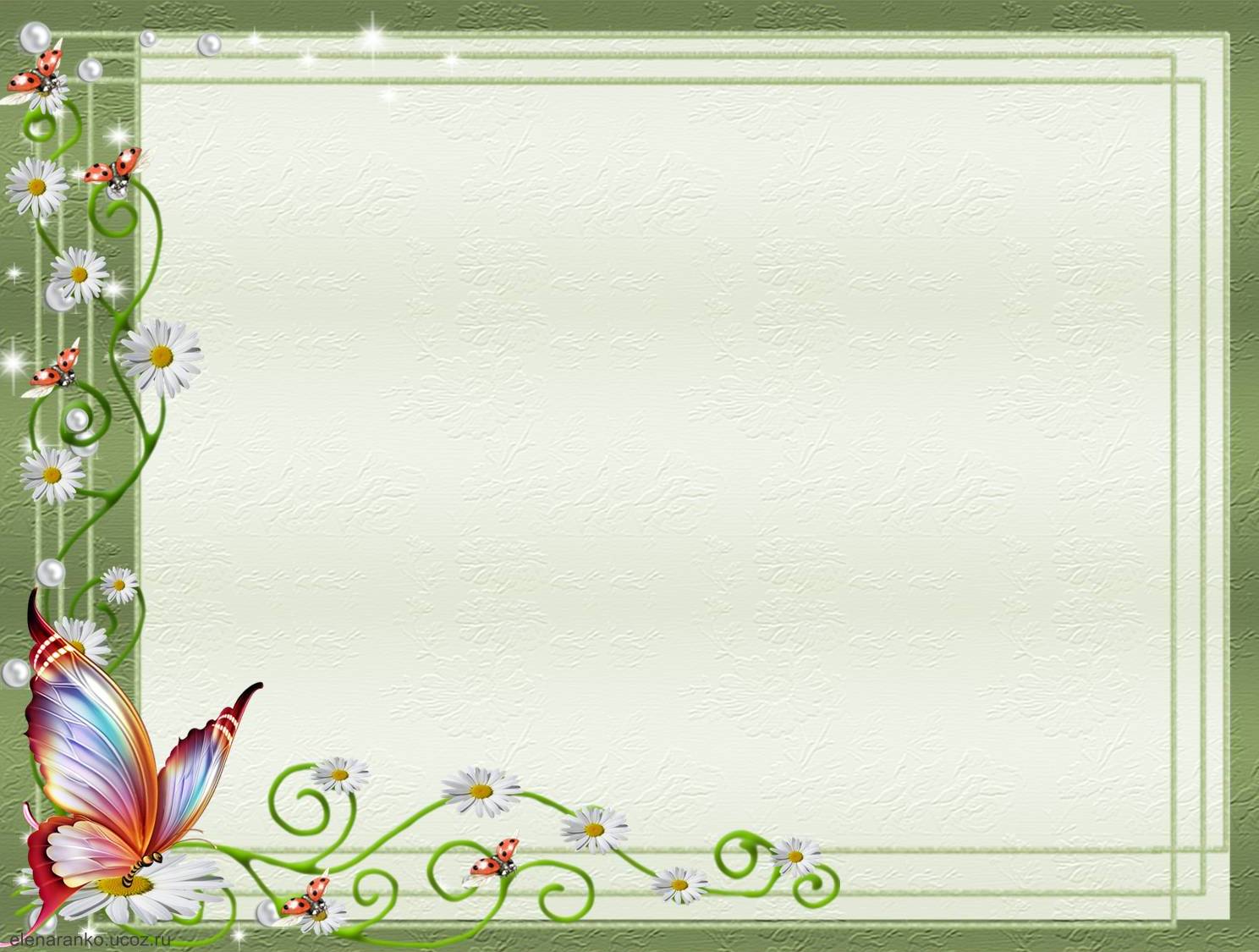 Региональный уровень
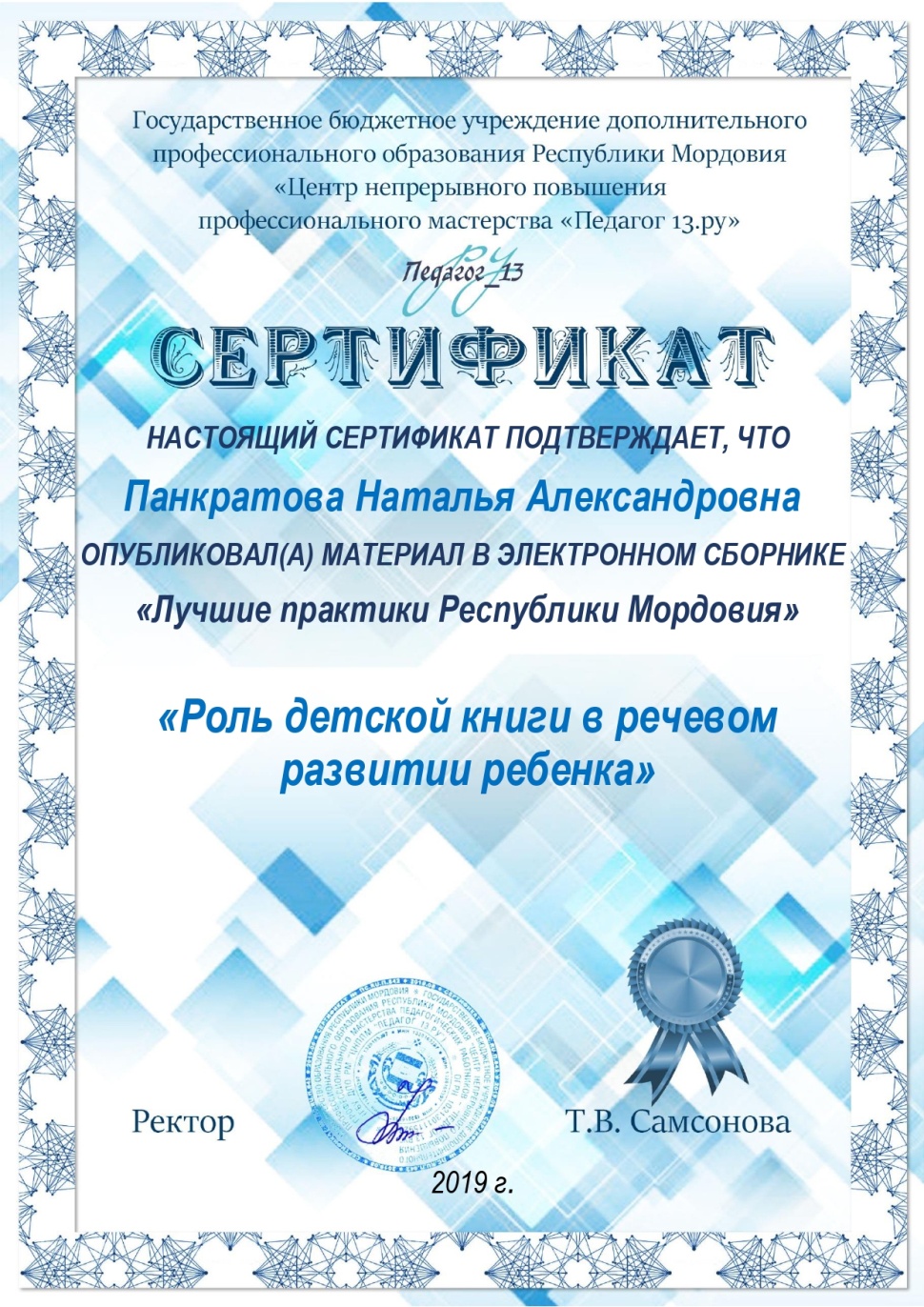 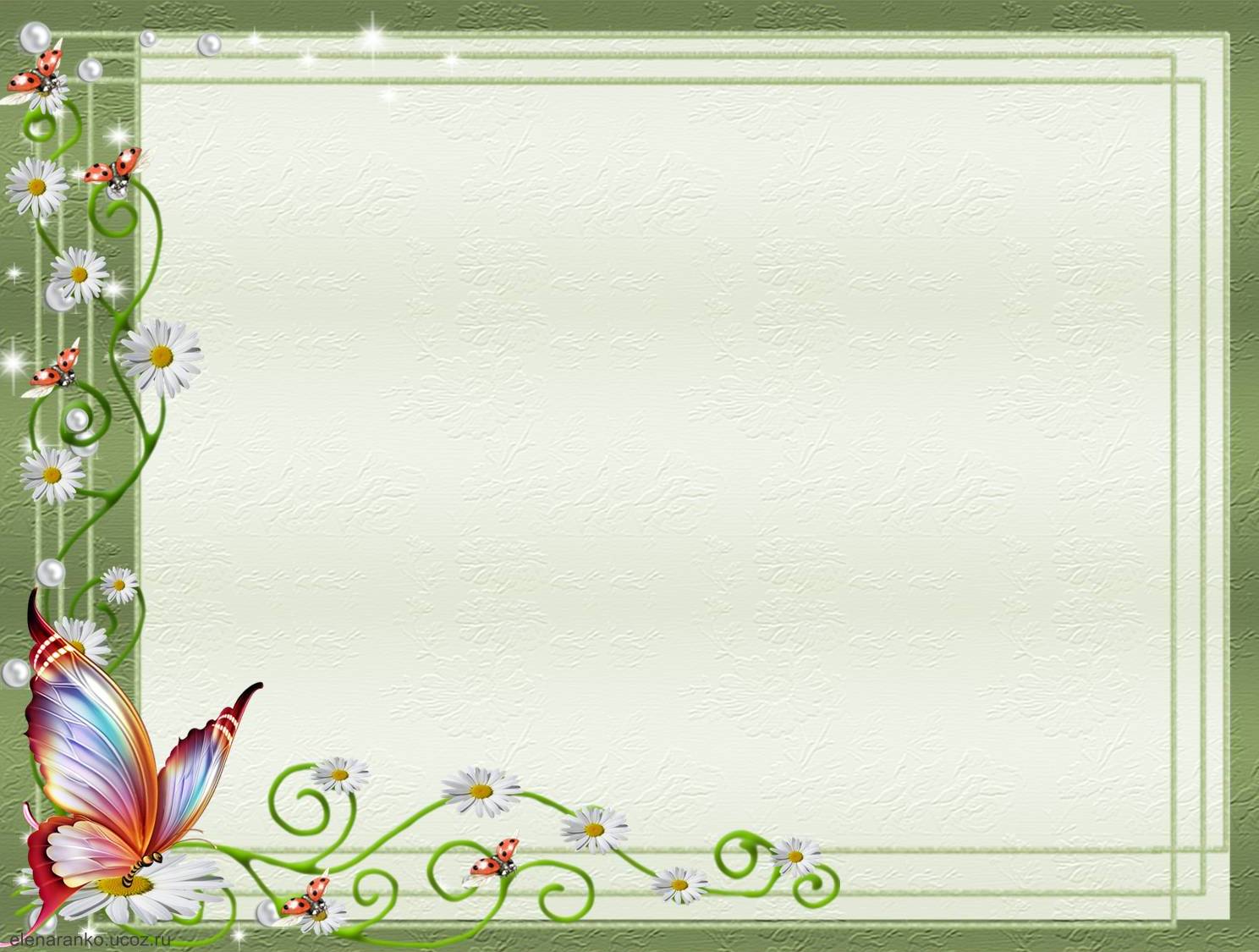 Результаты участия воспитанников в: - конкурсах,- выставках,- турнирах,- соревнованиях
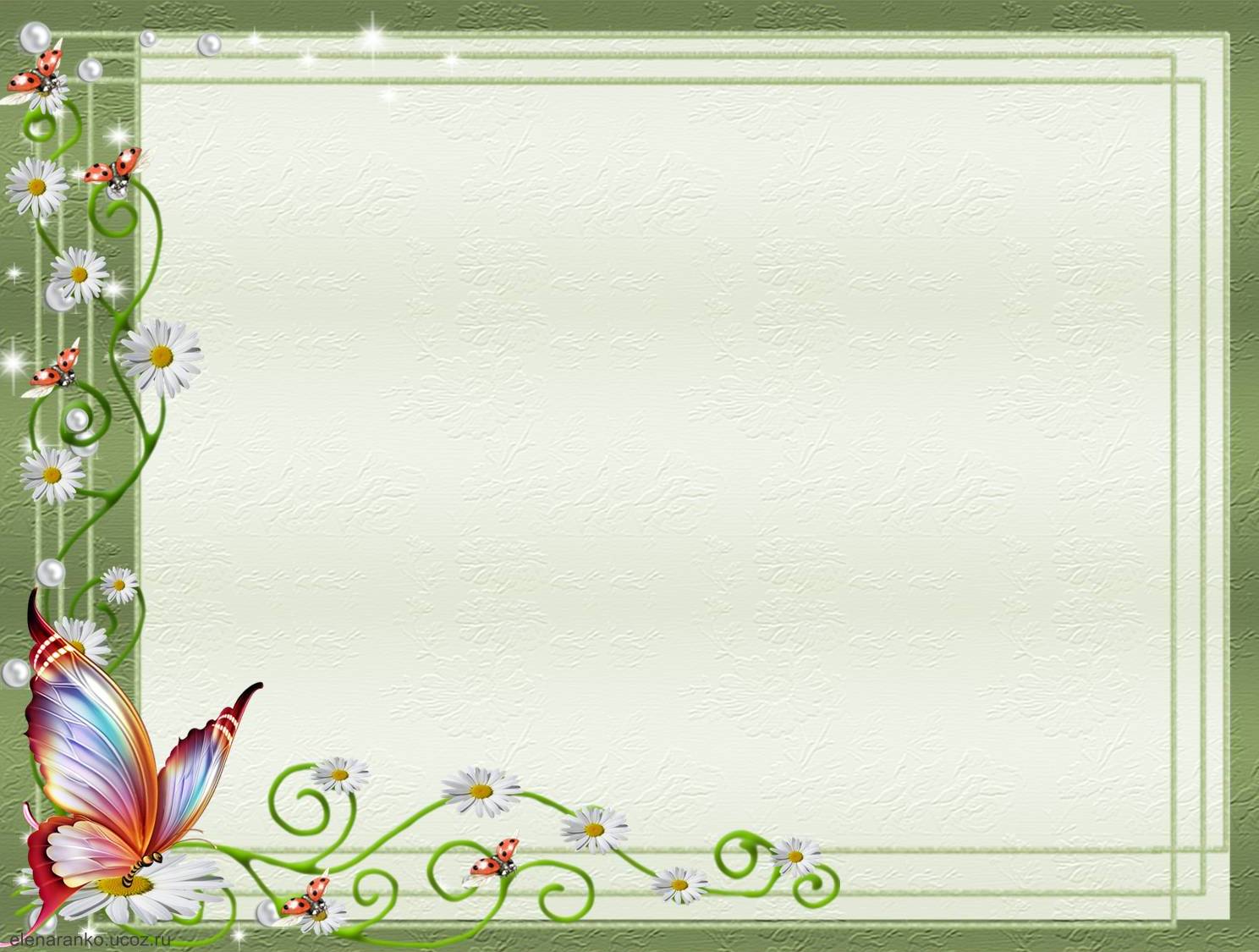 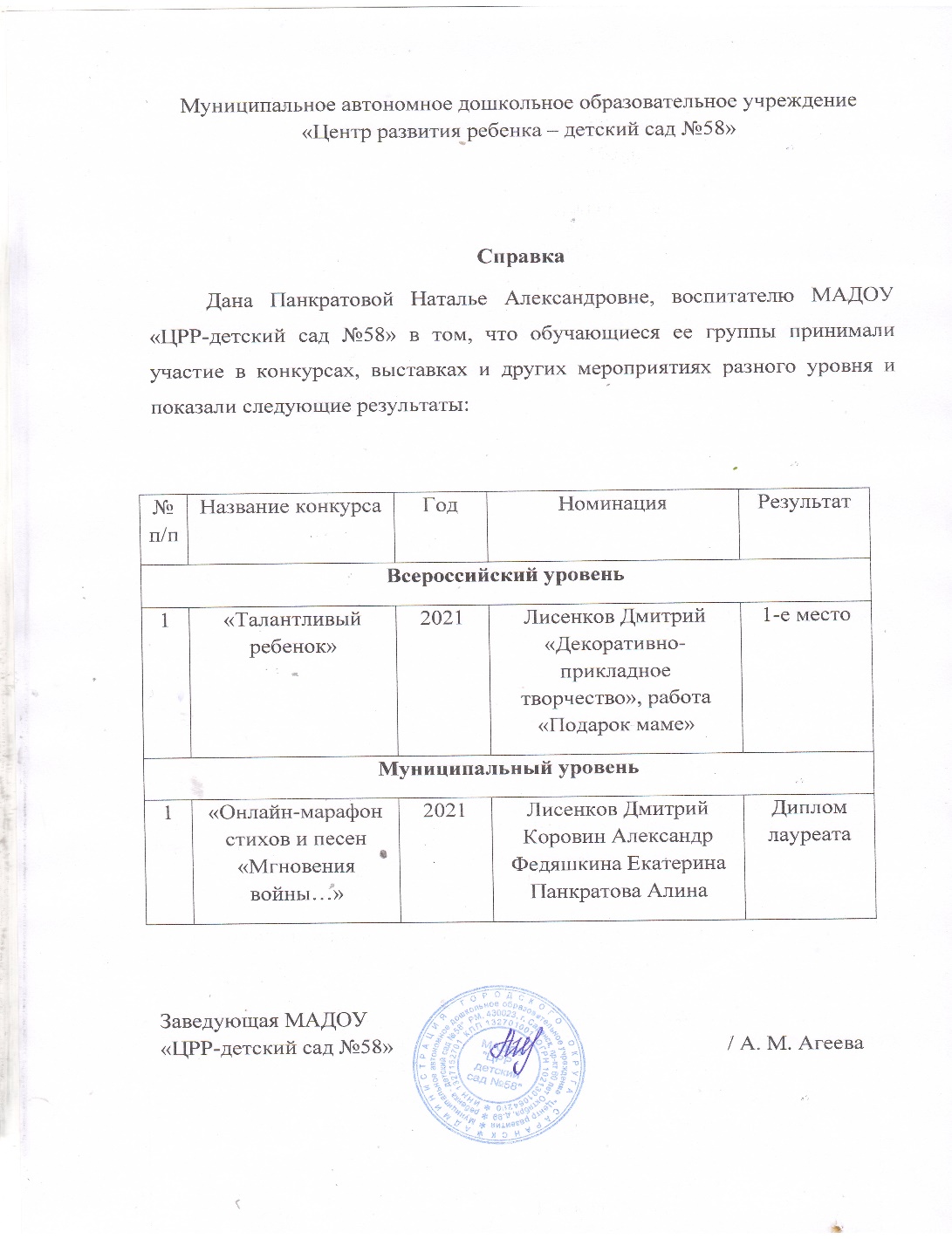 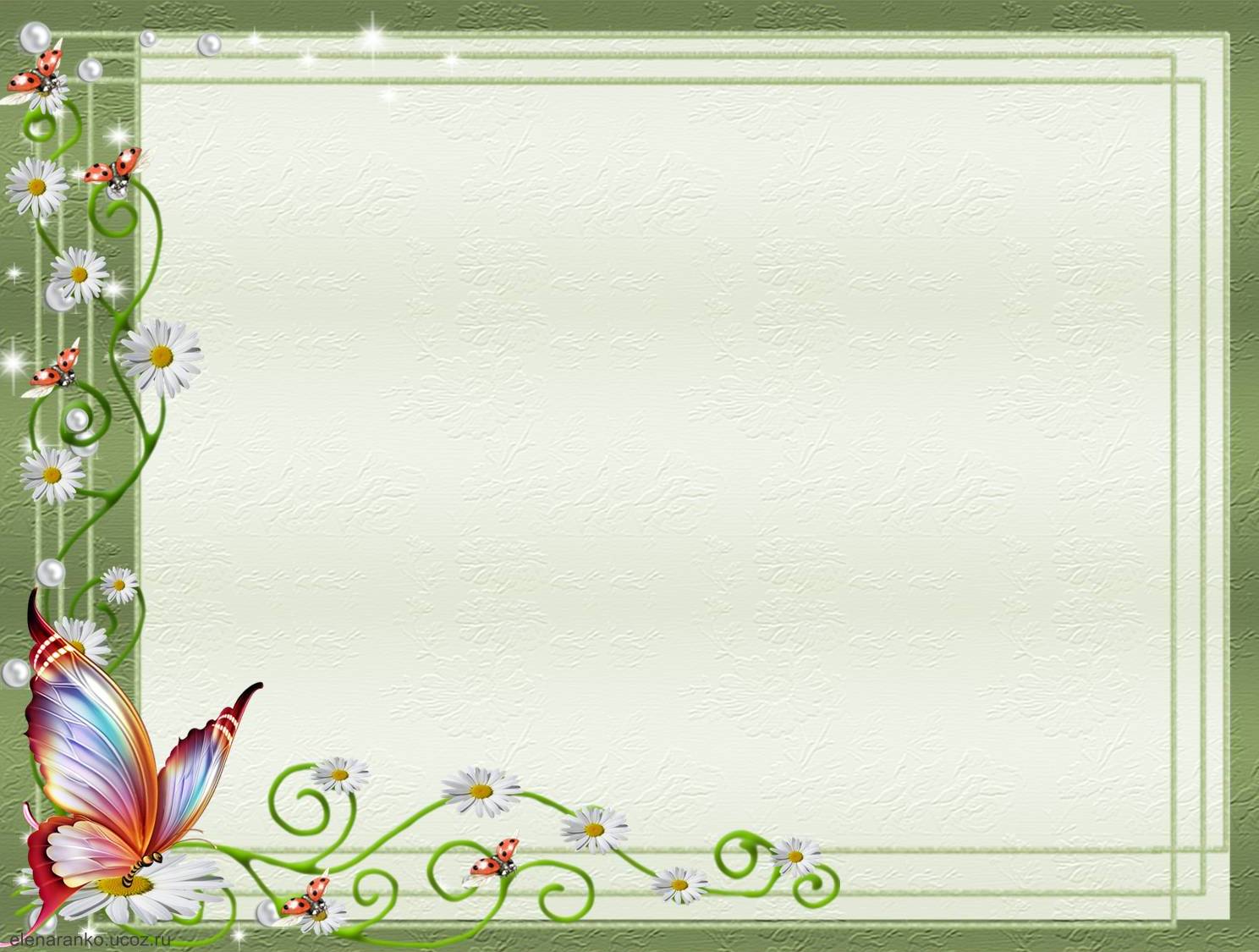 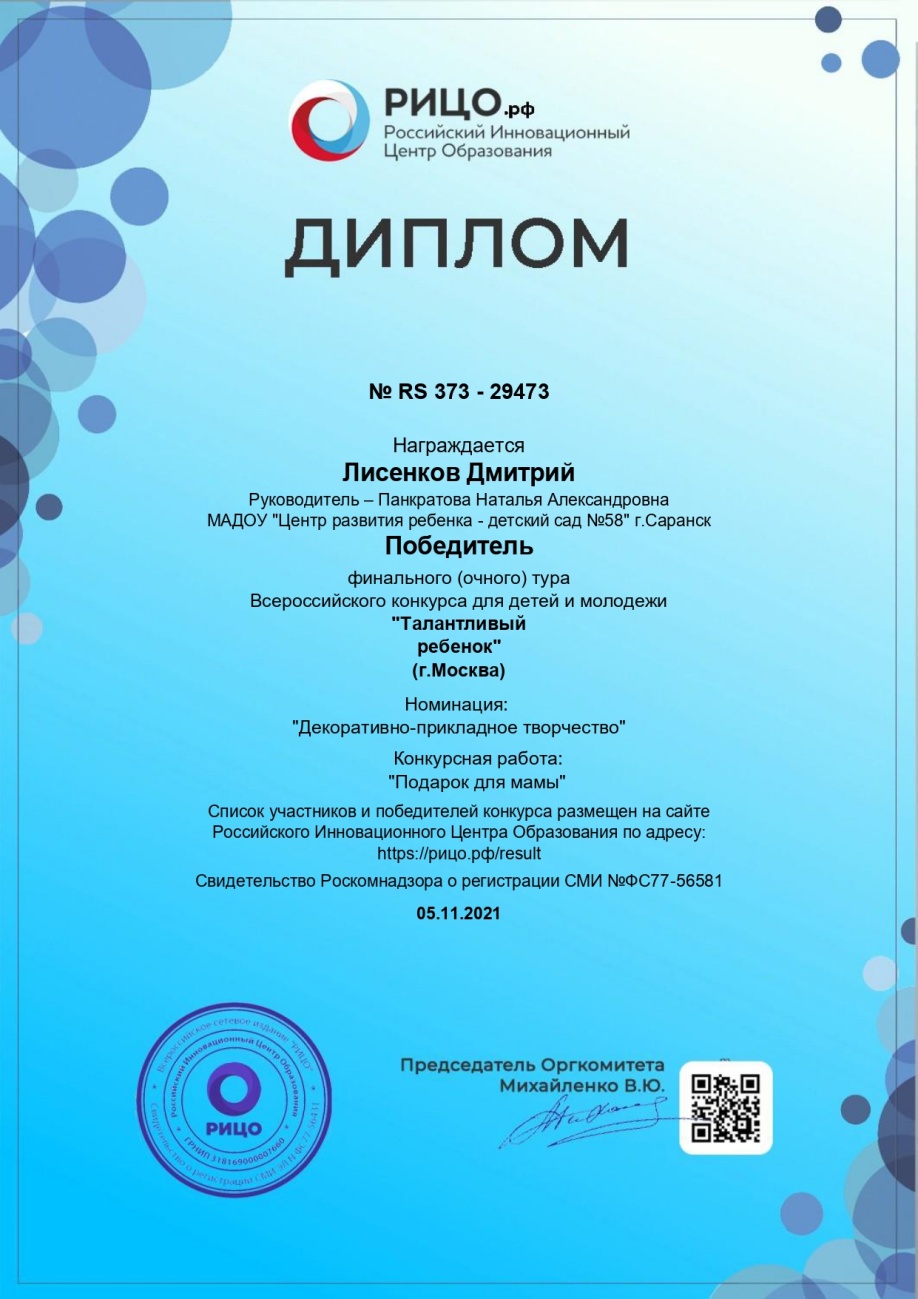 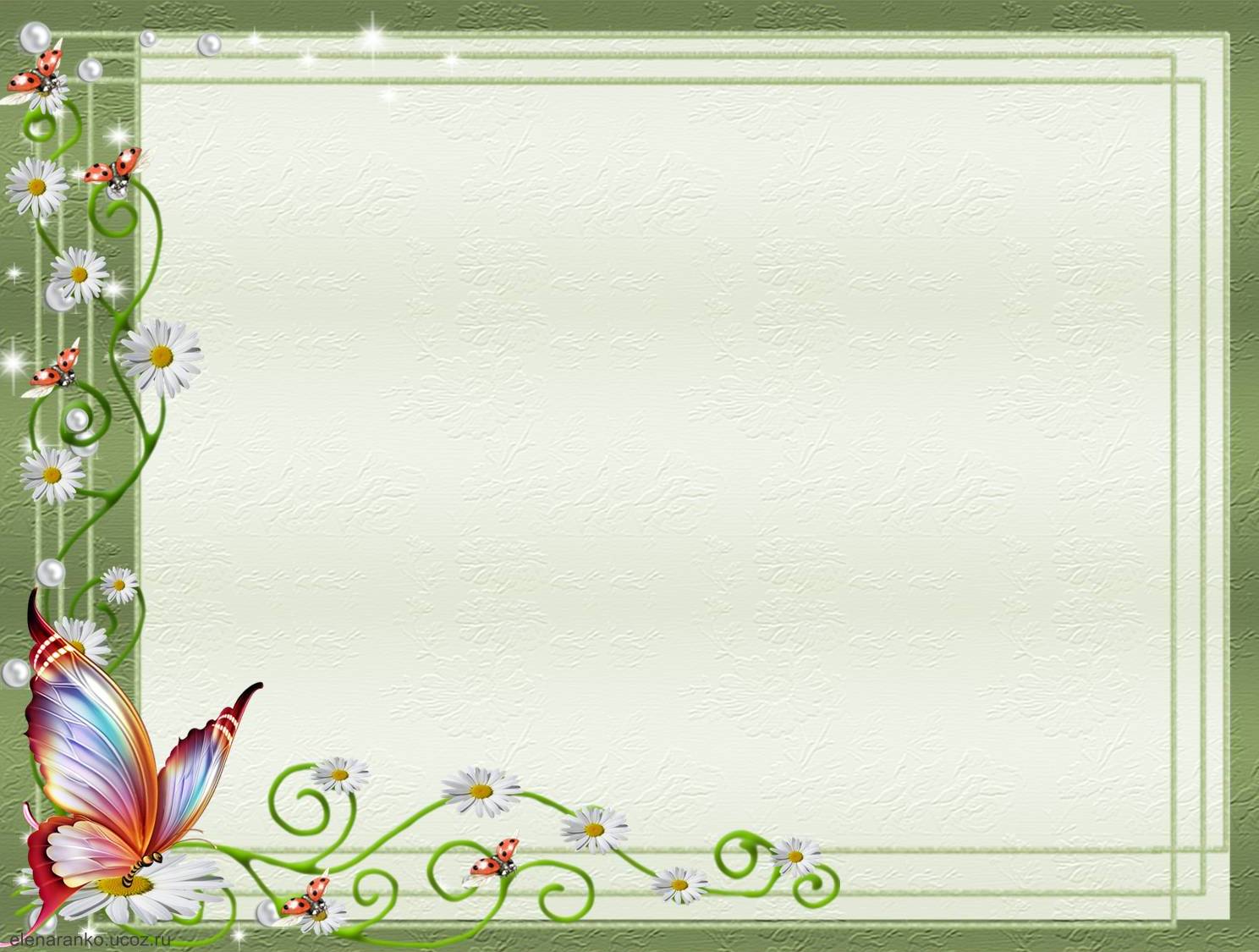 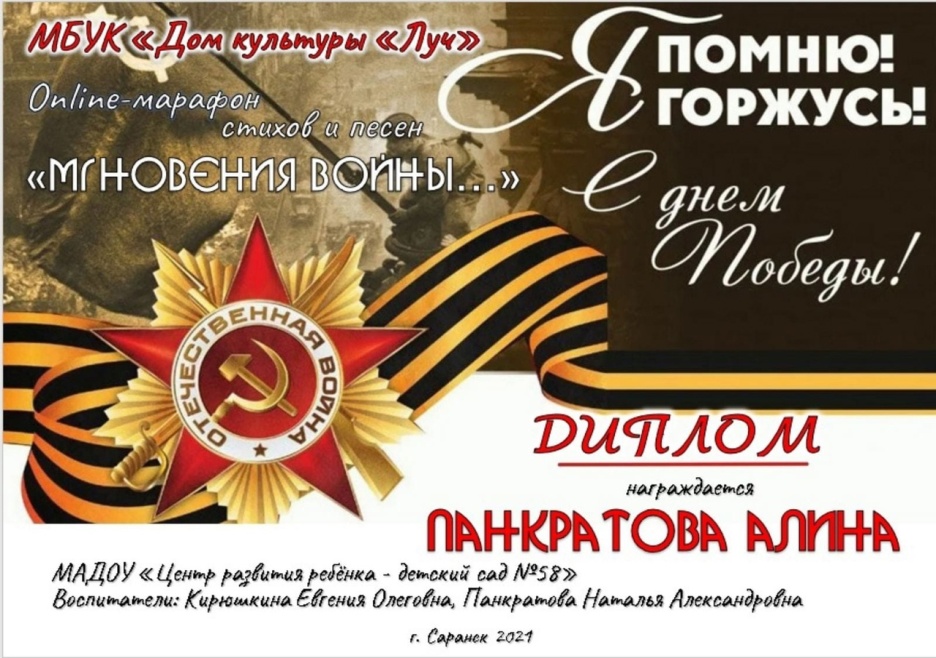 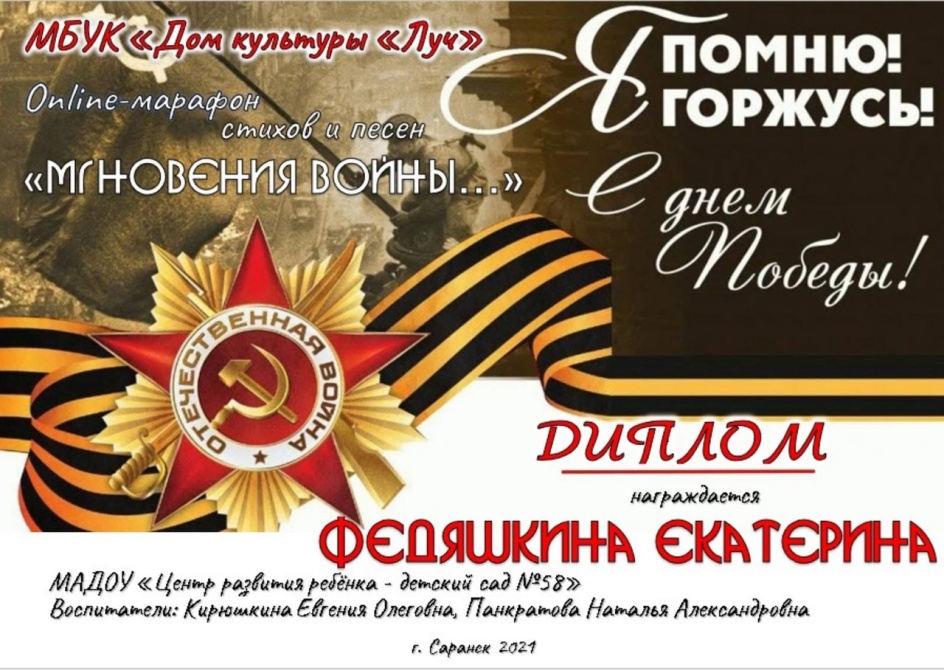 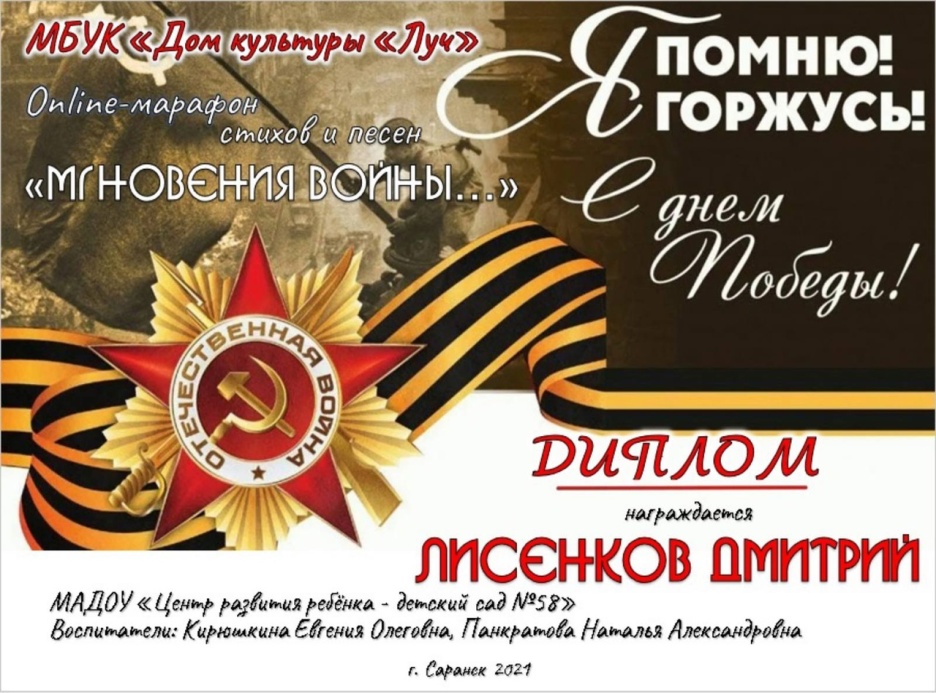 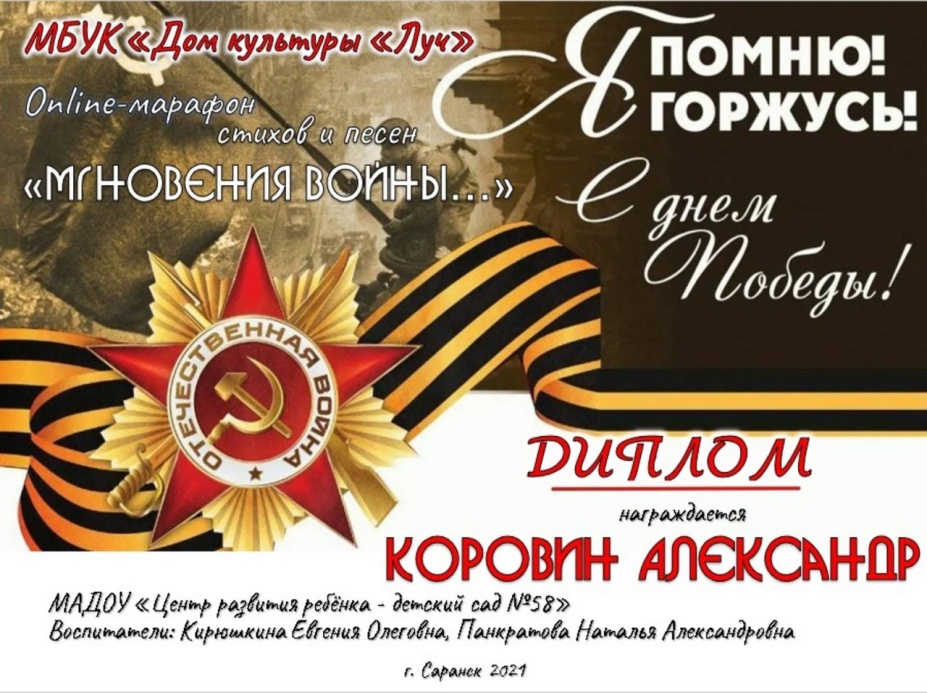 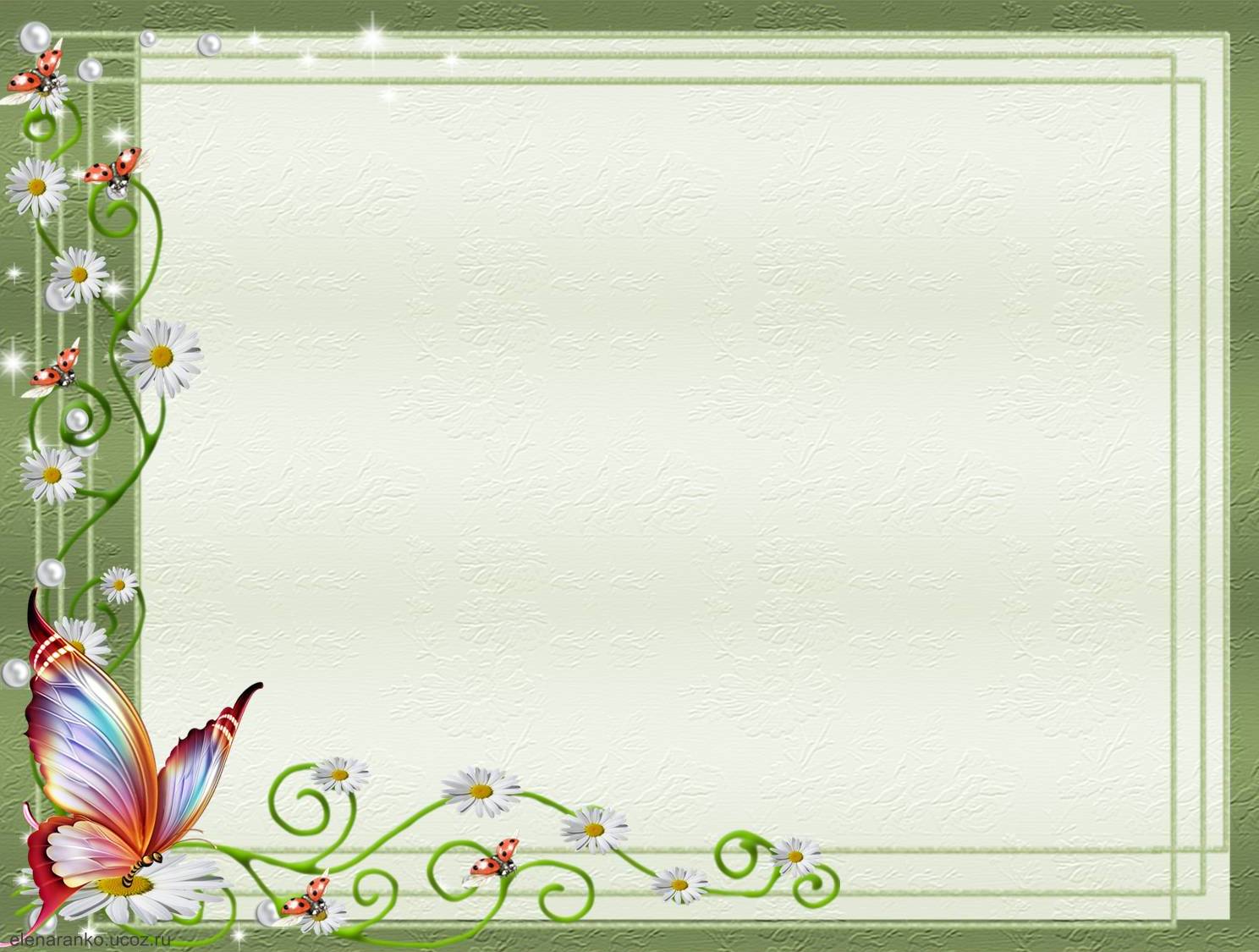 Наличие авторских программ, методических пособий
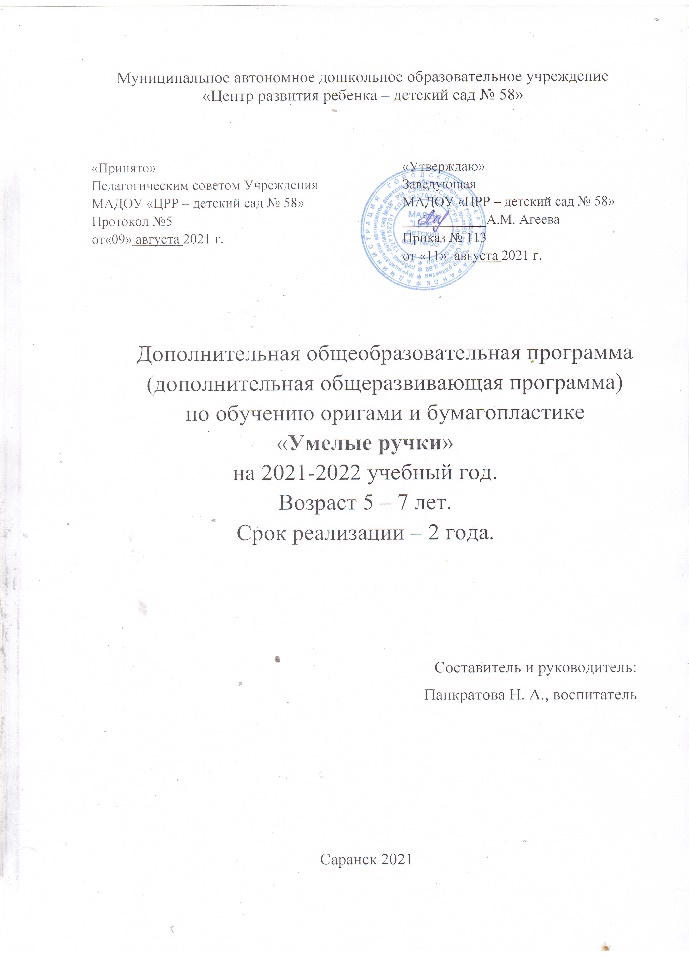 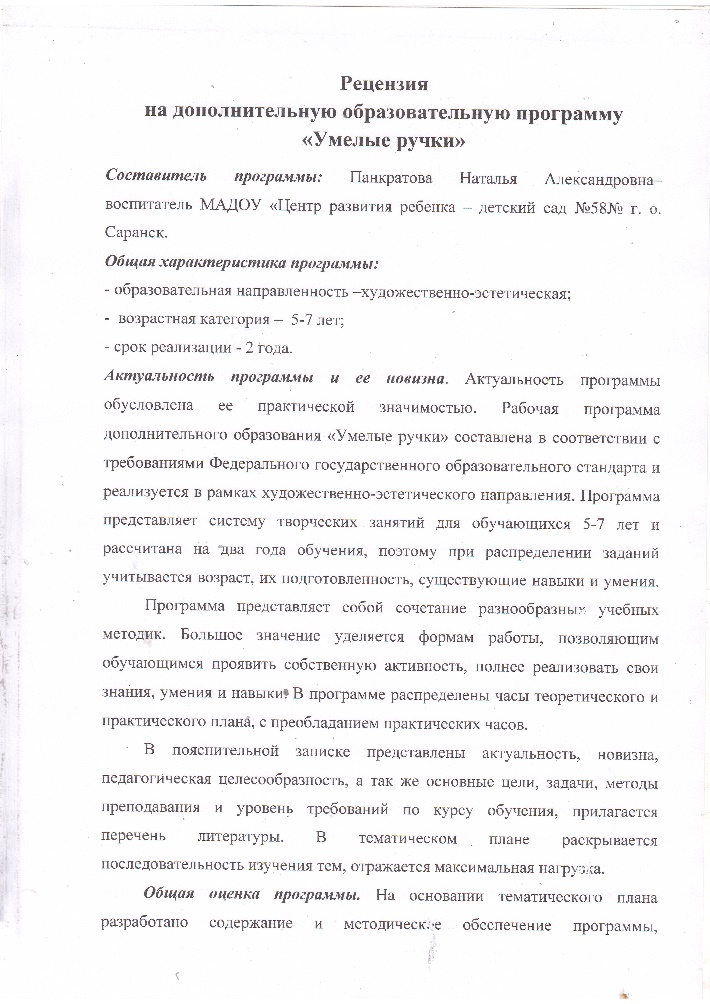 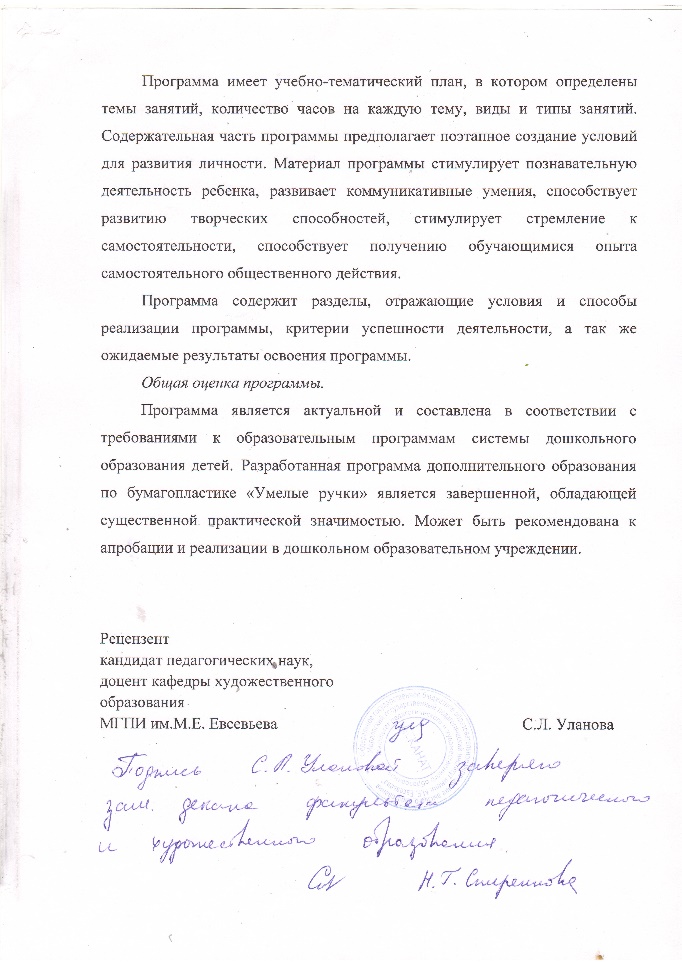 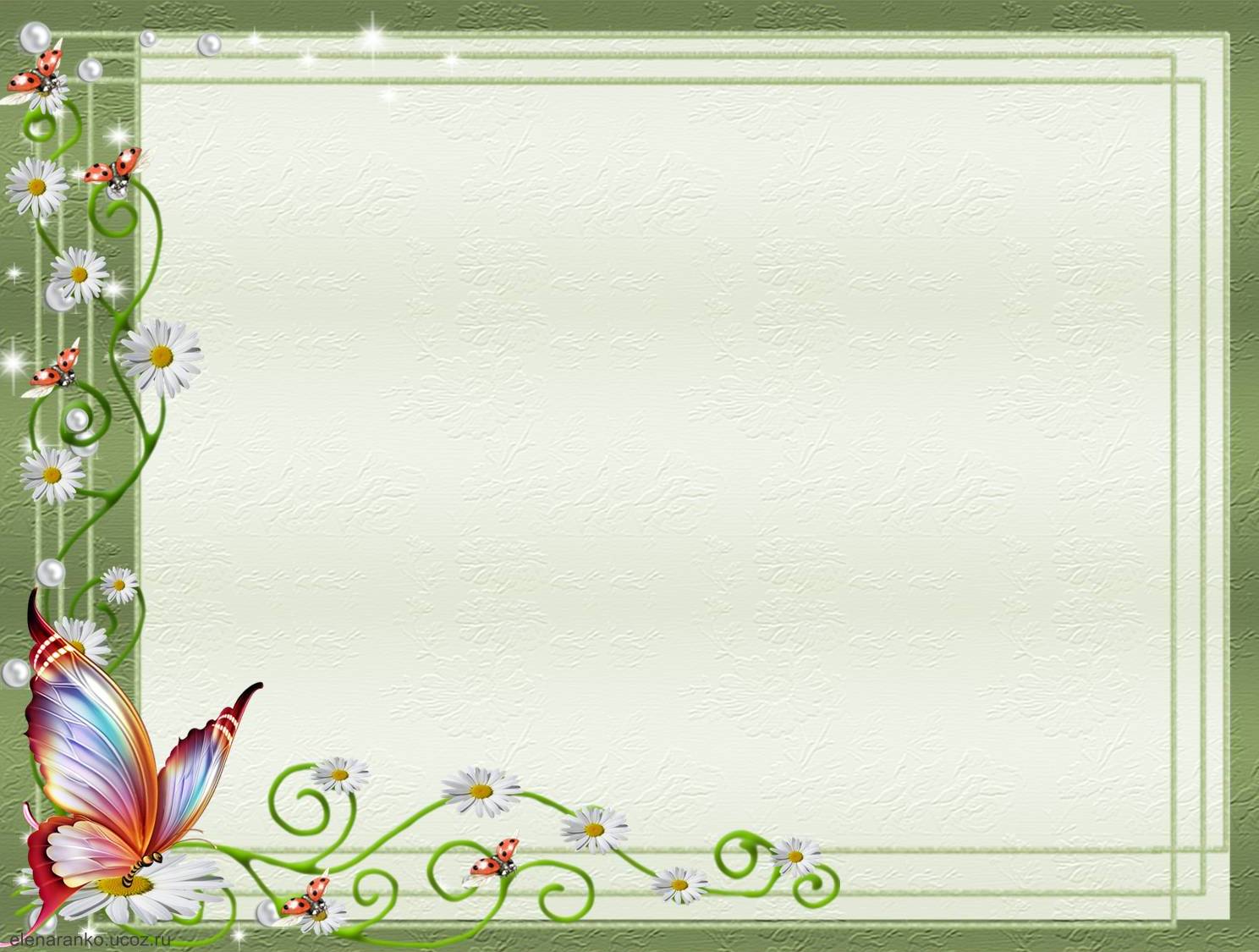 Выступления на заседаниях методических советов, научно-практических конференциях, педагогических чтениях, семинарах, секциях, форумах, радиопередачах (очно)
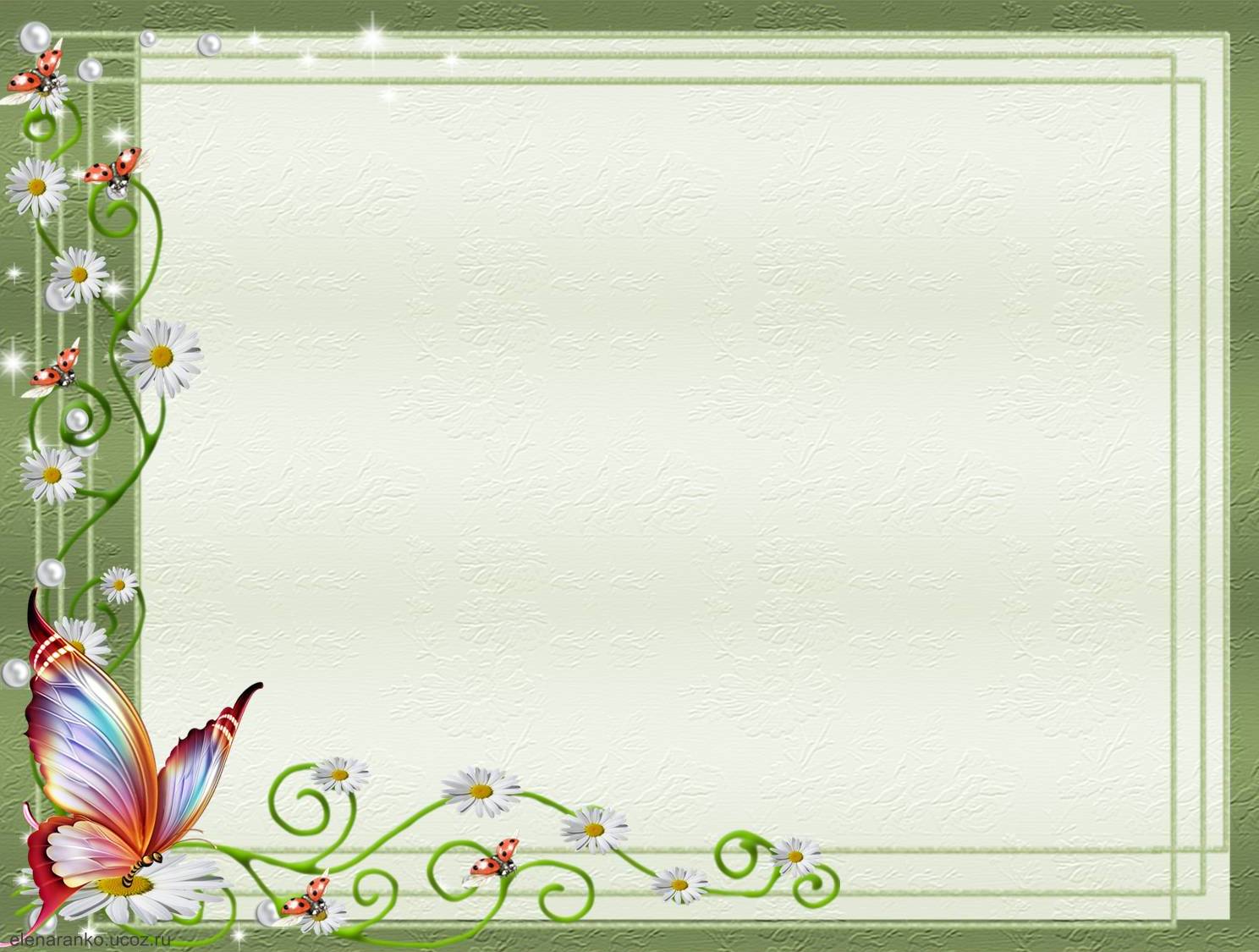 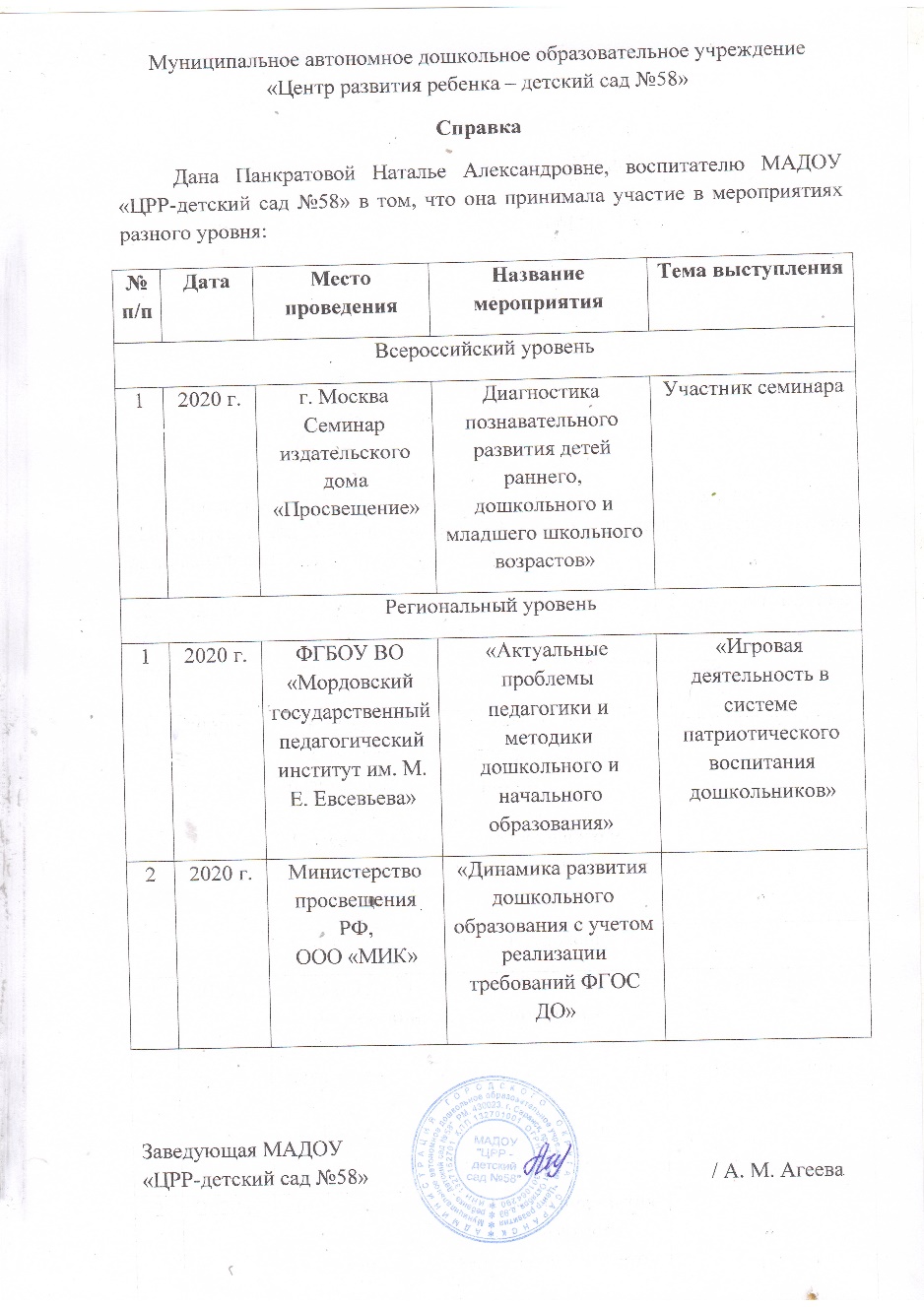 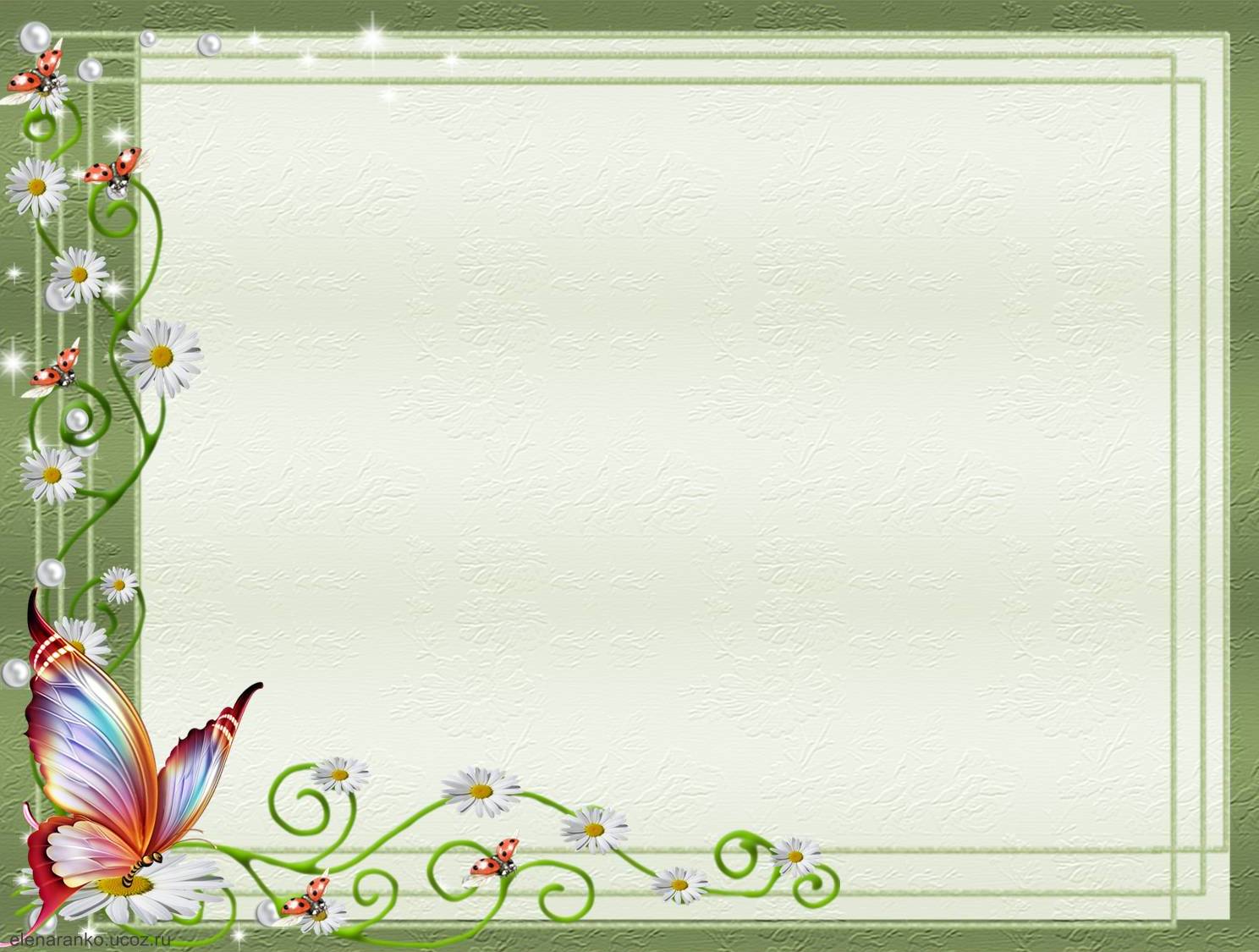 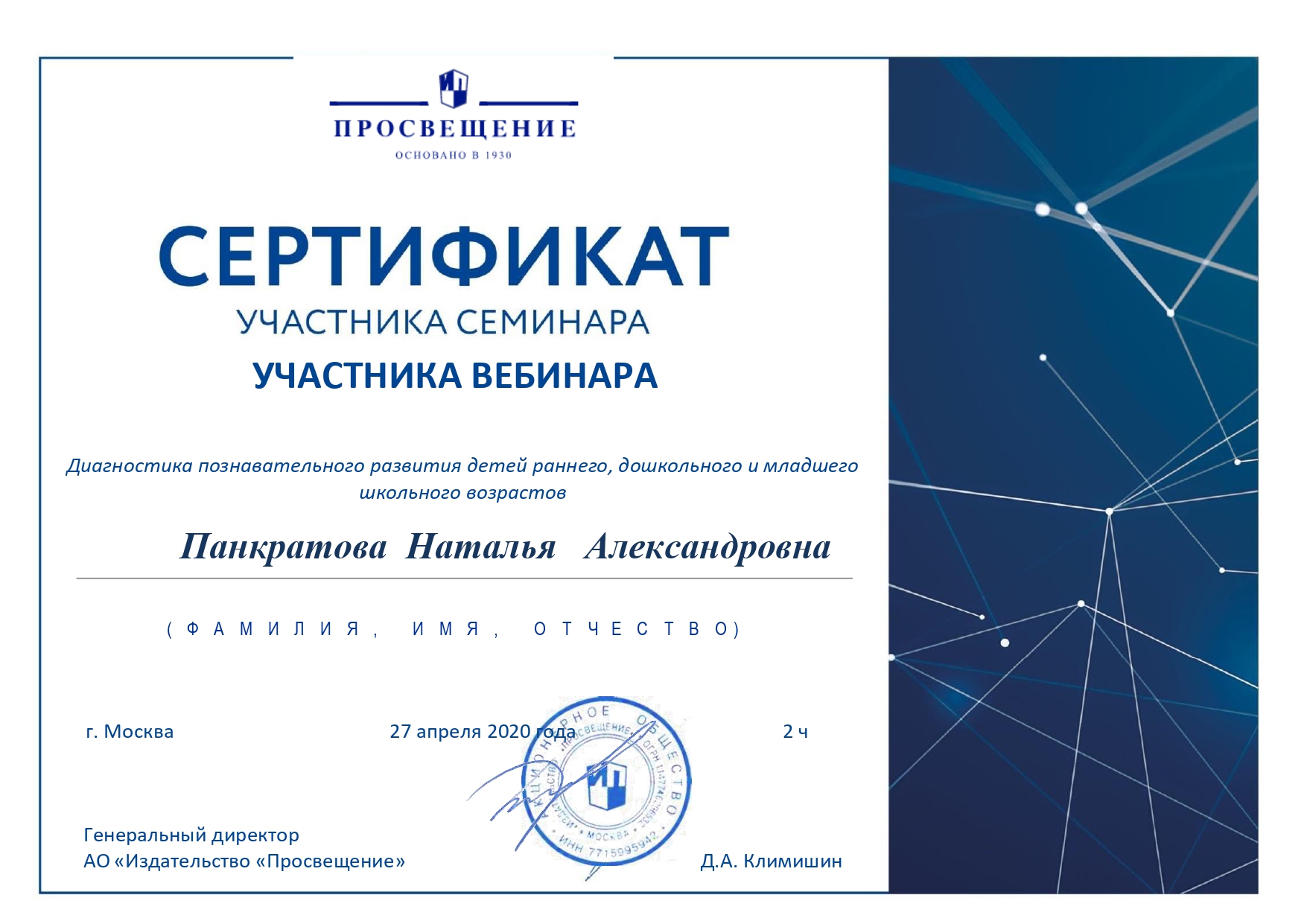 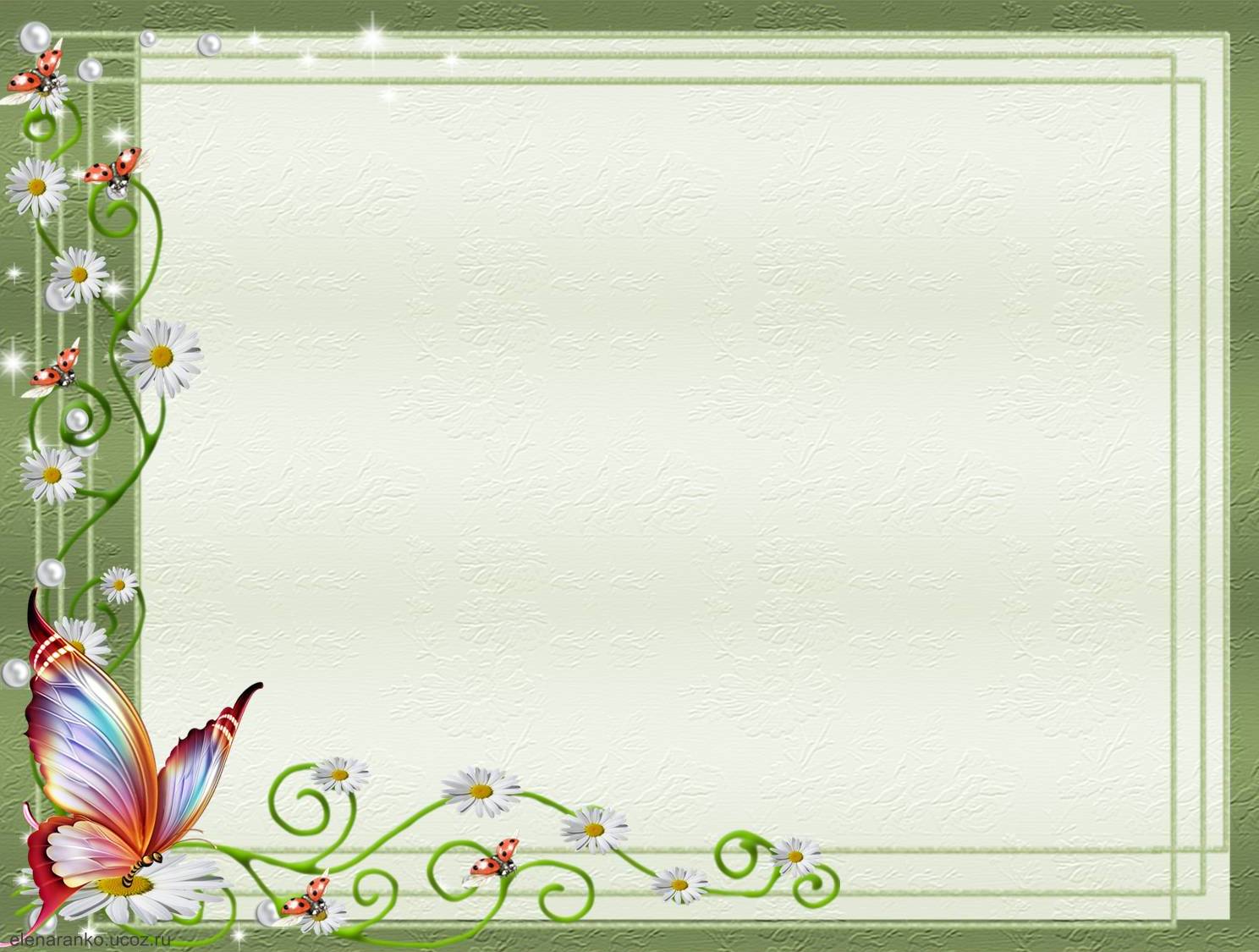 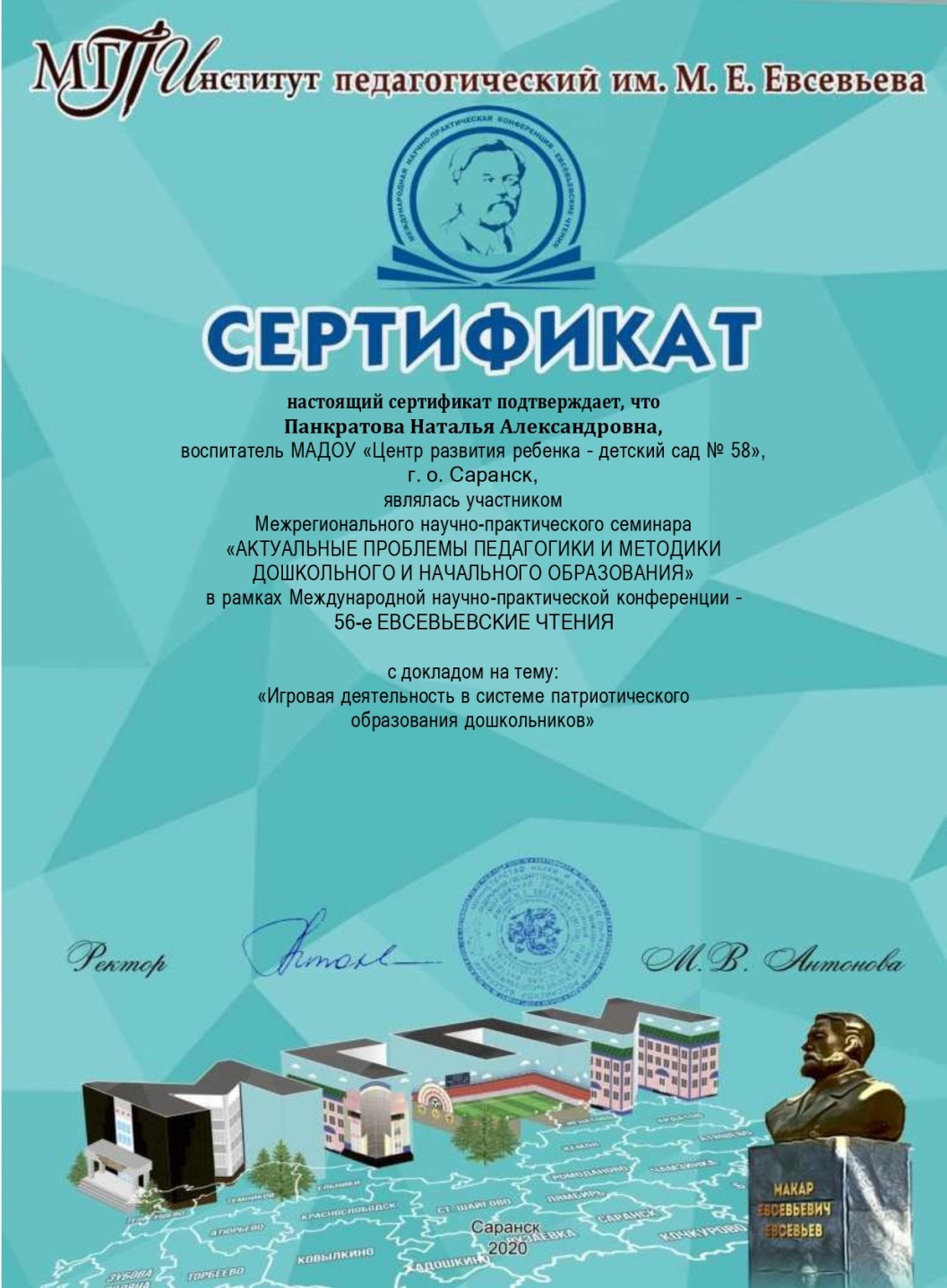 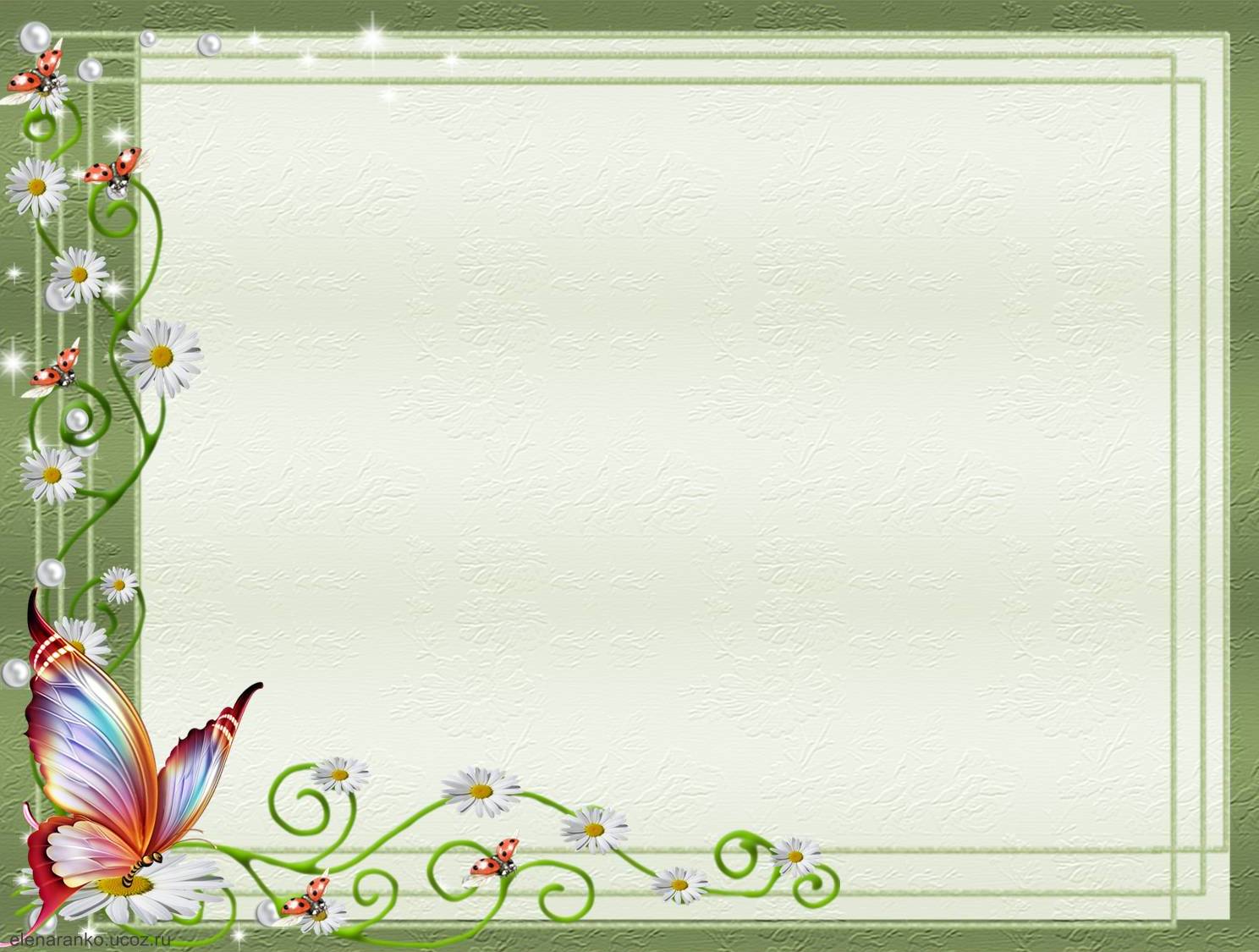 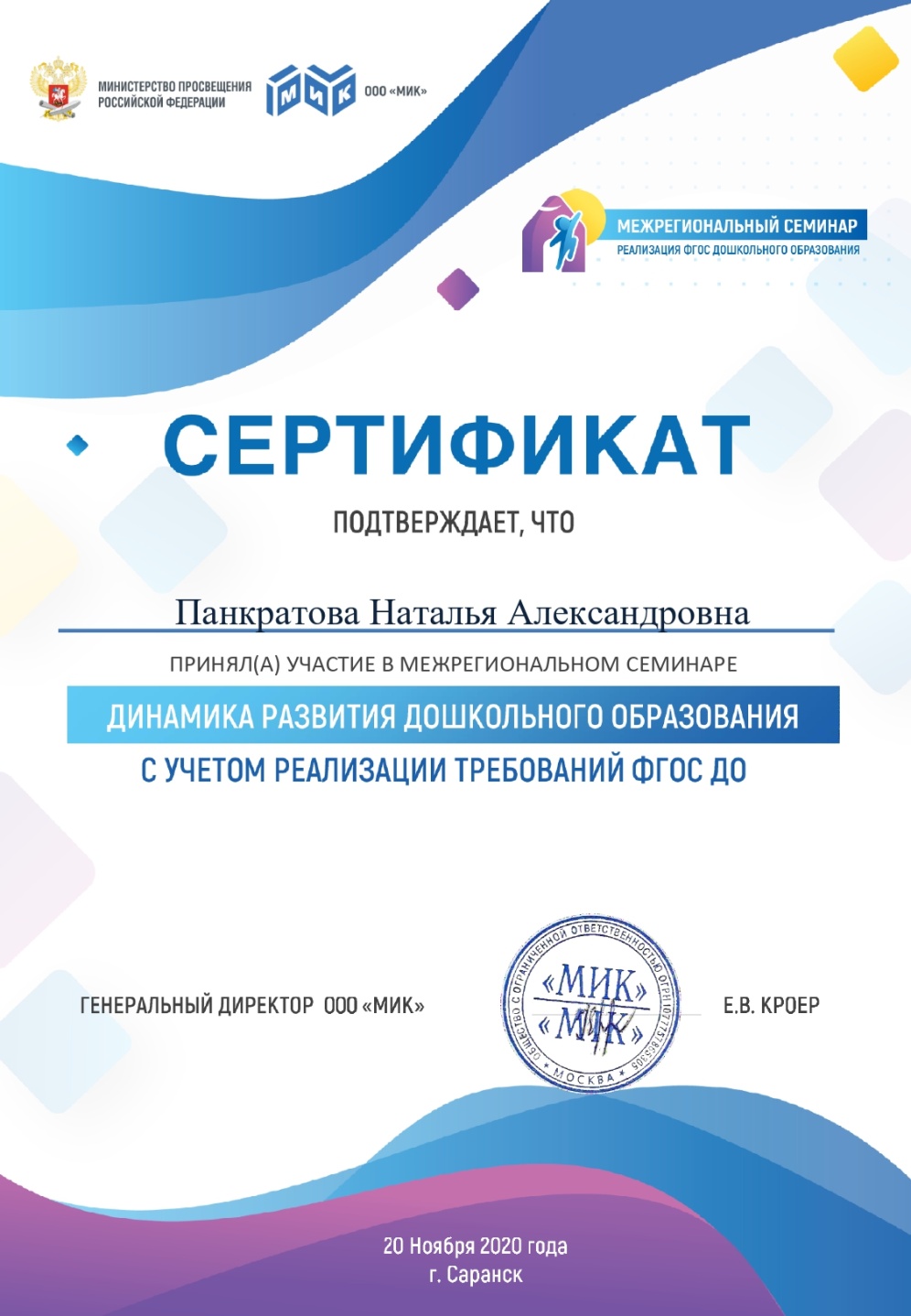 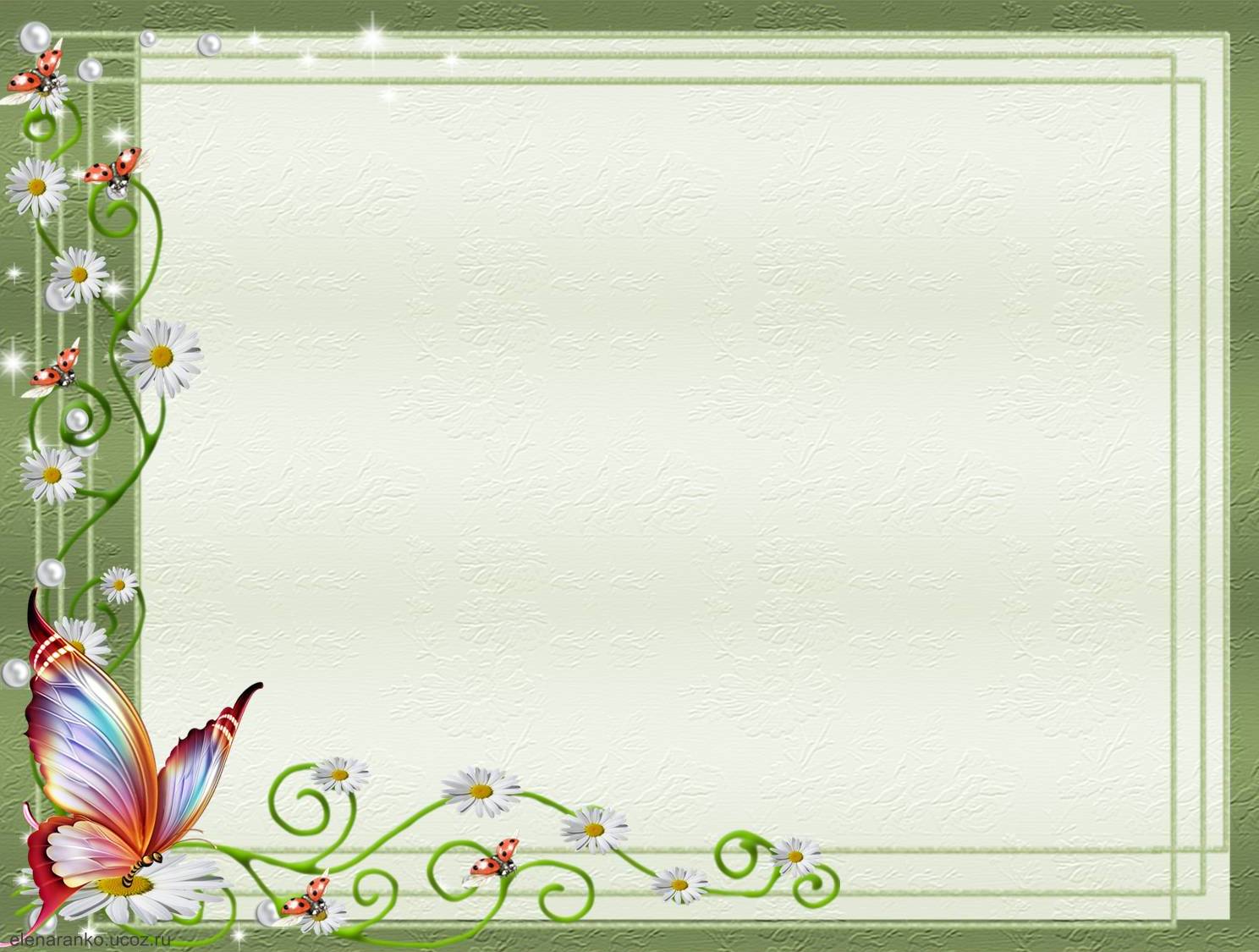 Проведение открытых занятий,                  мастер-классов, мероприятий
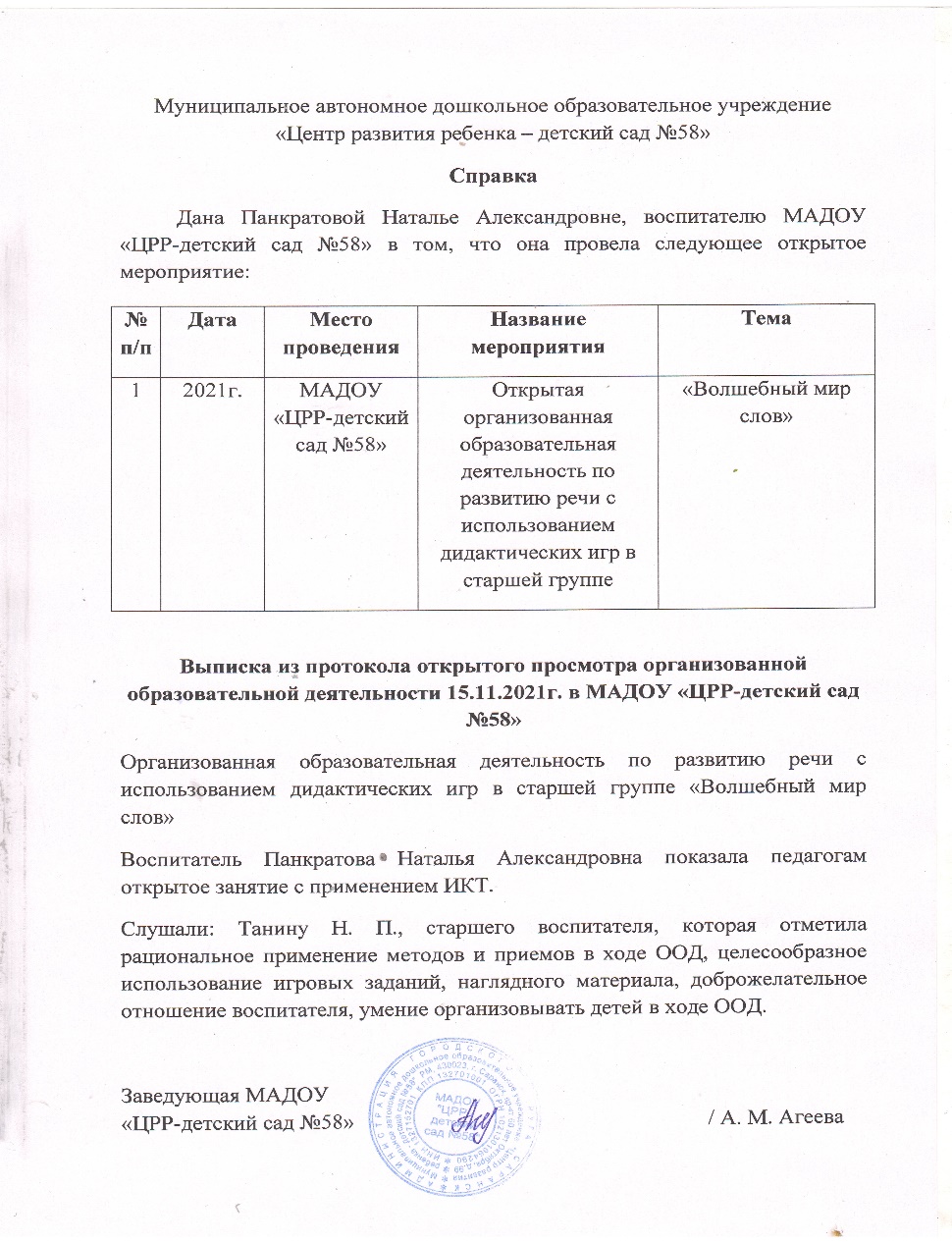 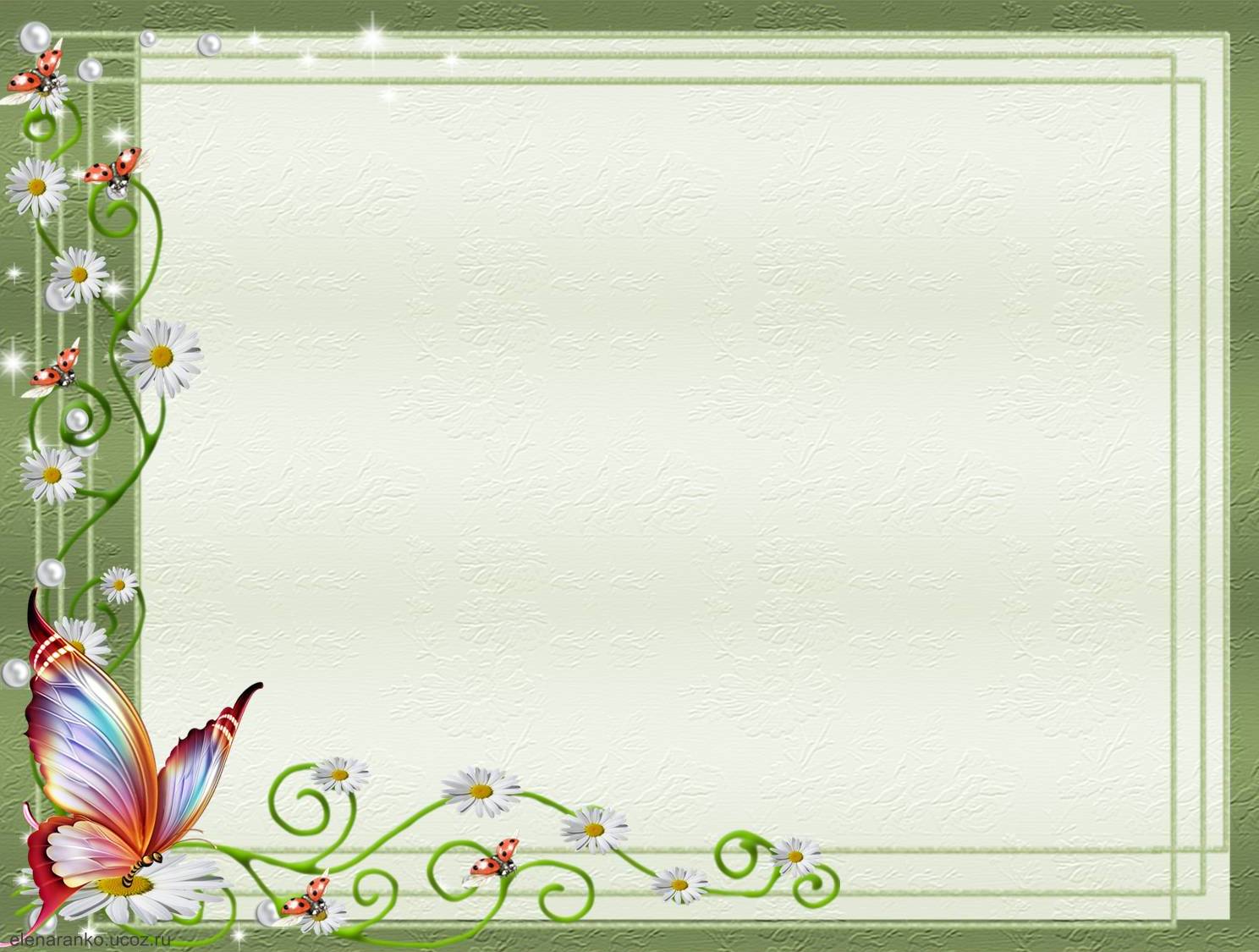 Экспертная деятельность
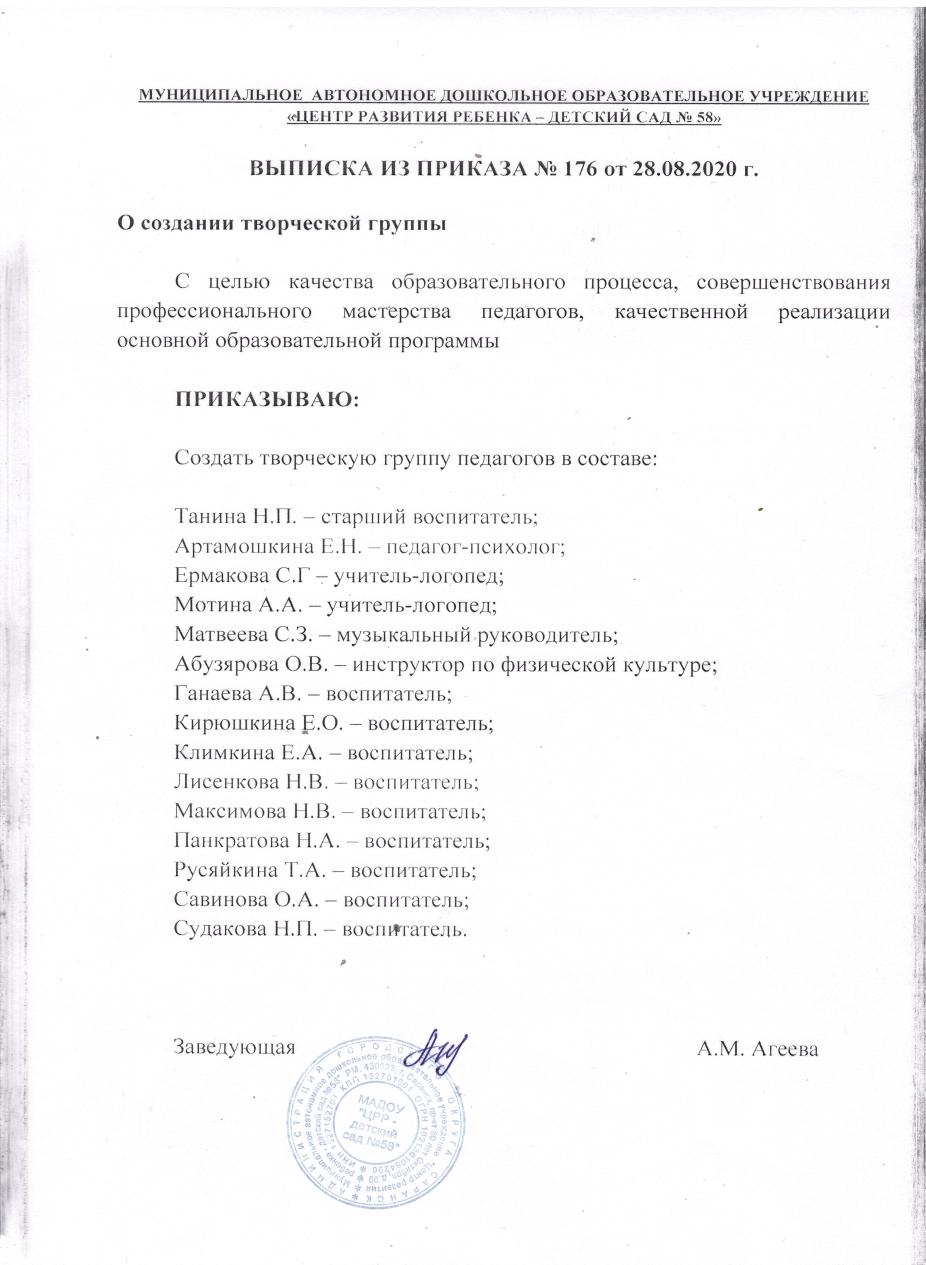 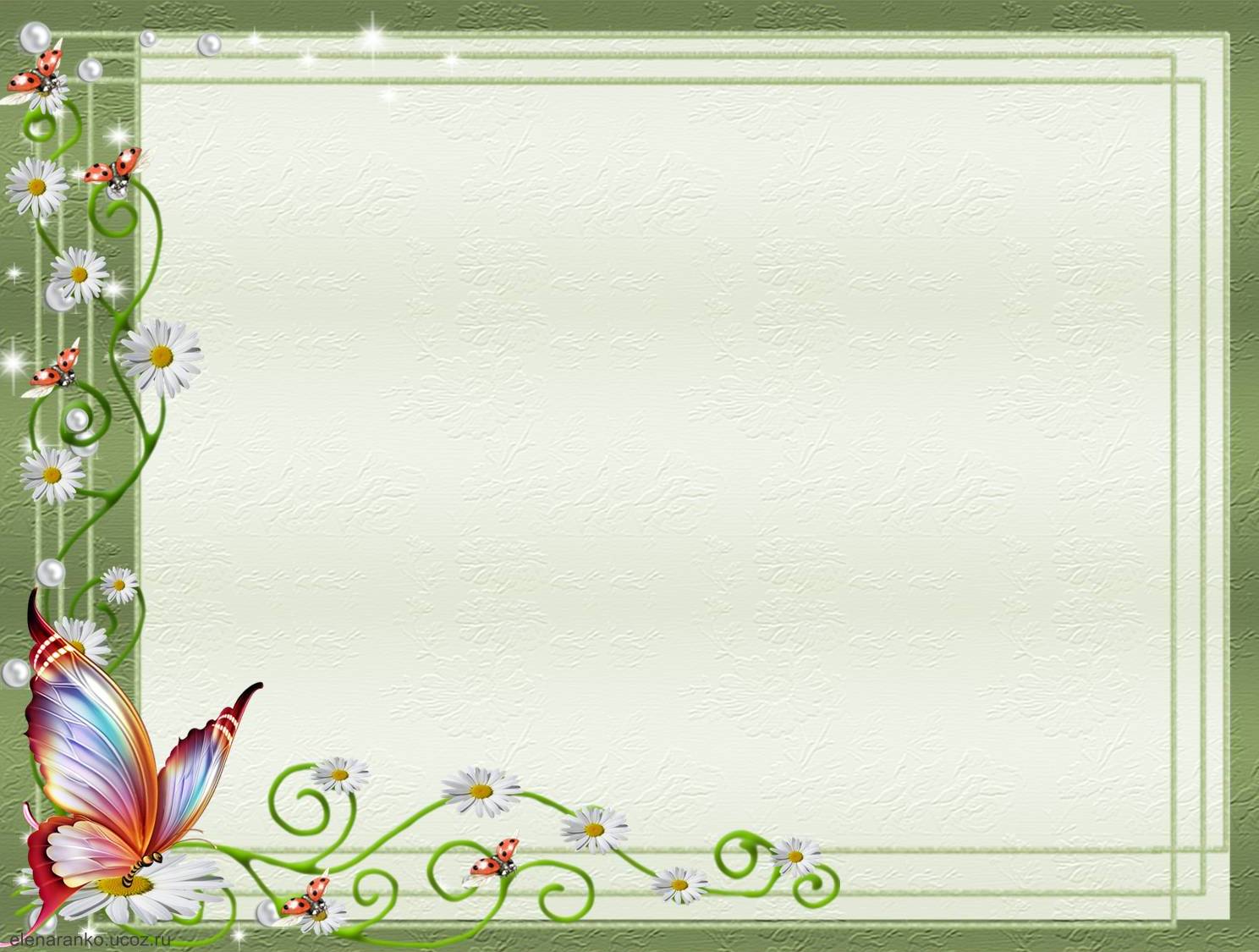 Общественно-педагогическая активность педагога: участие в комиссиях, педагогических сообществах, в жюри конкурсов
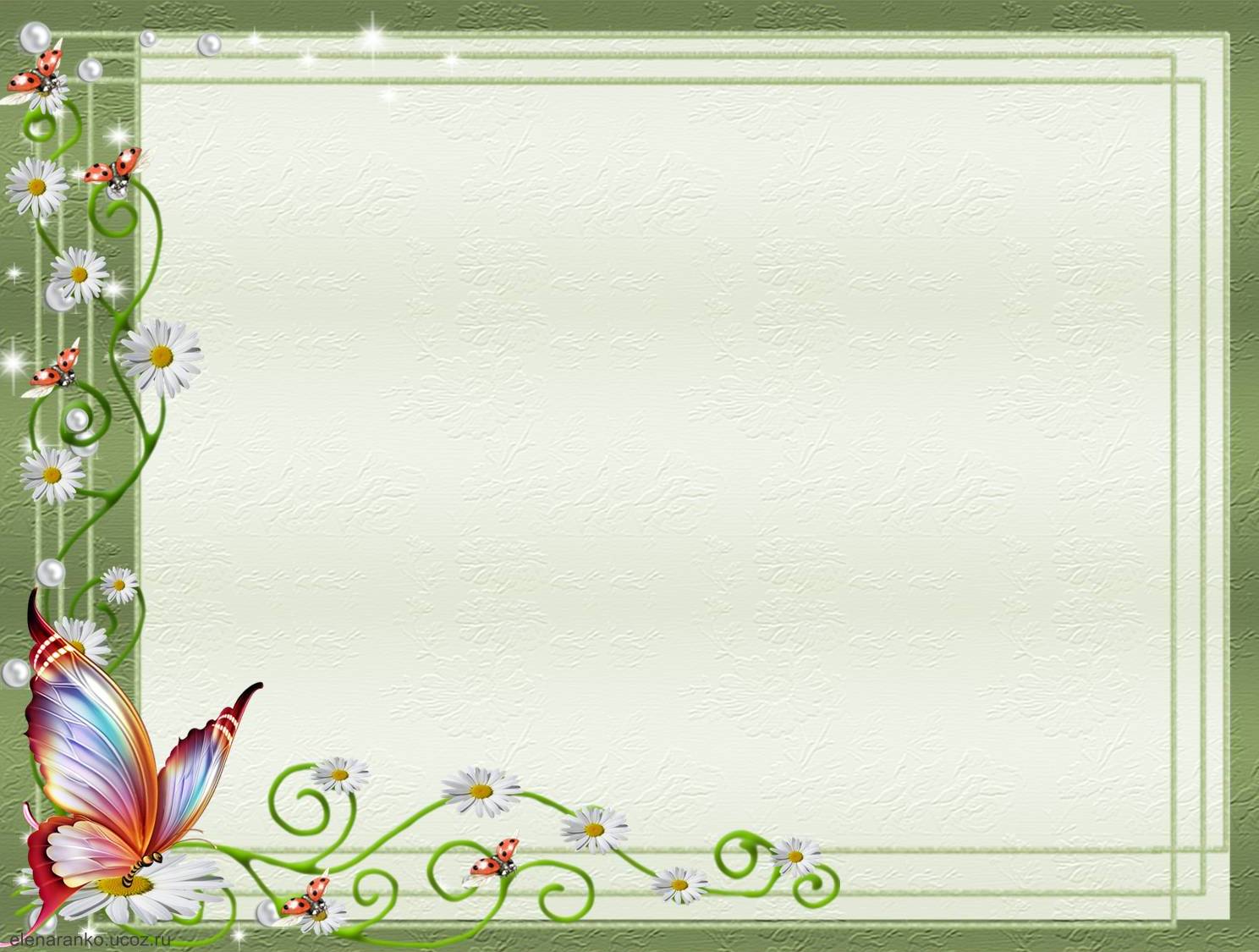 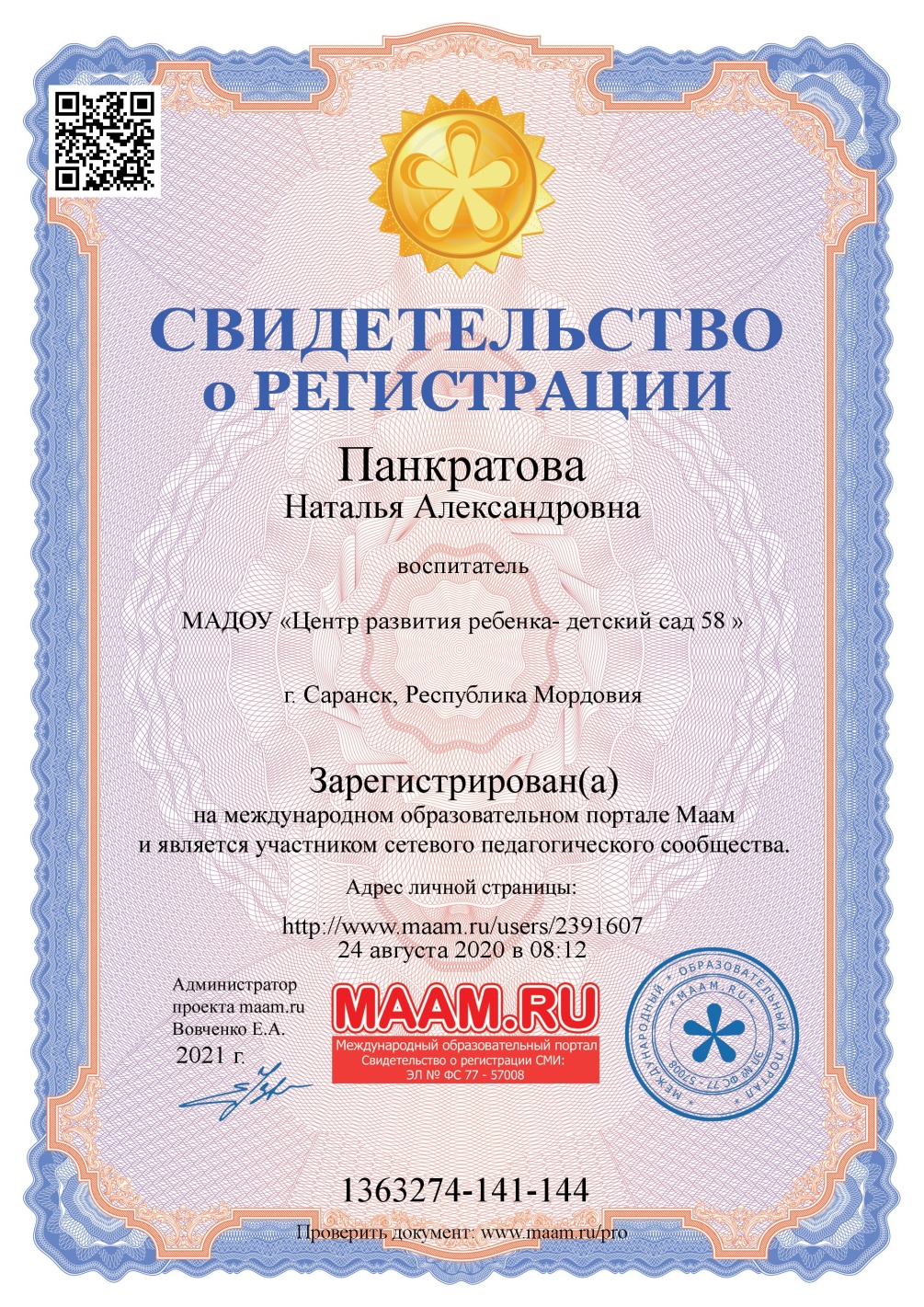 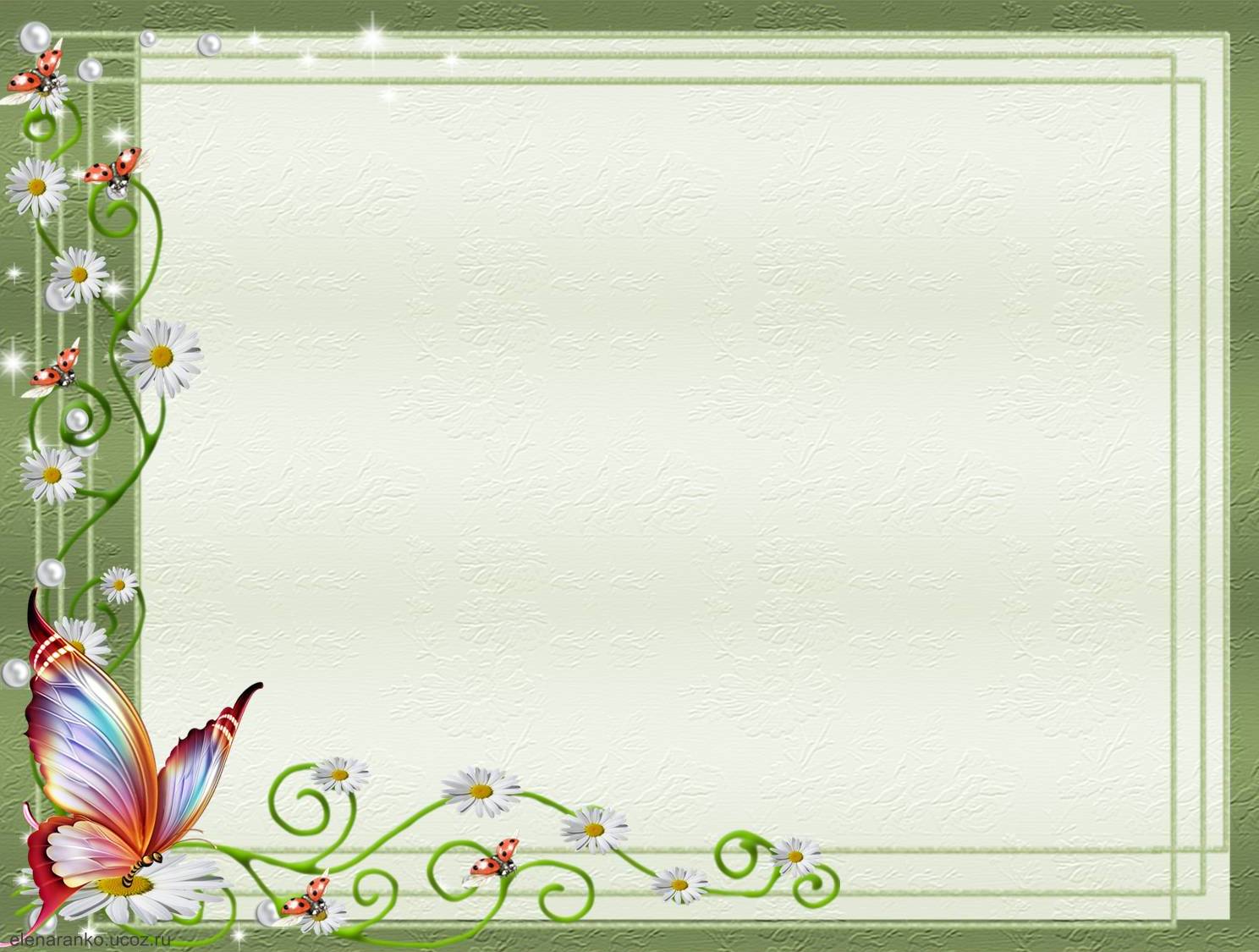 Позитивные результаты работы с воспитанниками
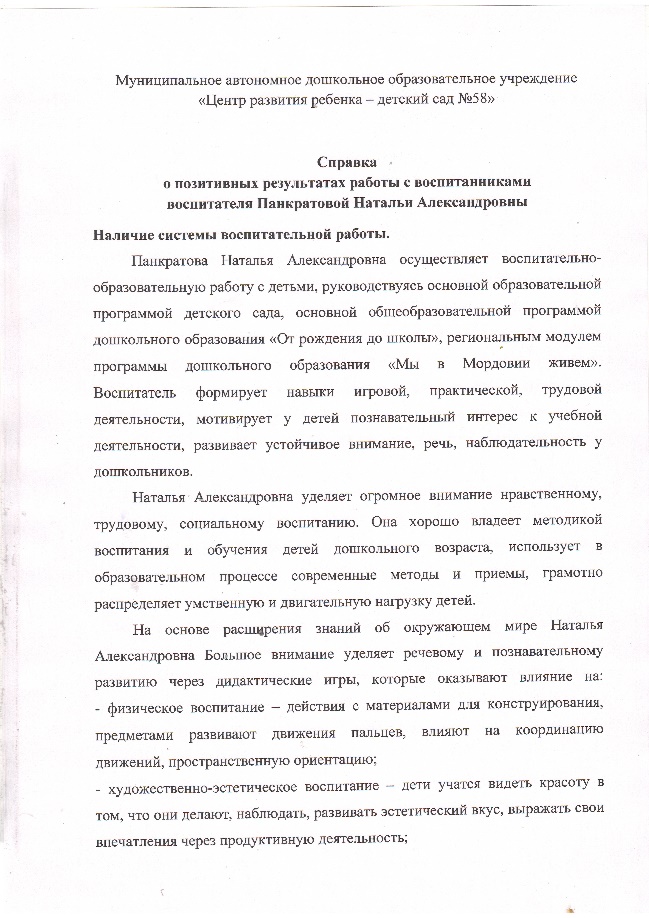 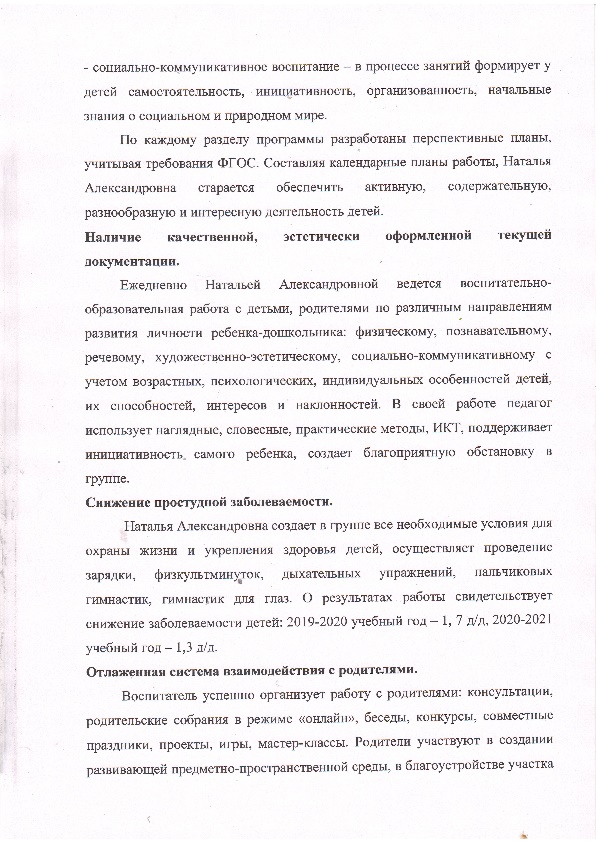 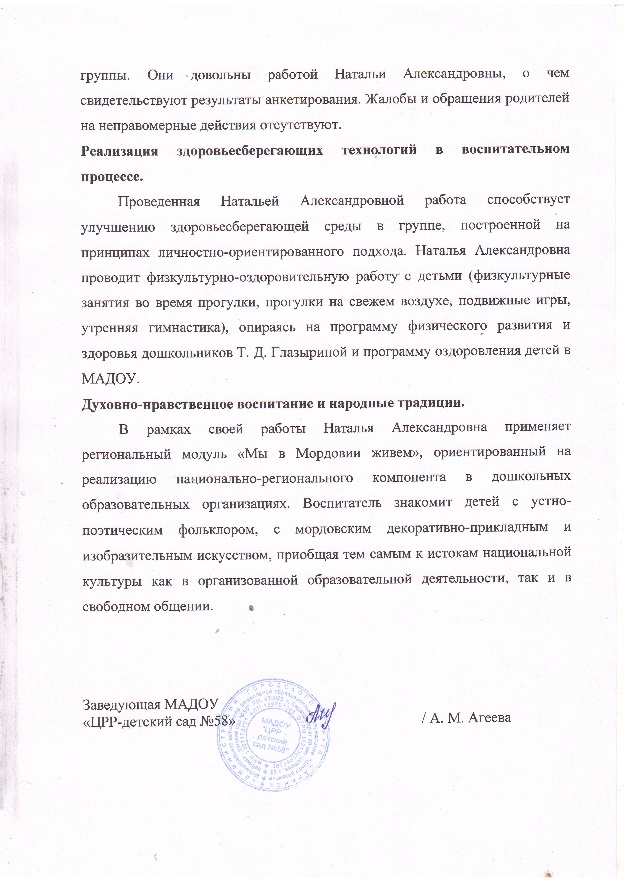 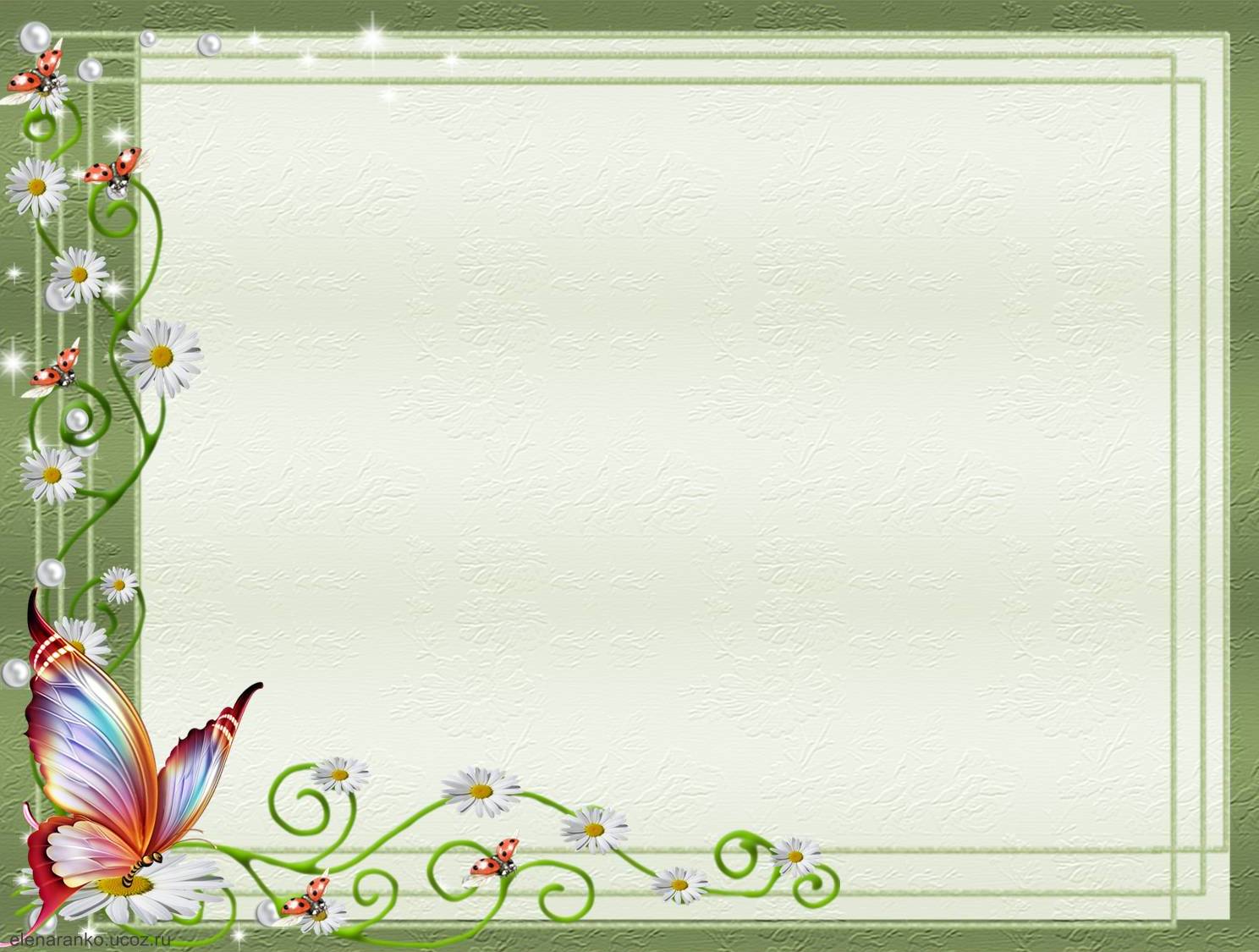 Качество взаимодействия с родителями
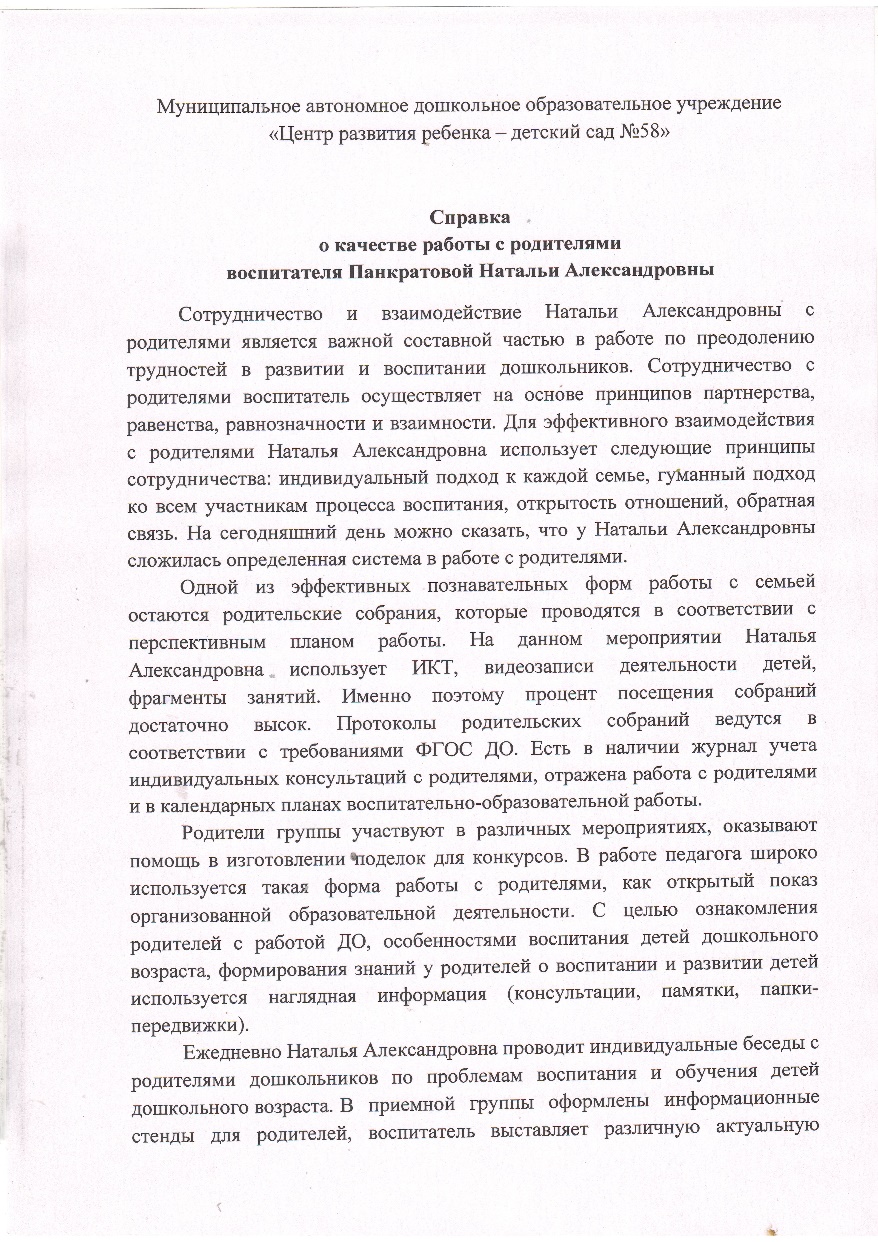 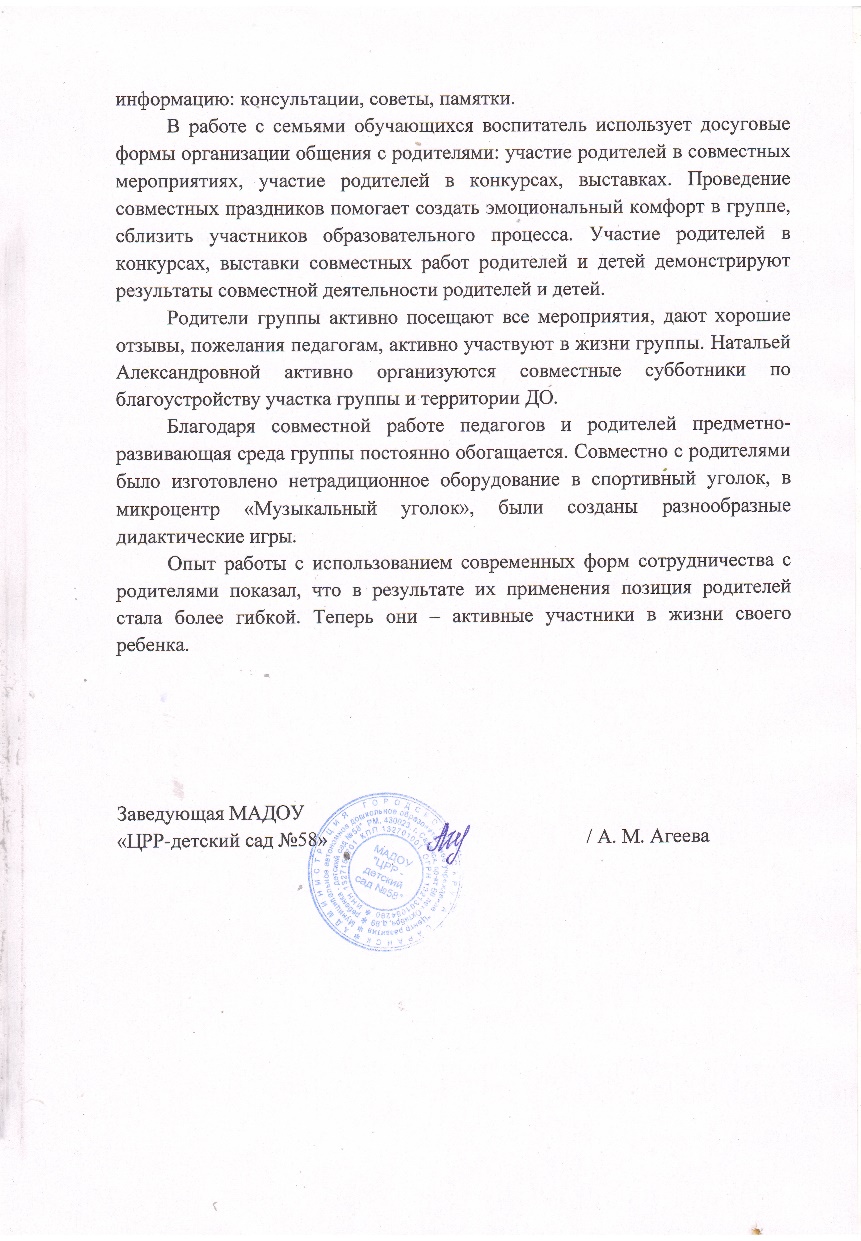 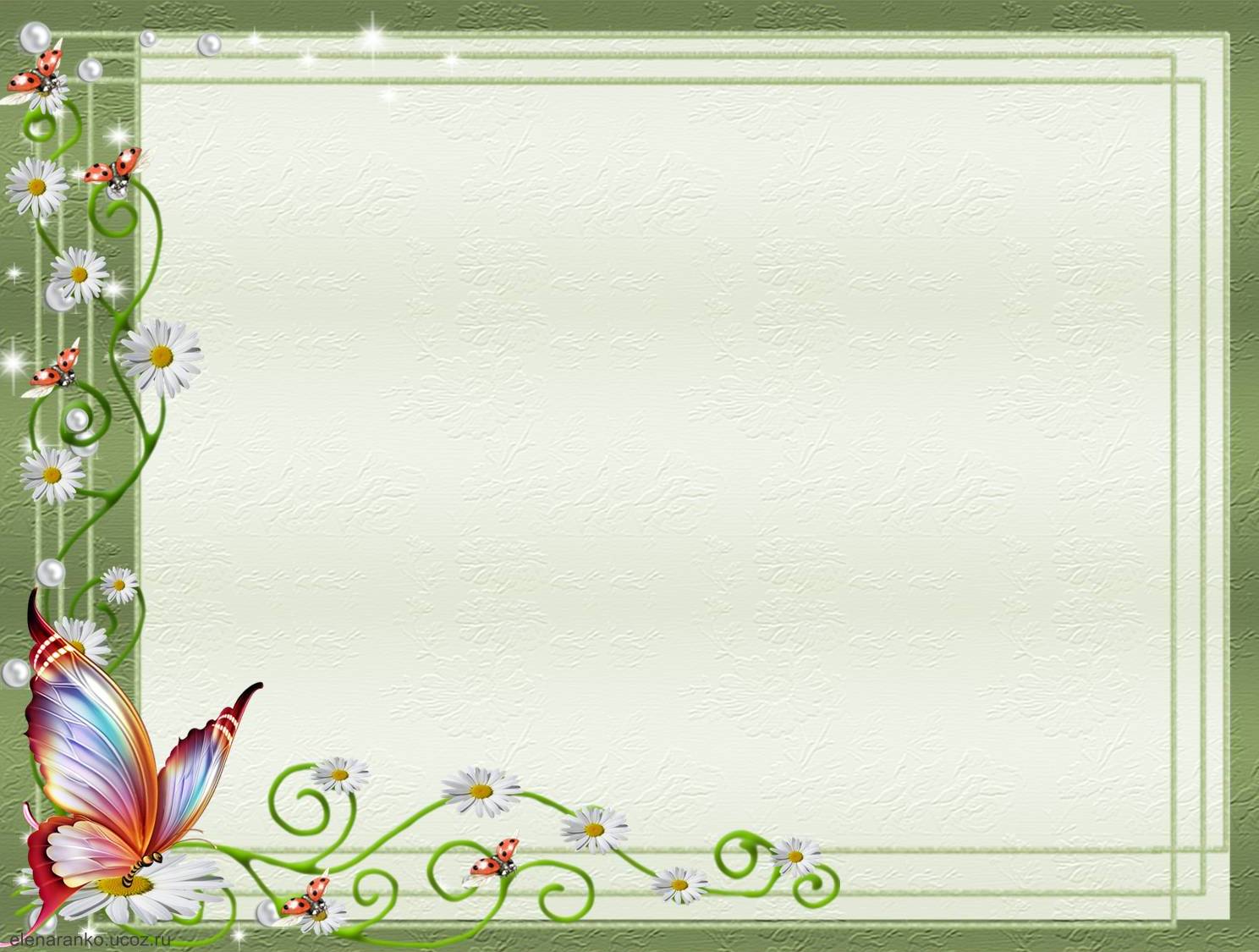 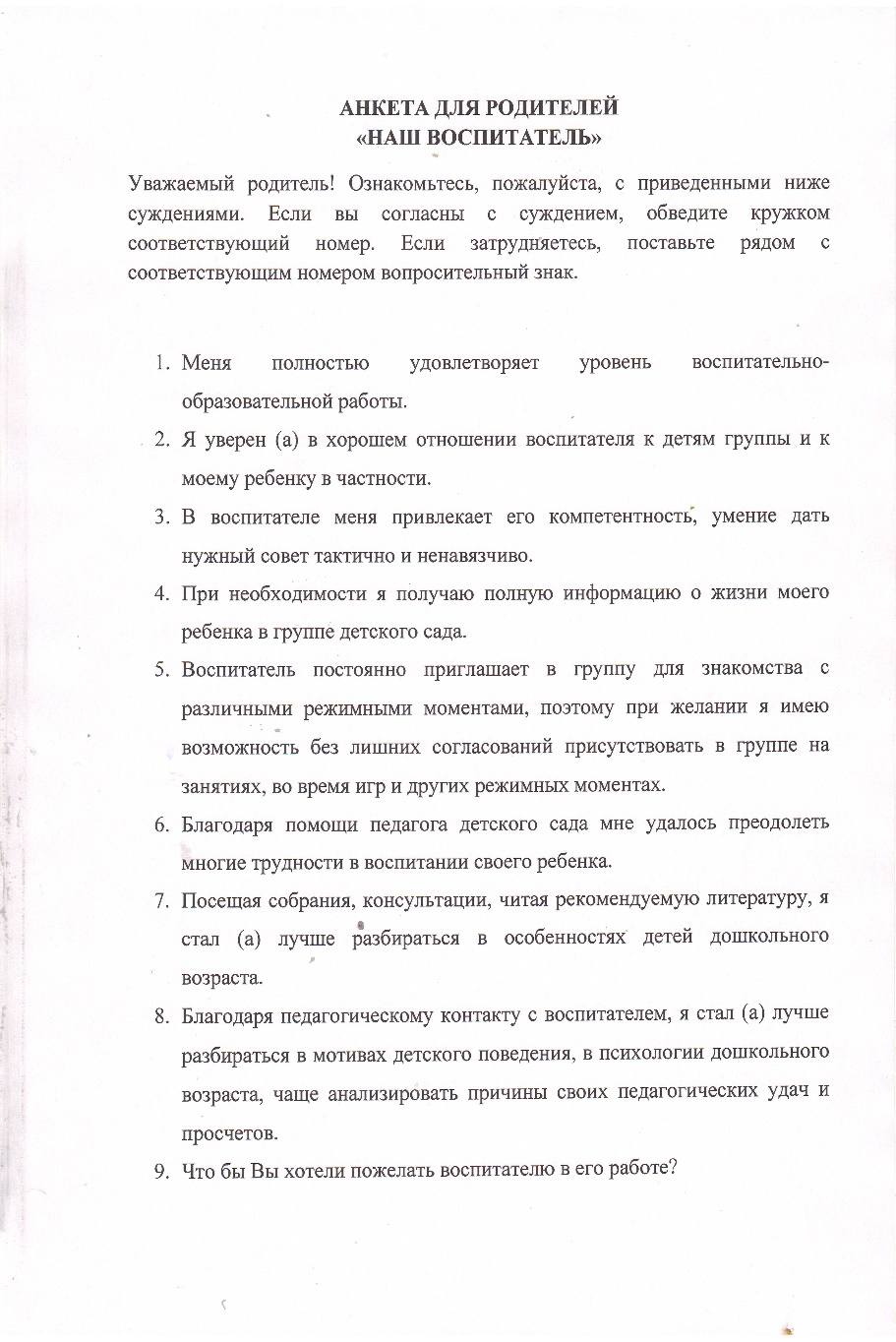 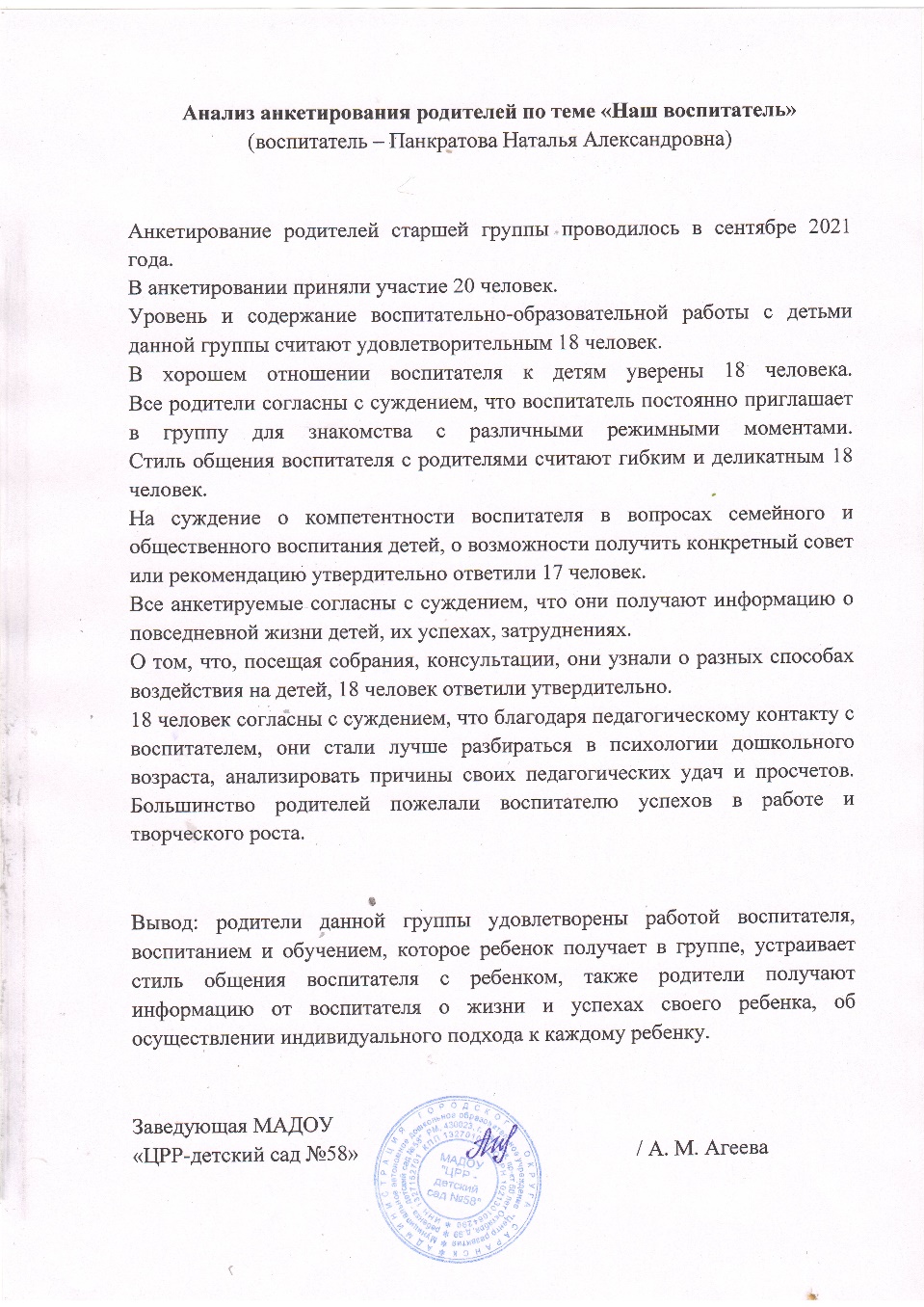 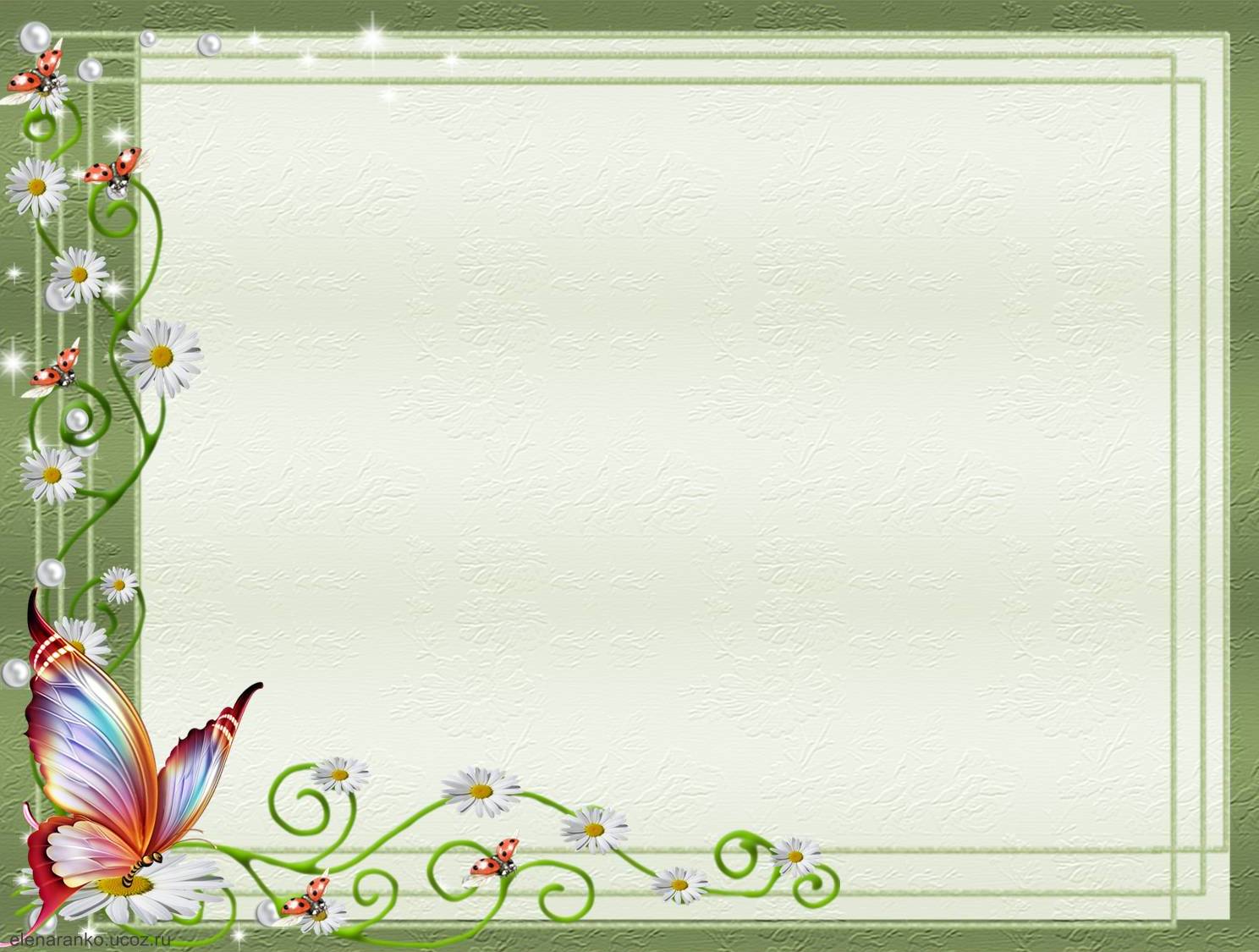 Работа с детьми из социально-неблагополучных семей
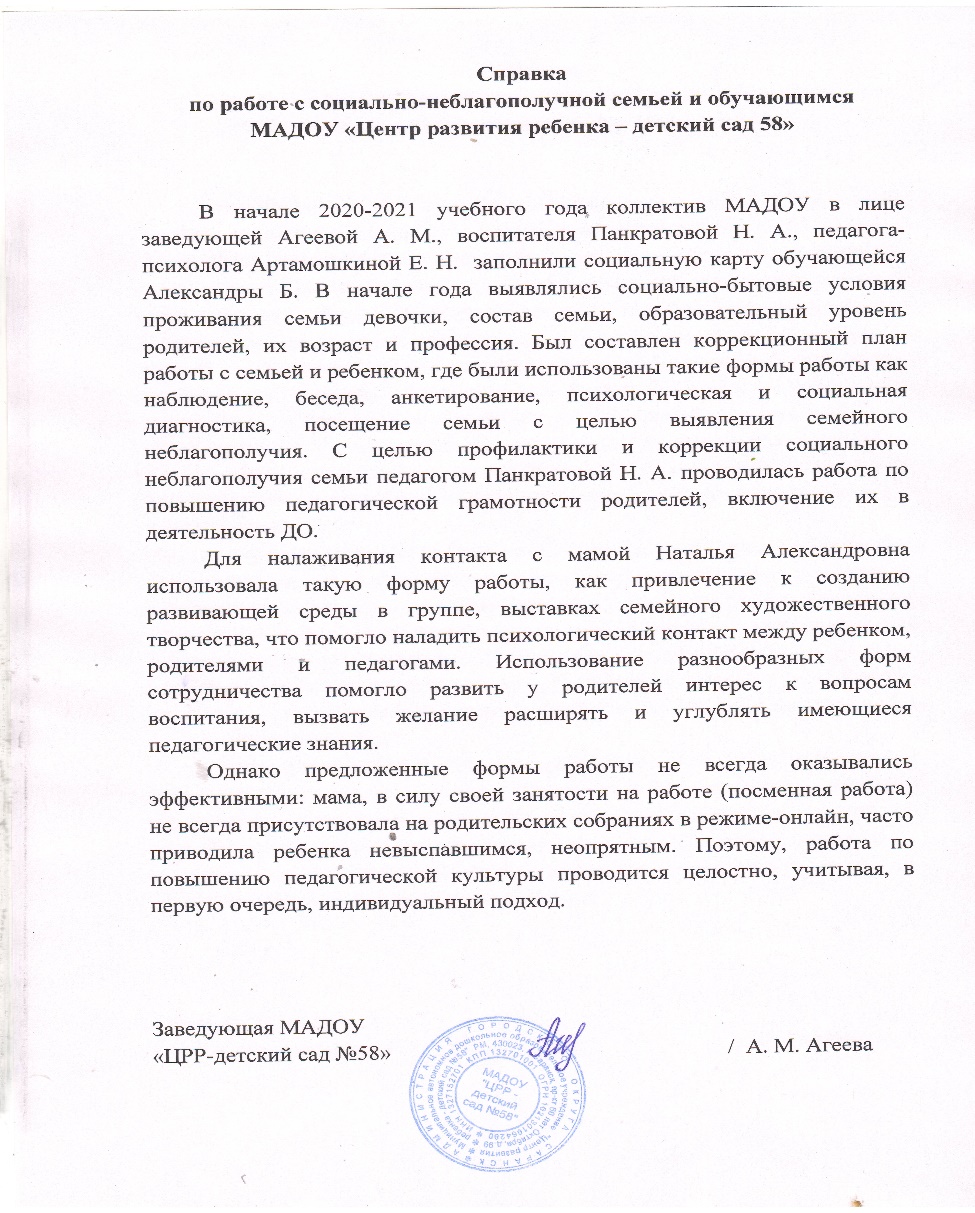 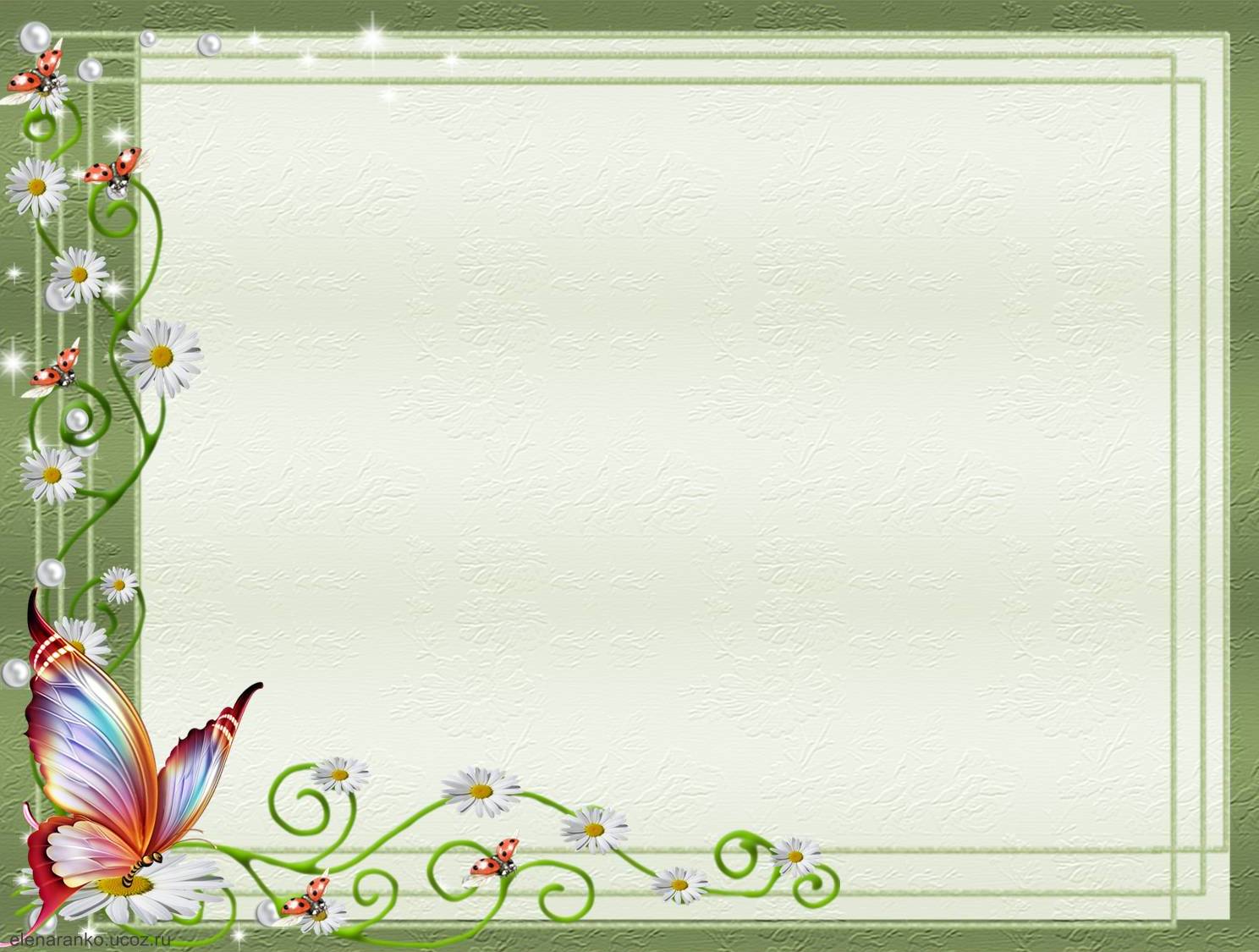 Участие педагога в профессиональных конкурсах
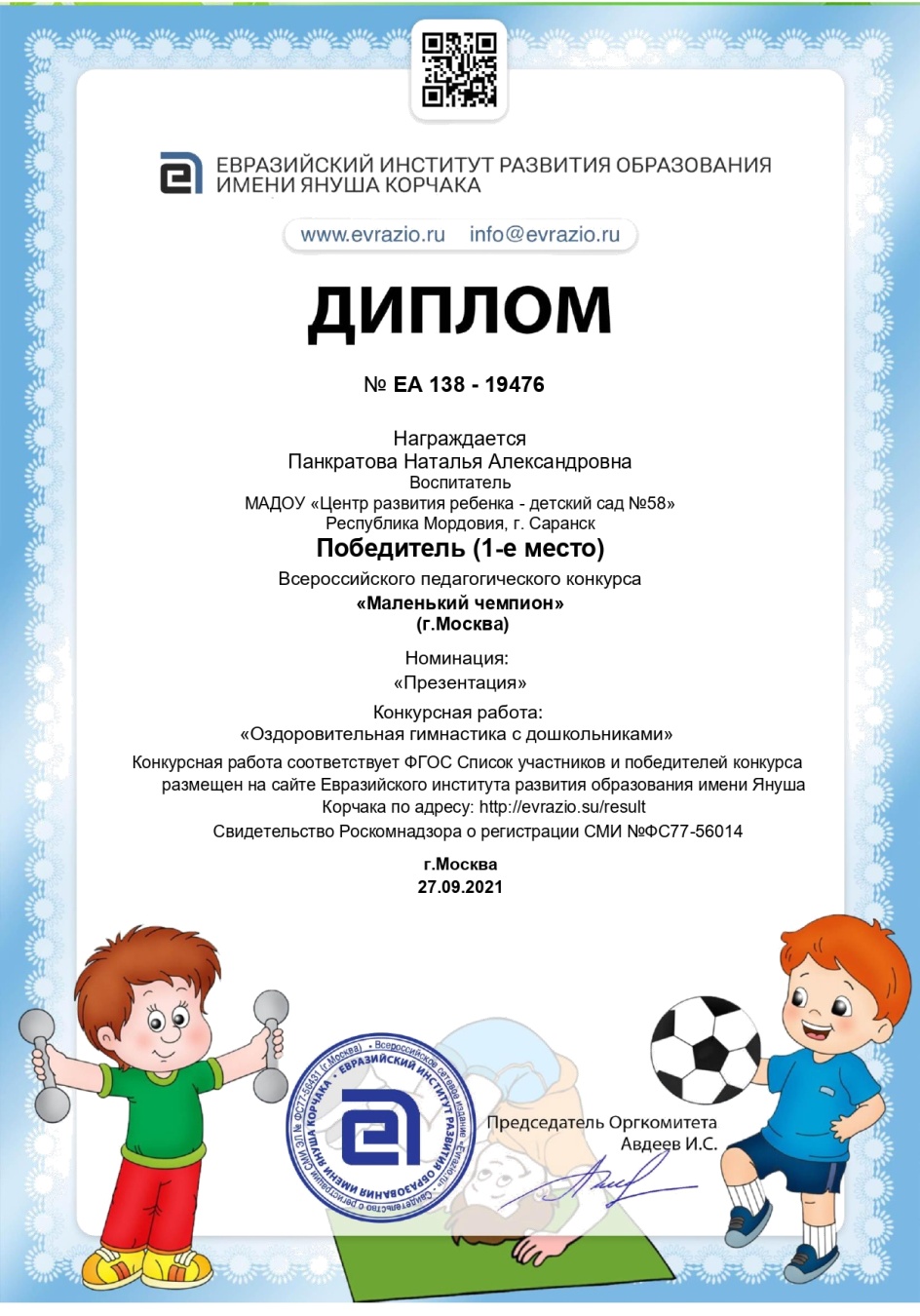 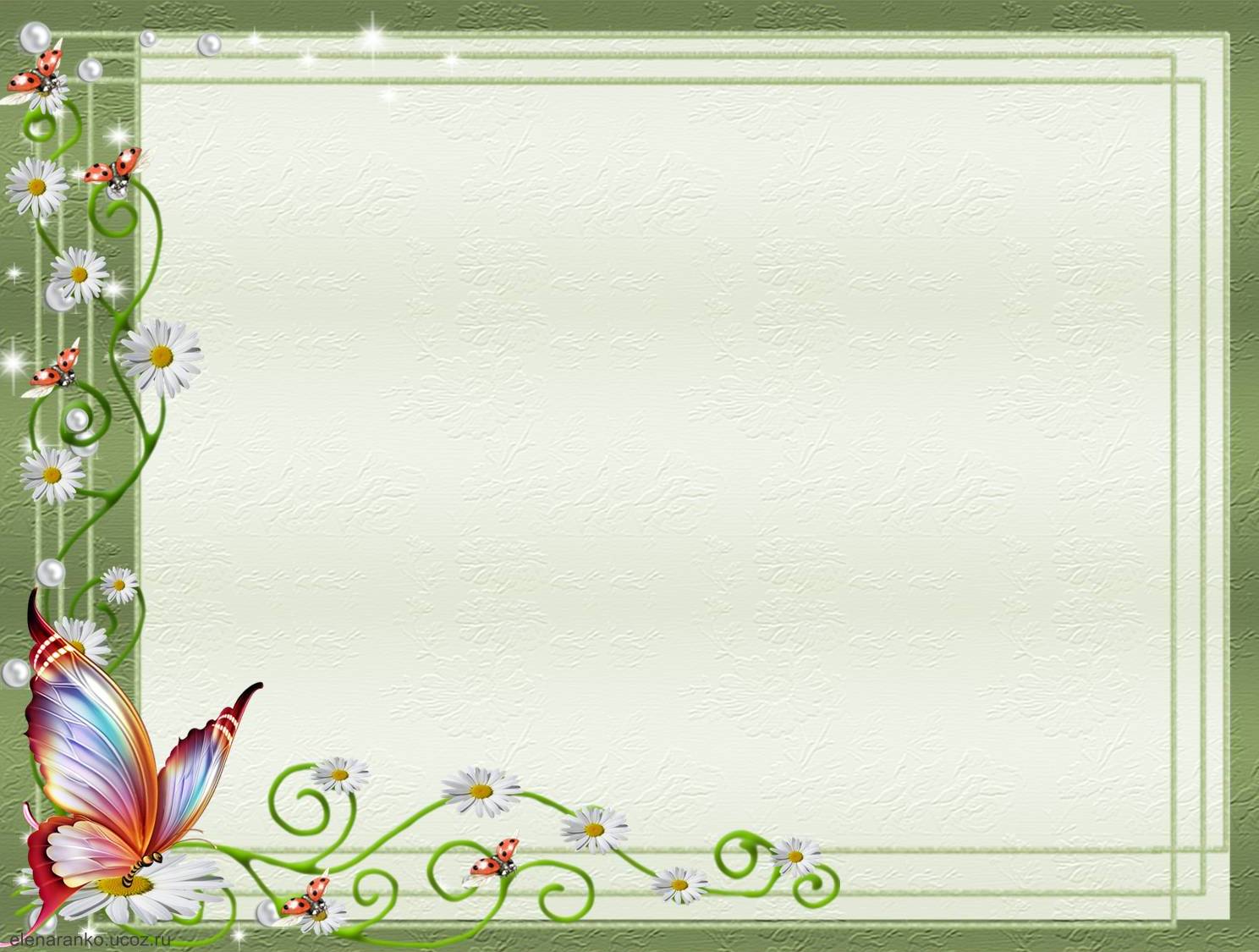 Награды и поощрения
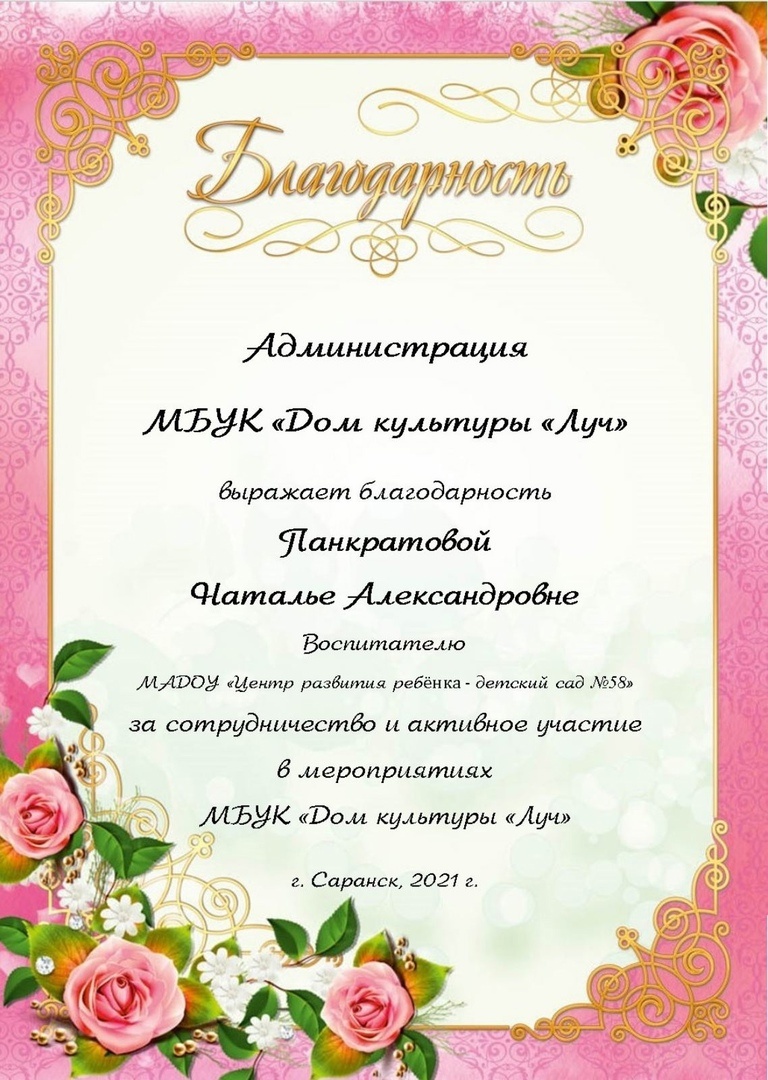 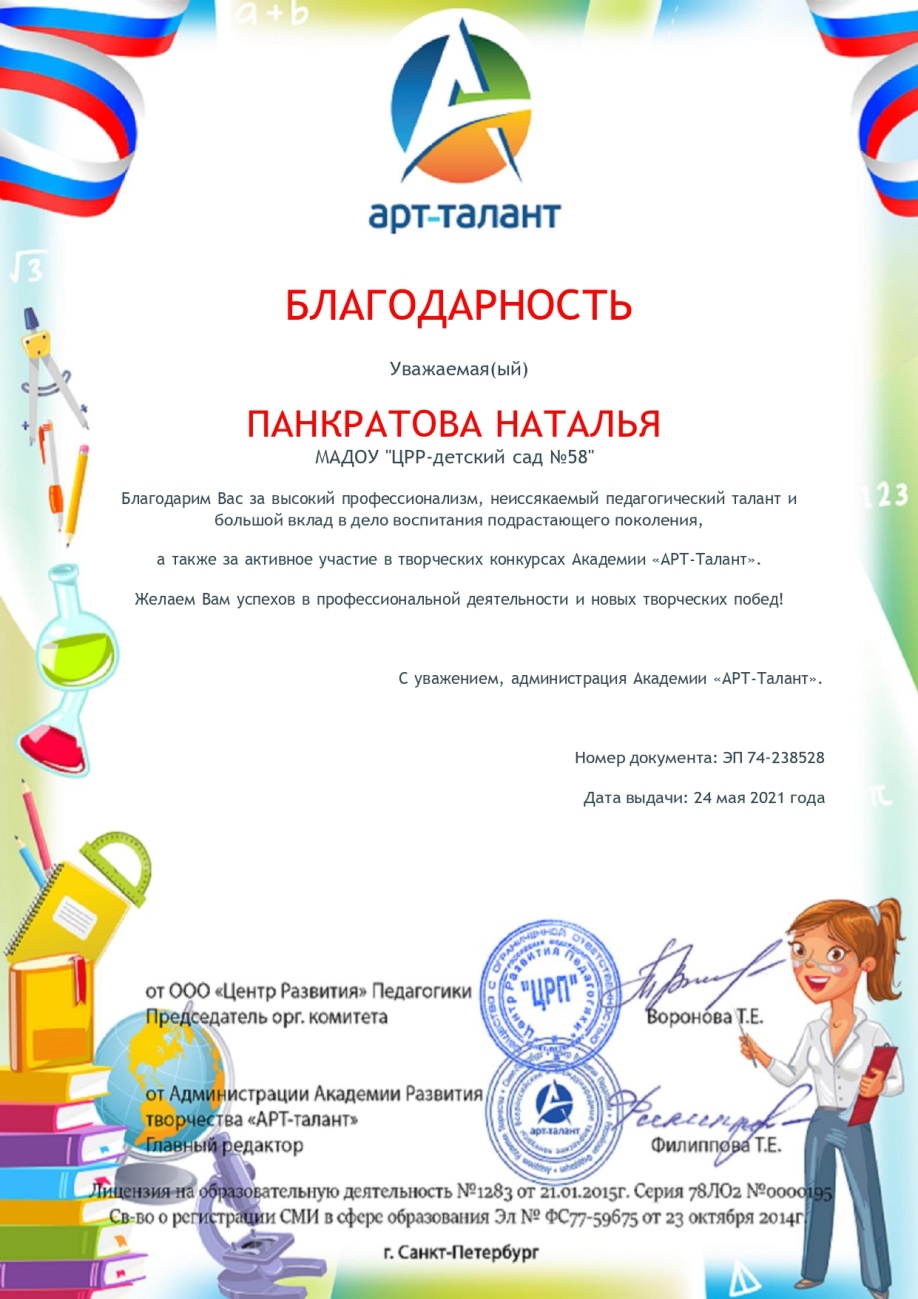